Porphyry Cu(Mo,Au) deposits of the Urals as sources of critical metals
Olga Plotinskaya  IGEM RAS, Moscow
Anatoly I. Grabezhev  IGG UB RAS, Yekaterinburg
Vera Abramova  IGEM RAS, Moscow
Reimar Seltmann & John Spratt  NHM
1
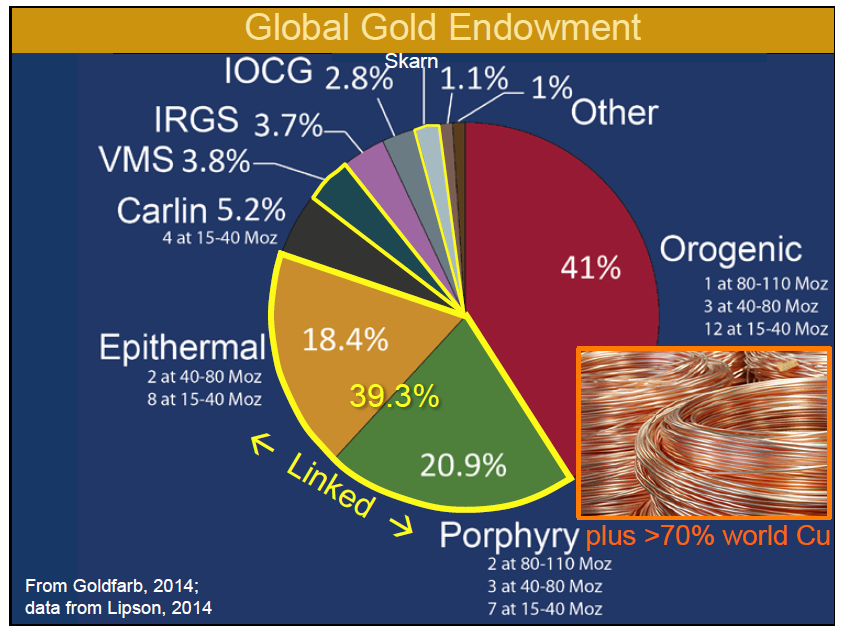 + ca. 50% of Mo 
100% of Re!
Outlines
Geotectonic setting
General geology of selected deposits
Molybdenite chemistry and Re distribution
Au-Ag mineralogy
3
Methodology
Bulk analyses
Single grain analyses
Study of molybdenite assemblages and selection of suitable grains; 
SEM+EDS study of mineral inclusions;
X-ray mapping of molybdenite ReLα, ReMα, MoLα, SKα, CaKα, SiKα, FeKα, and ZnKα;
EMPA point analyses (Cameca SX-100);
LA-ICP-MS study
Re & Mo in bulk ore samples: spectrophotometry (Ural Geological Survey), 1990th) & ICP-MS (IGG UrB RAS);
Calculation of Re content in molybdenite;
Re in molybdenite separates during Re-Os dating (Svetlana Tessalina, Curtin University)
Statistical analyses
4
LA-ICP-MS study
New Wave 213UP laser + Thermo X Series2 quadrupole ICP-MS 
(IGEM RAS)
Isotopes measured: Si29, S33, Fe57, Co59, Ni60, Cu65, Zn66, As75, Se77, Mo95, Ag107, Sn118,Sb121,Te125, W182, Au197, Pb208, Bi209, Re185, Re187 (=Os187)
External standards: 
for Re, Ag, Au: in-house pyrrhotite standard Fe0.9S, method by   Wohlgemuth-Ueberwasser et al. (2007)
MASS-1 (USGS) for the remaining elements
Internal standard:  33S based on molybdenite stoichiometry (40 wt.%)
Conditions: line profiles 40 μm, 5 μm/s ablation speed, laser frequency 15 Hz, 5-7mJ input power, 30 s for background and washout
Data processing – Iolite software v. 2.5
External control: comparison with EMPA and/or bulk analyses for Re
5
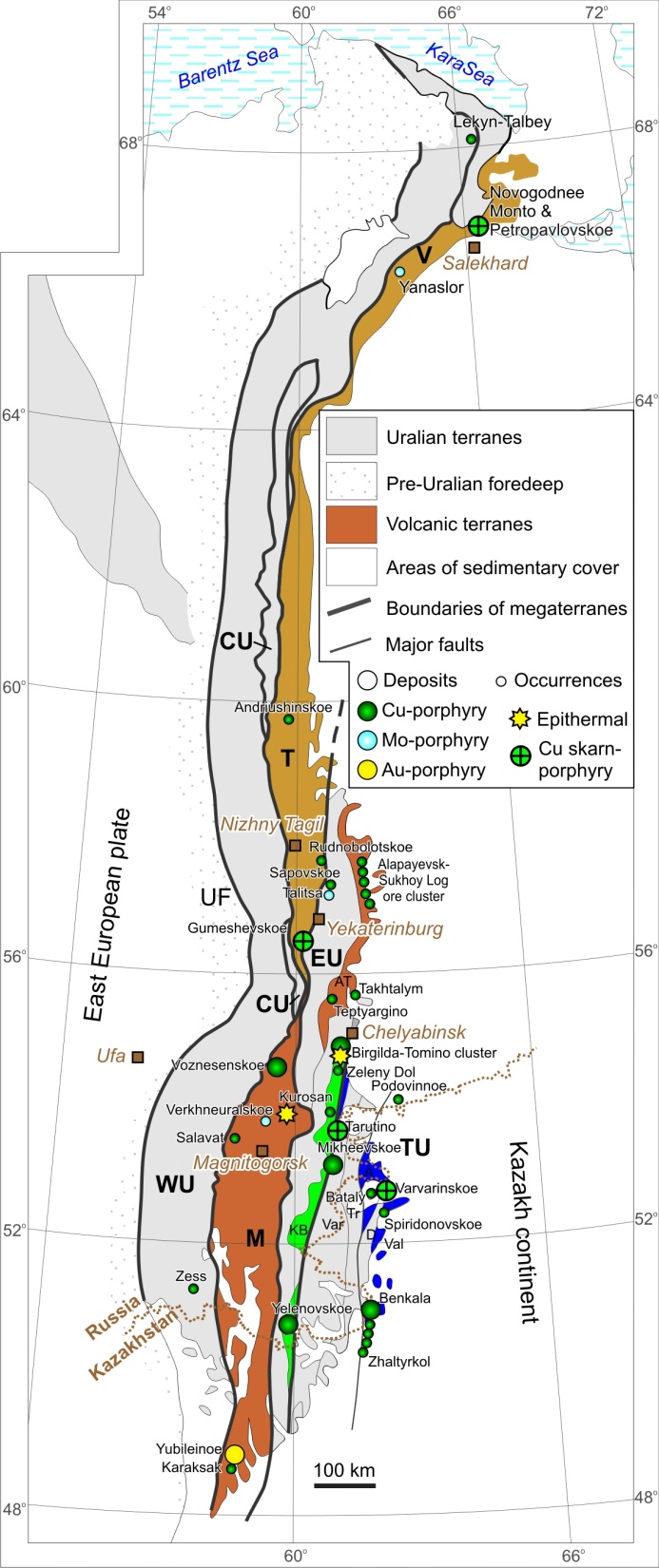 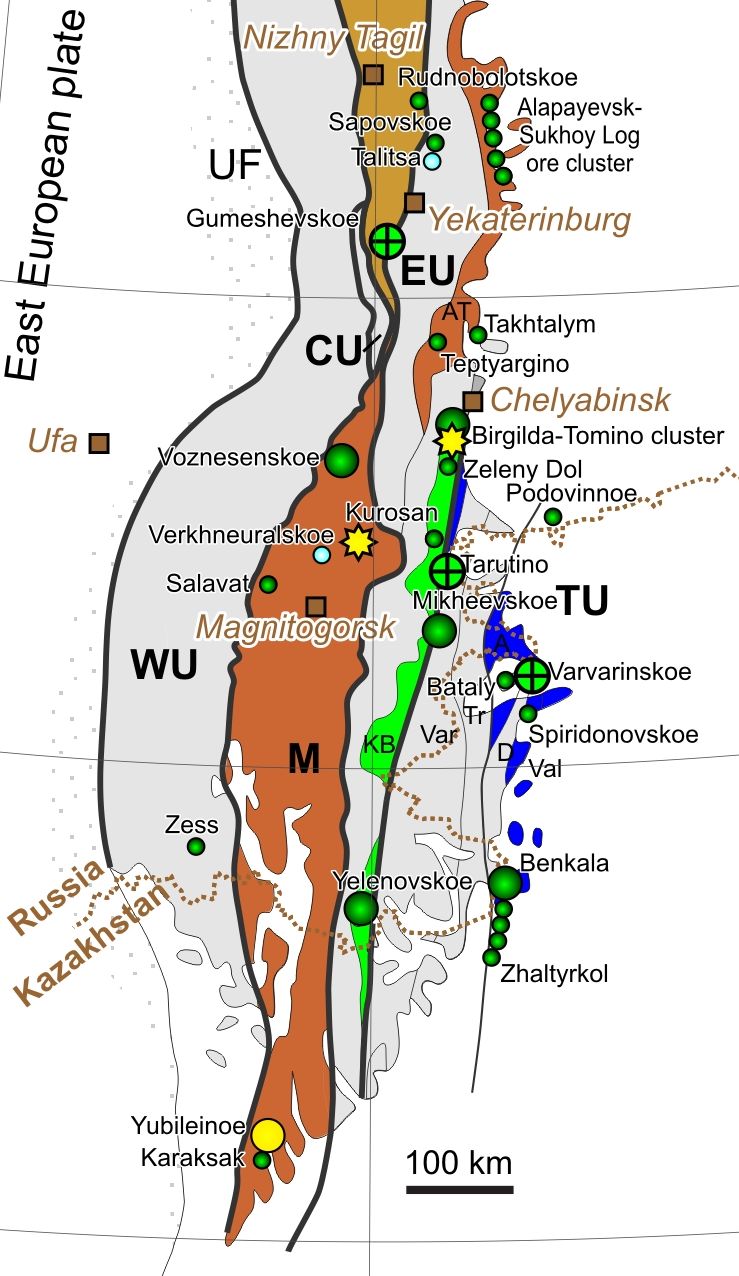 Tagyl
Magnitogorsk
S, D1-2
East Uralian
volcanic 
S,  D2-C
Trans-Uralian
(Valerianovka arc)
C2-3
7
Simplified tectonic evolution of the South Urals after Samygin & Burtman, 2009
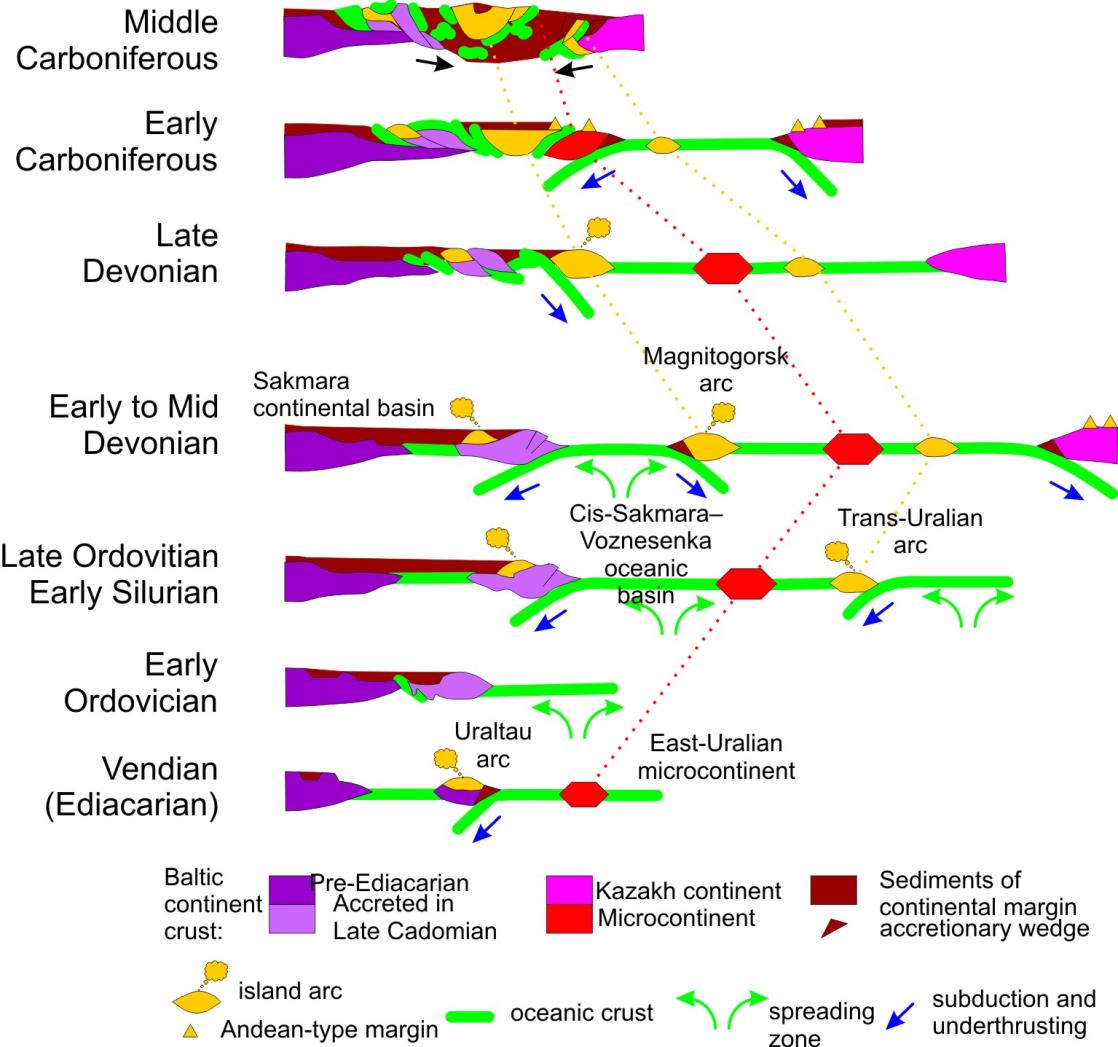 Late
Kazakh
Birgilda-Tomino
porphyry  Cu 
~ 430 Ma
Europe
?
8
Birgilda-Tomino ore cluster
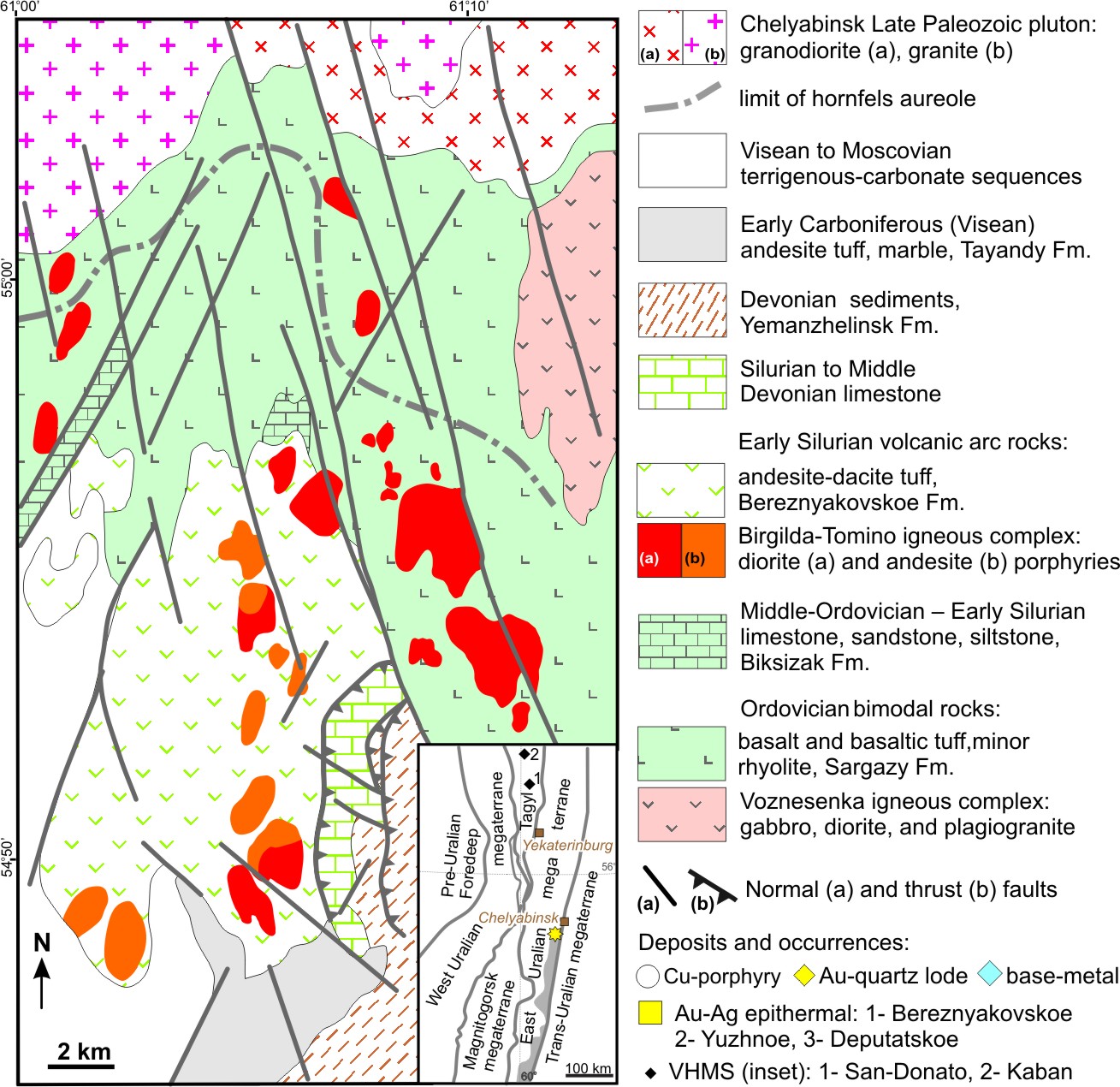 Birgilda
North Tomino
Biksizak
Tomino
Michurino
Kalinovskoe
Bereznyakovskoe
ore field
9
modified after (Grabezhev et al., 2000)
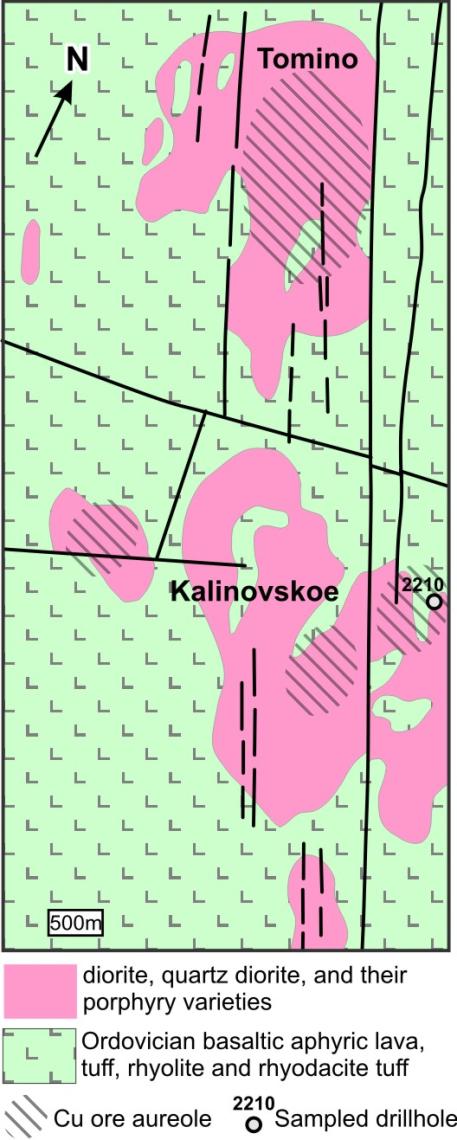 428 ± 3 Ma, SHRIMP (Grabezhev et al., 2013)
430.4 ± 2.0 Ma, Re-Os (Tessalina & Plotinskaya, 2017)
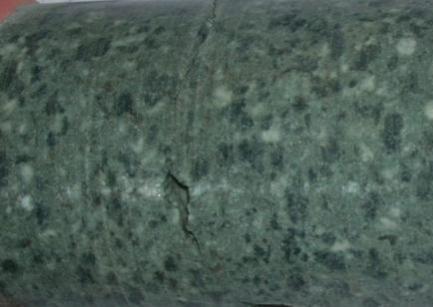 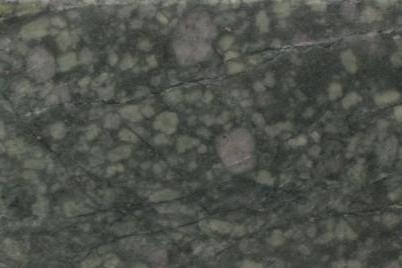 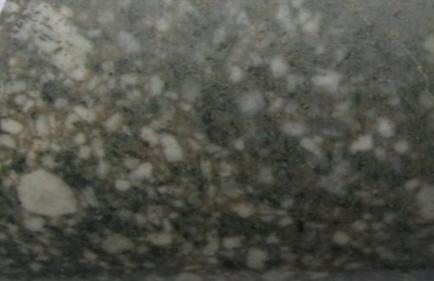 Qtz-Pl 
diorite
 porphyry
Seriate 
diorite
 porphyry
Hbl-Pl diorite
 porphyry
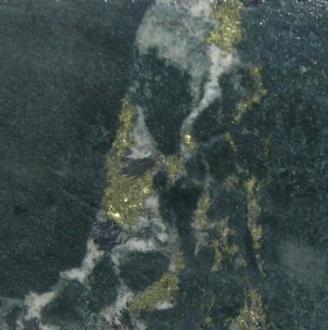 Q, Carb Cp, Mt, Hem (Chl, Ep, Car)
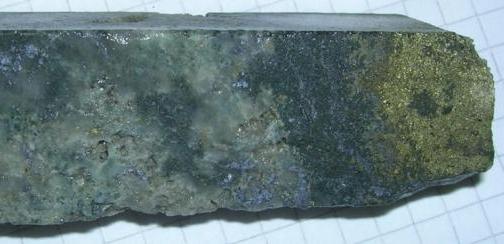 1,54 Mt Cu 
(331 Mt @ 0.47 Cu),
Au 0.12 ppm
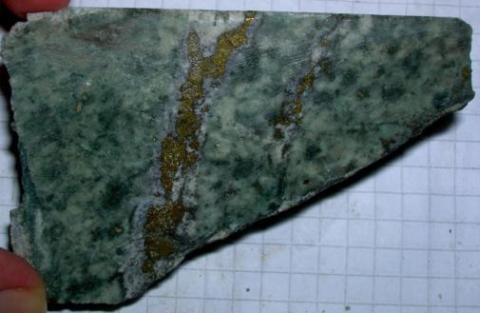 Q, Cp (Chl, Ep, Car)
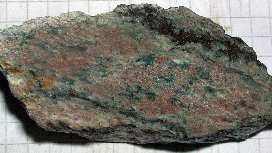 Q, Bn+Cp (Bi)
Q, Mo (Q+Ab+Ser)
Q, Cp  (Q+Ser)
10
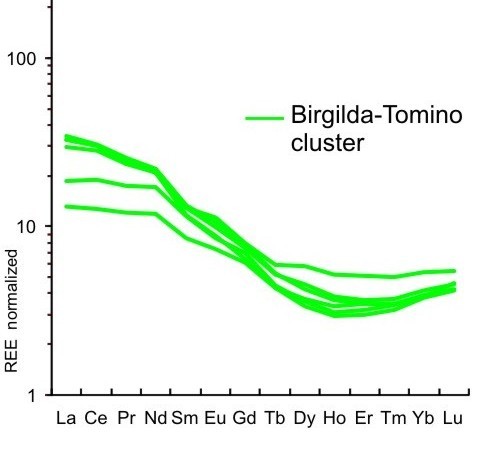 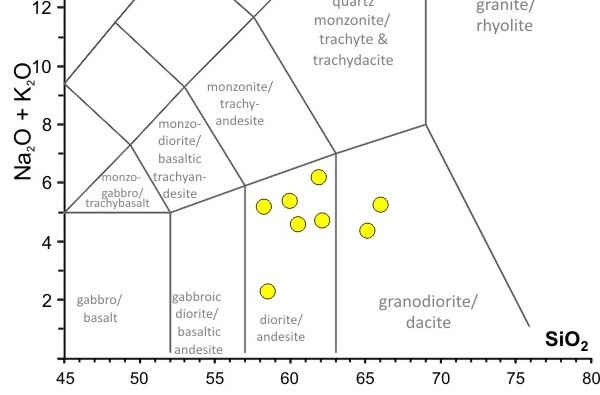 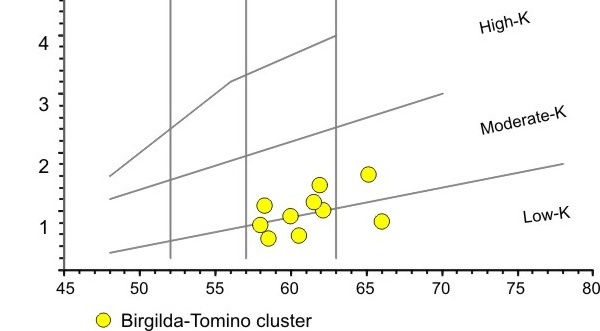 K2O
11
Mo-bearing samples, Kalinovskoe
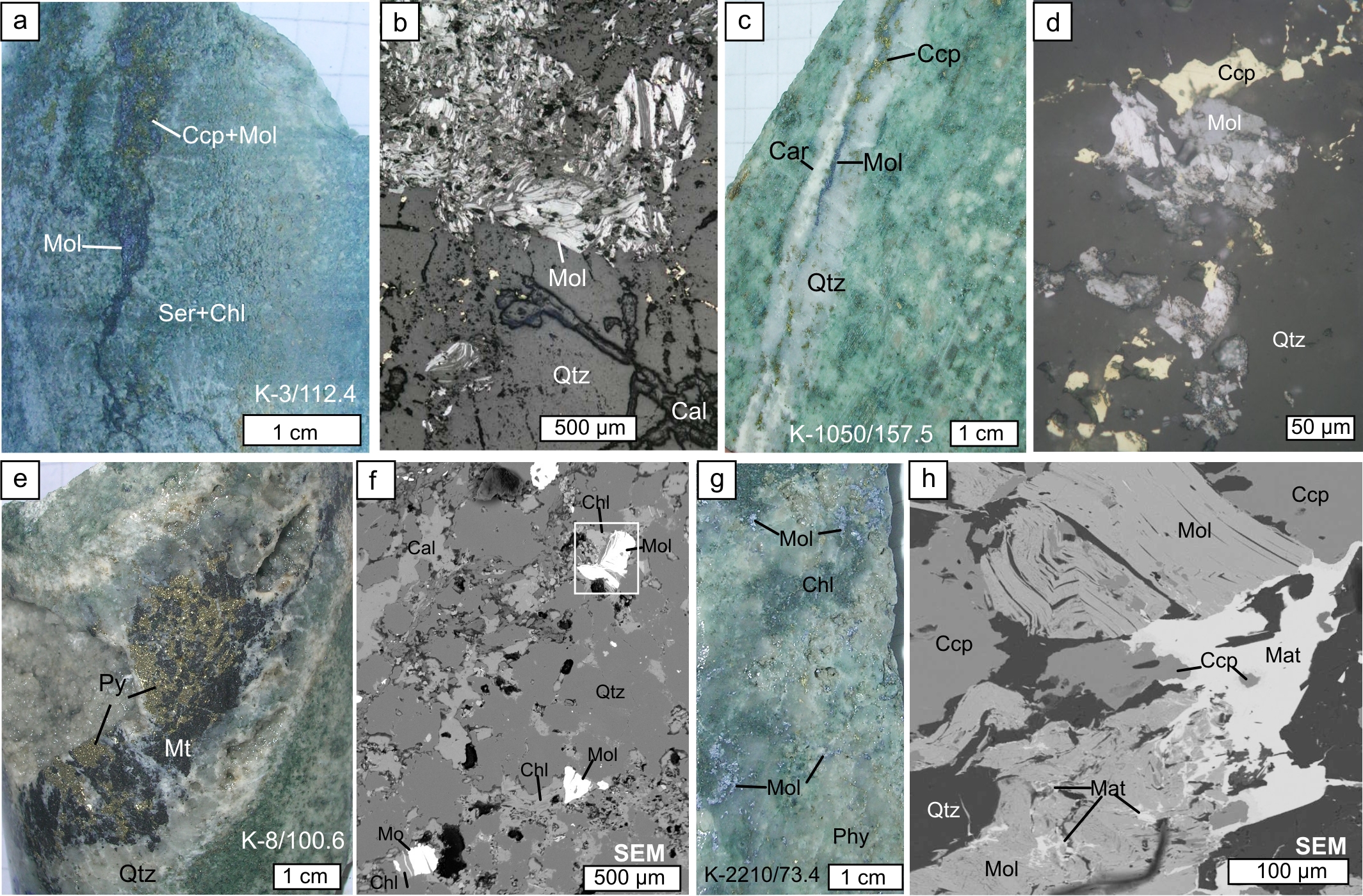 431.9±1.9 Ma
12
431.7±1.7Ma
EMPA + LA-ICP-MS
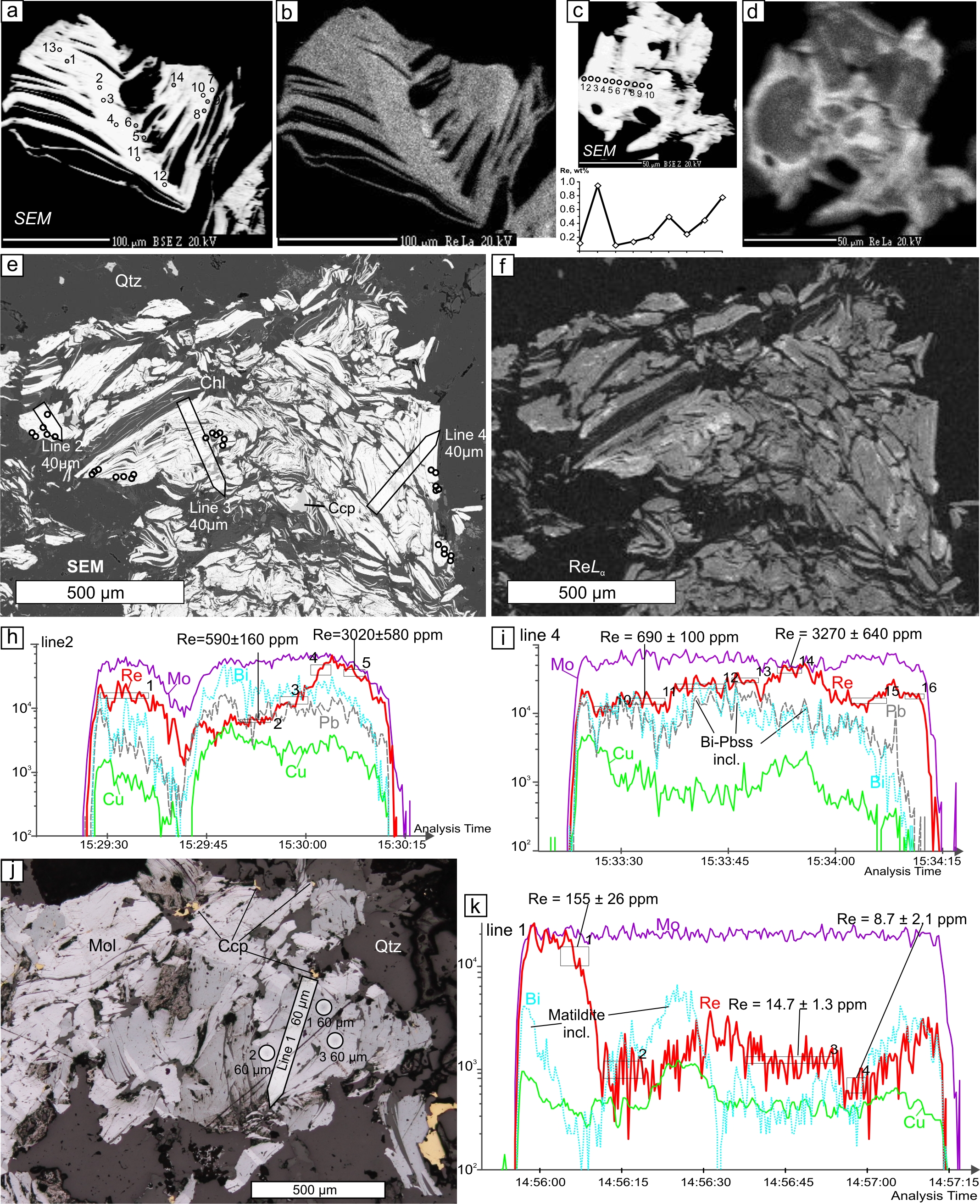 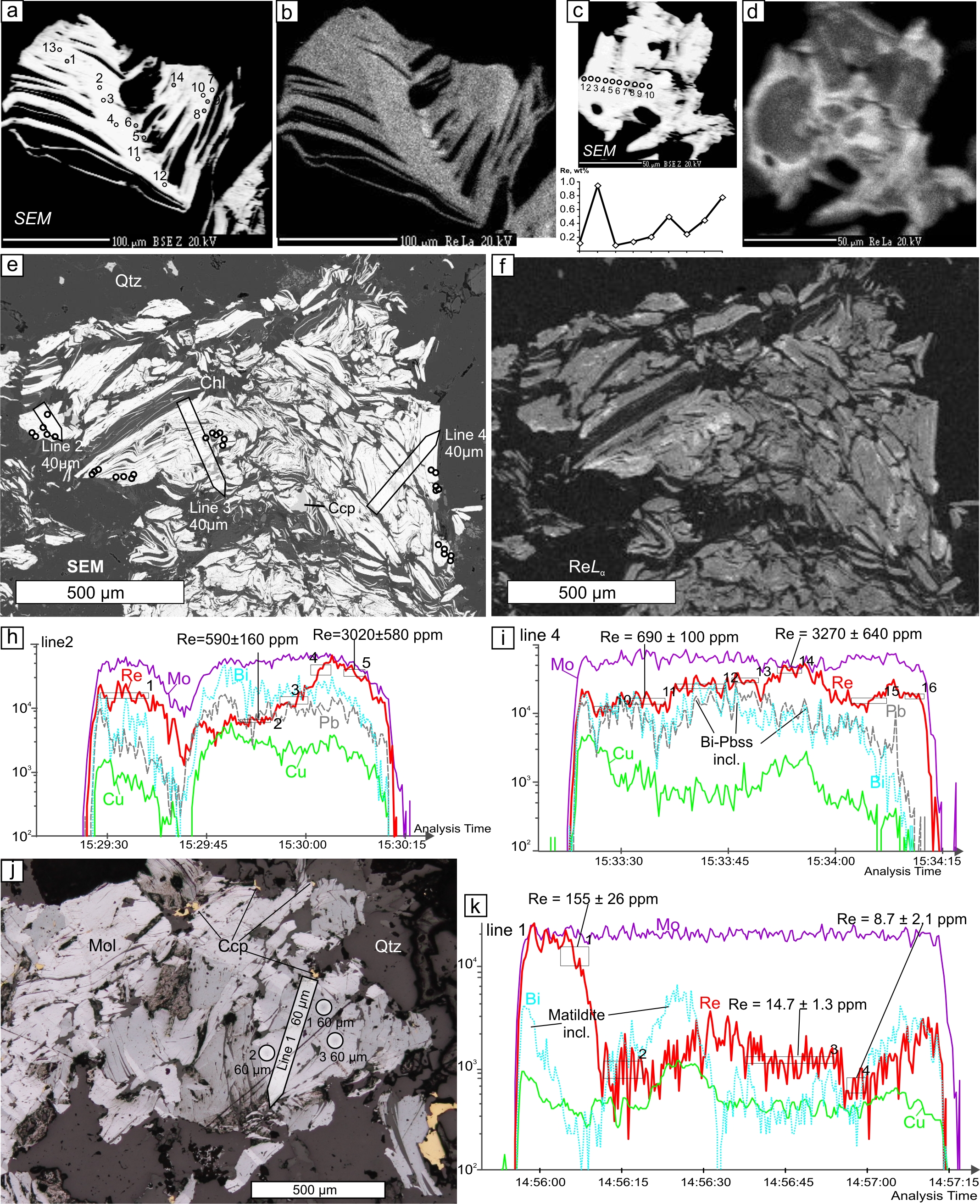 13
Re  81.5ppm (Tessalina and Plotinskaya, 2017)
Geom. mean = 75 ppm Re
EMPA + LA-ICP-MS
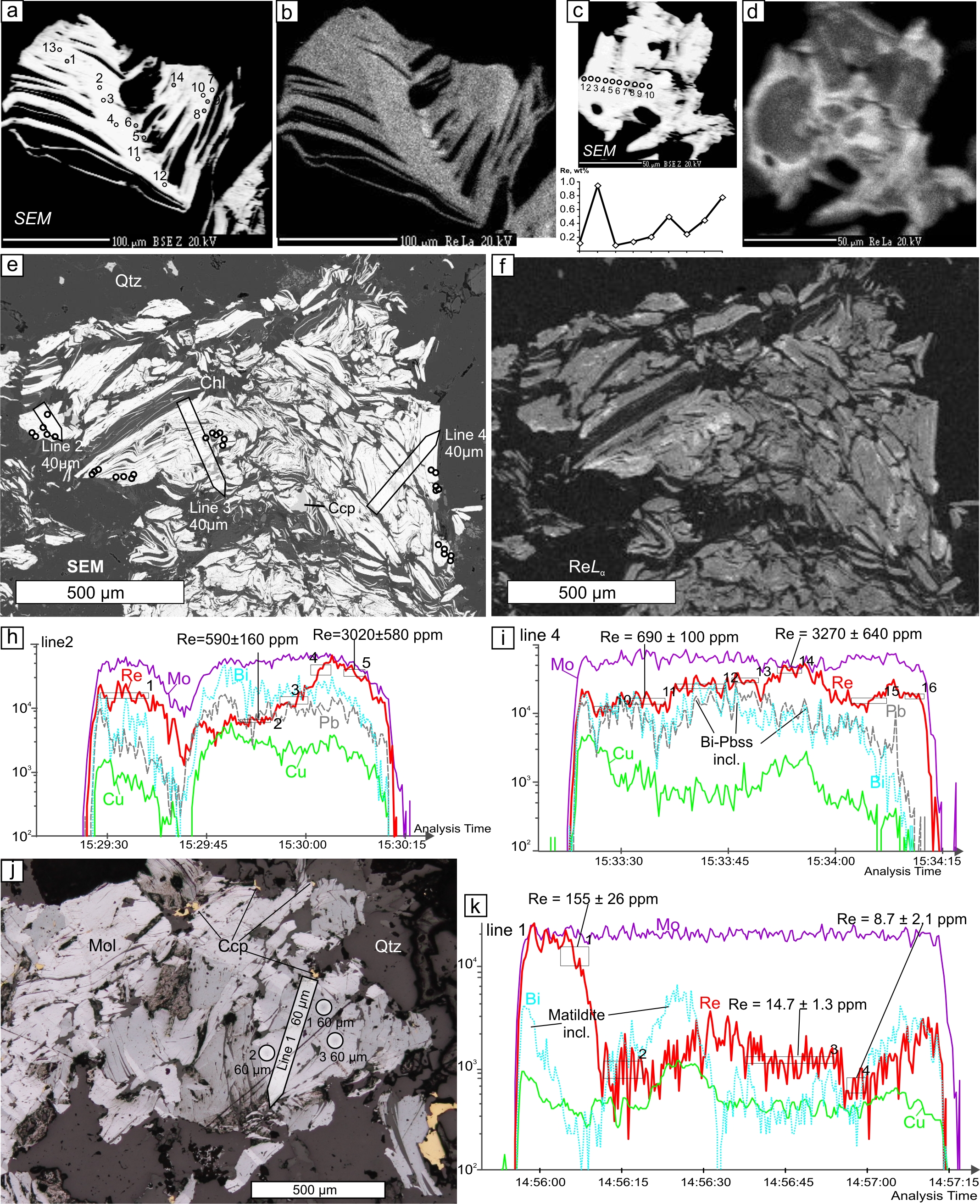 14
Mo-bearing samples, Birgilda
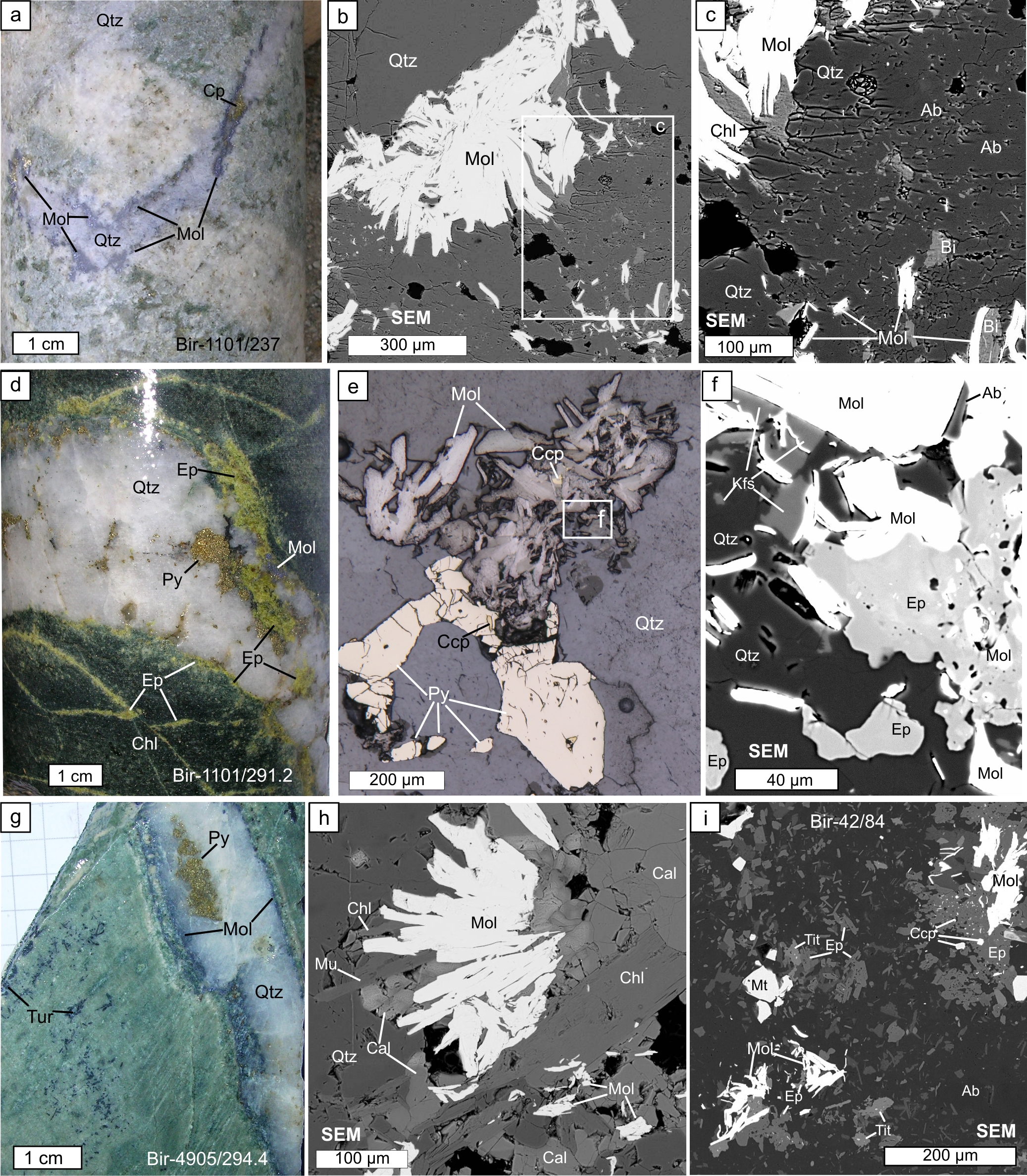 432.0±1.7Ma
15
EMPA + LA-ICP-MS
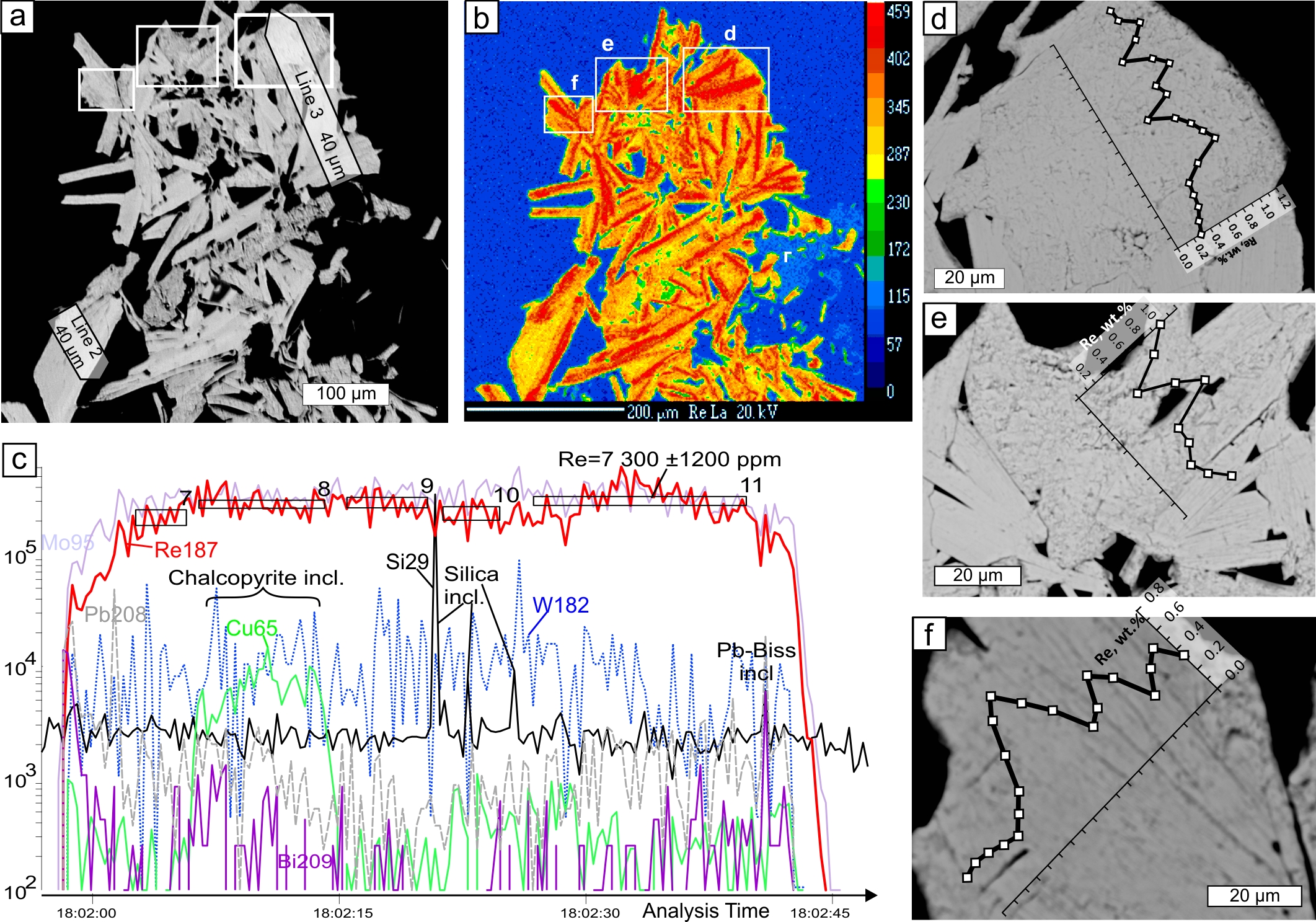 16
Birgilda: EMPA + LA-ICP-MS
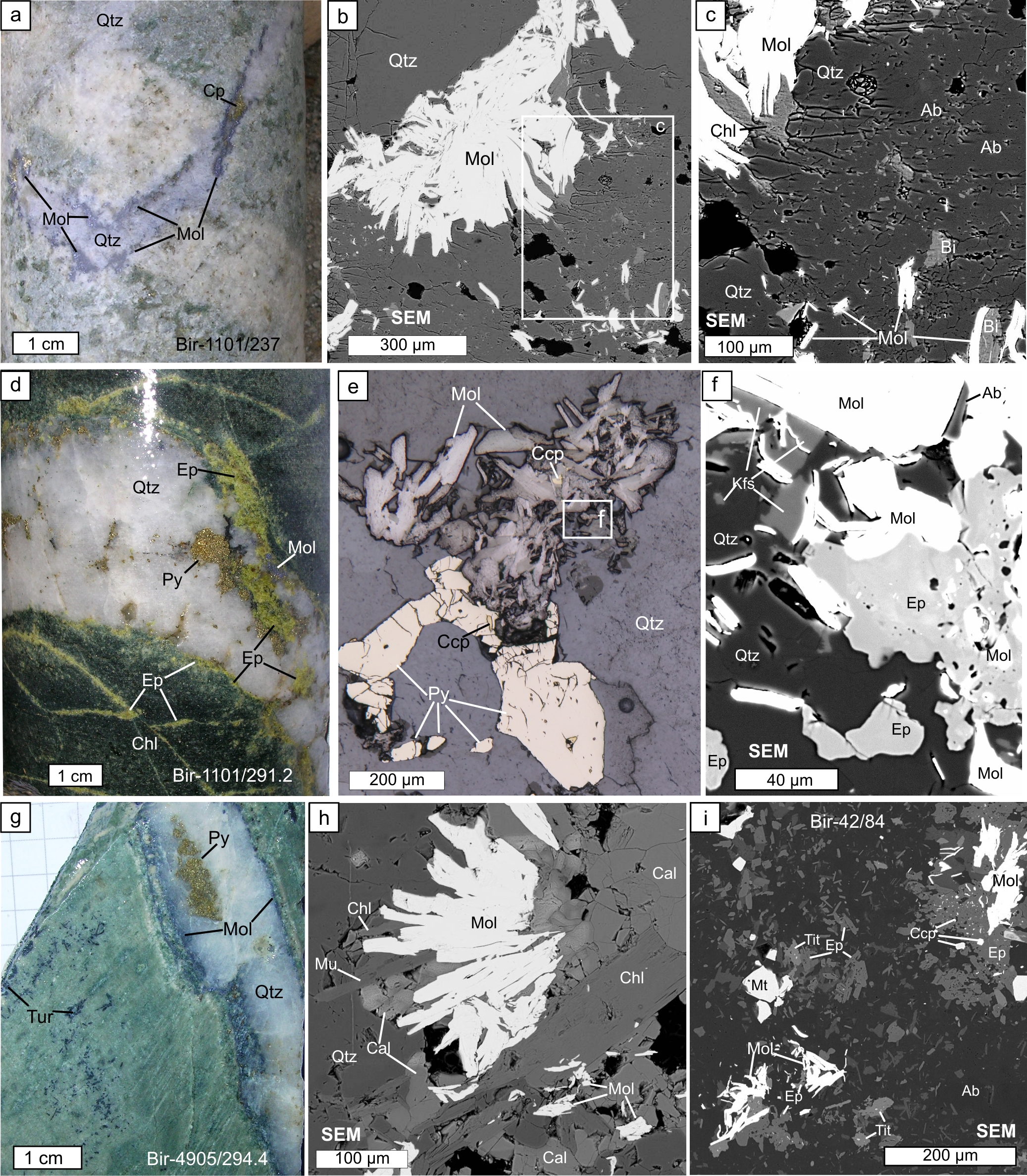 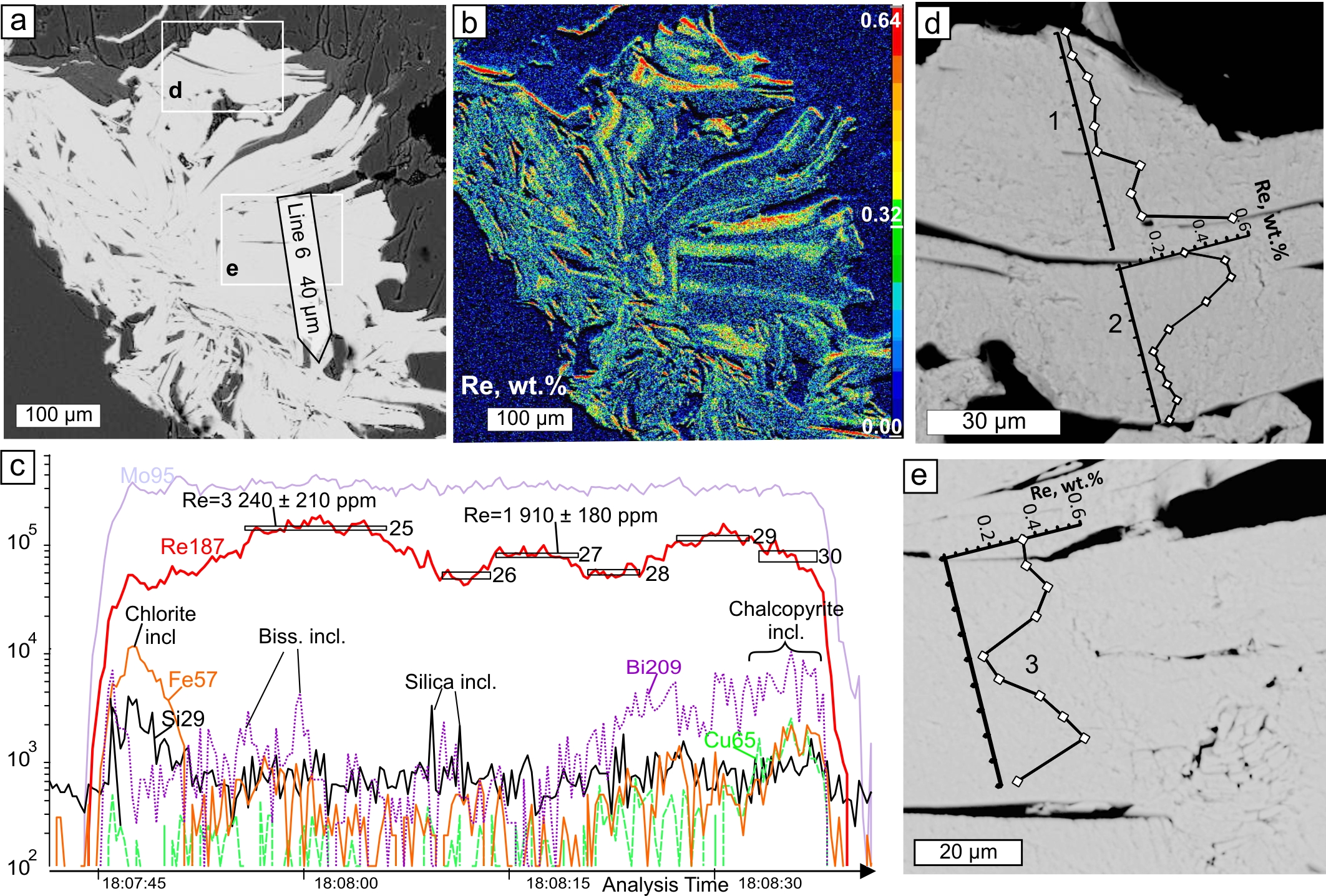 17
LA-ICP-MS
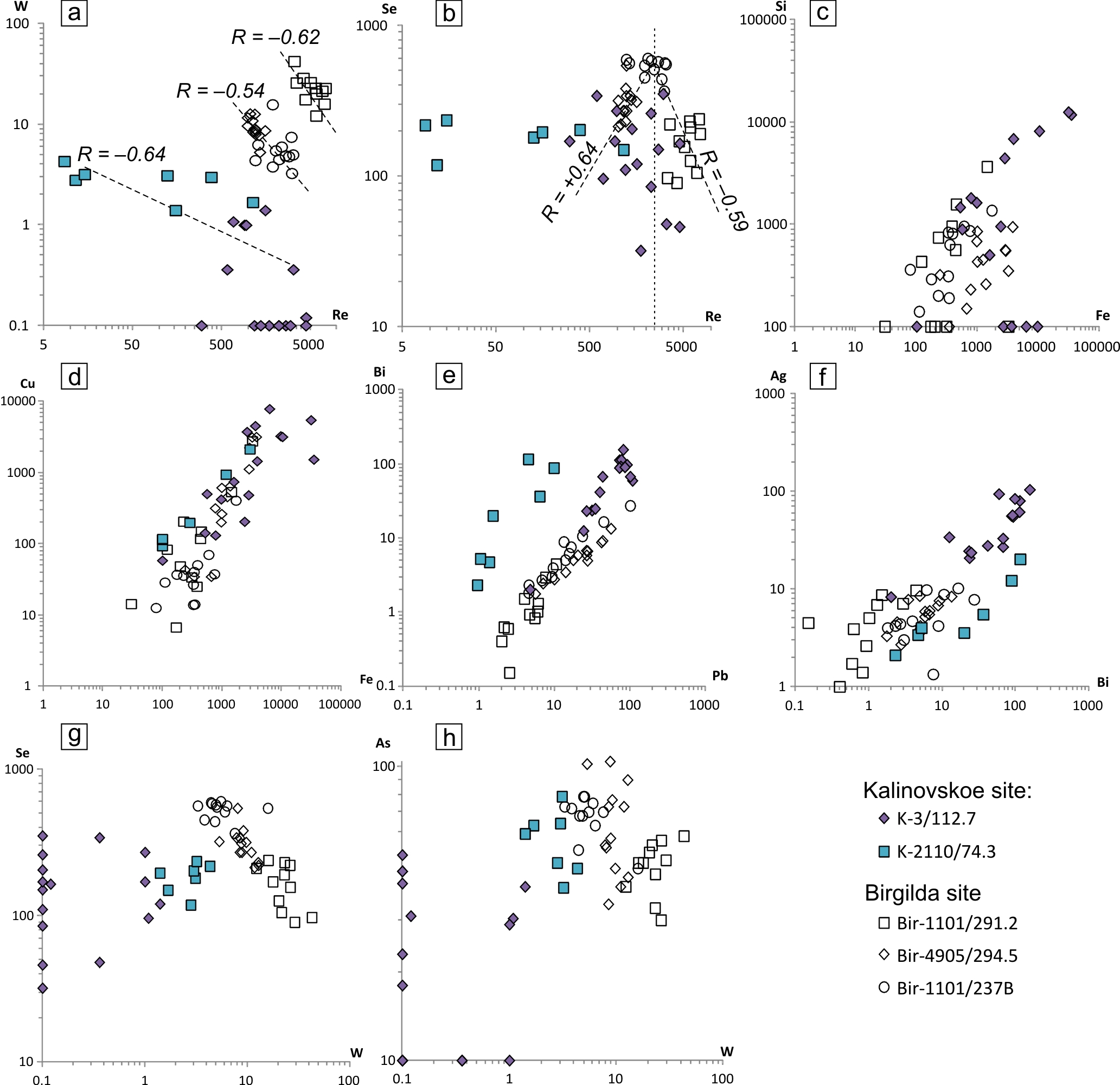 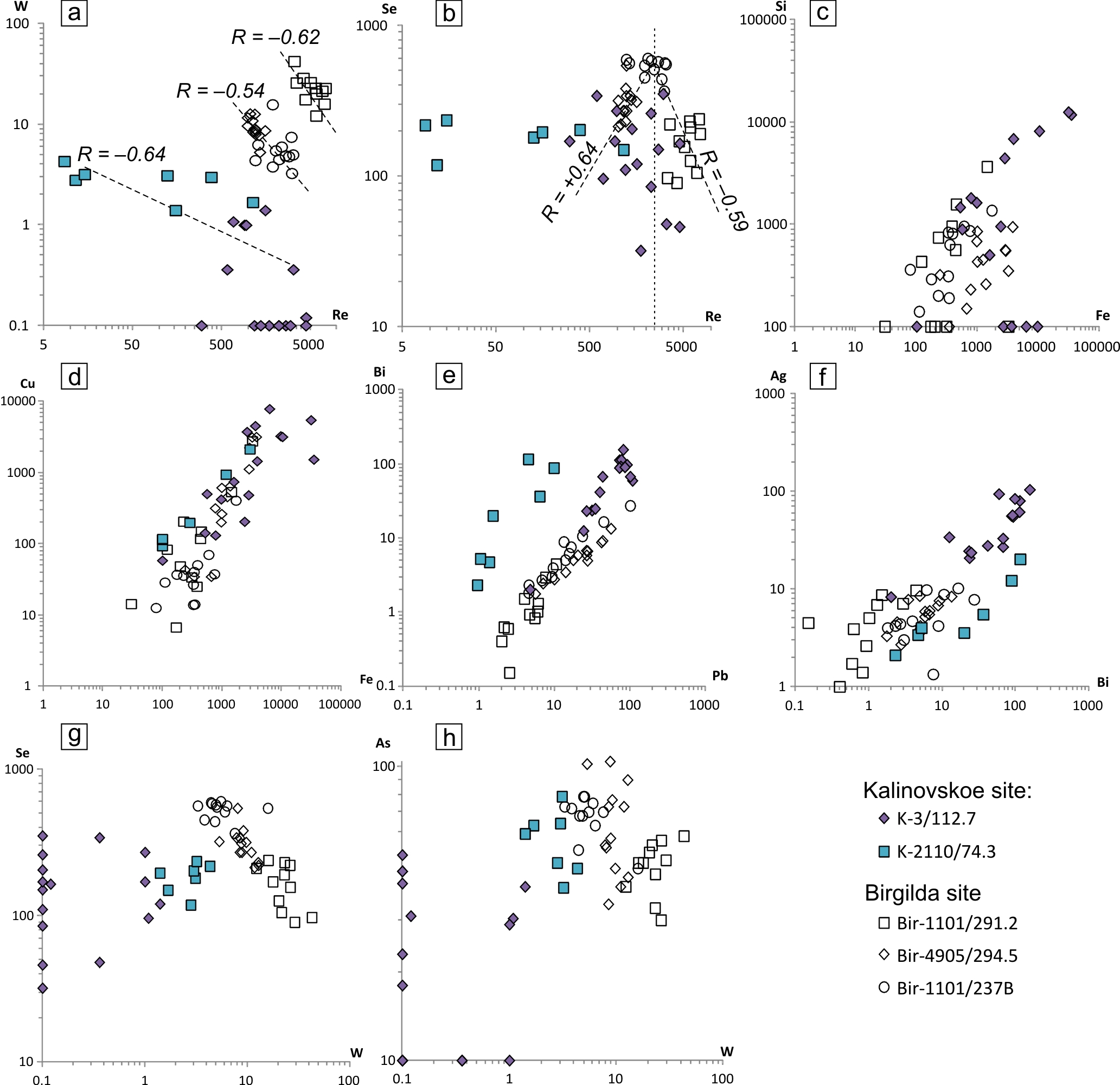 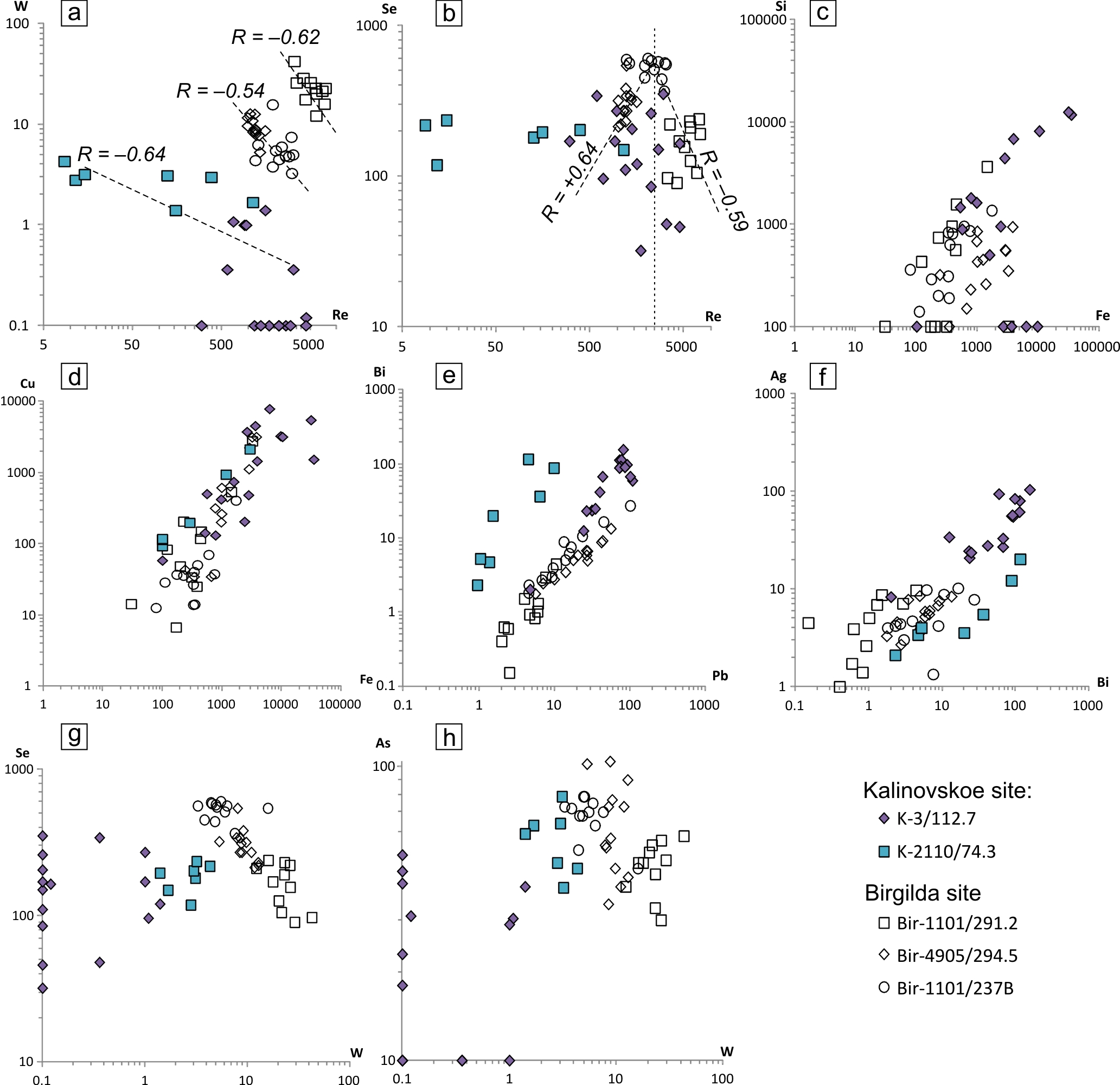 18
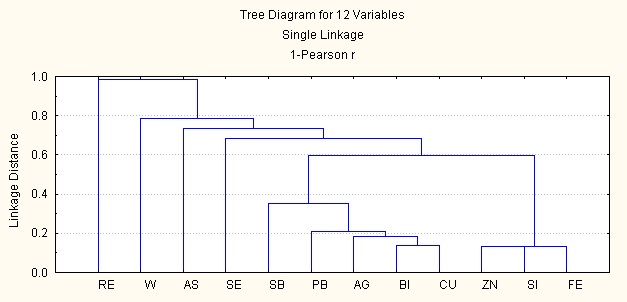 Kalinovskoe
Mineral inclusions
Significant 
r = 0.42
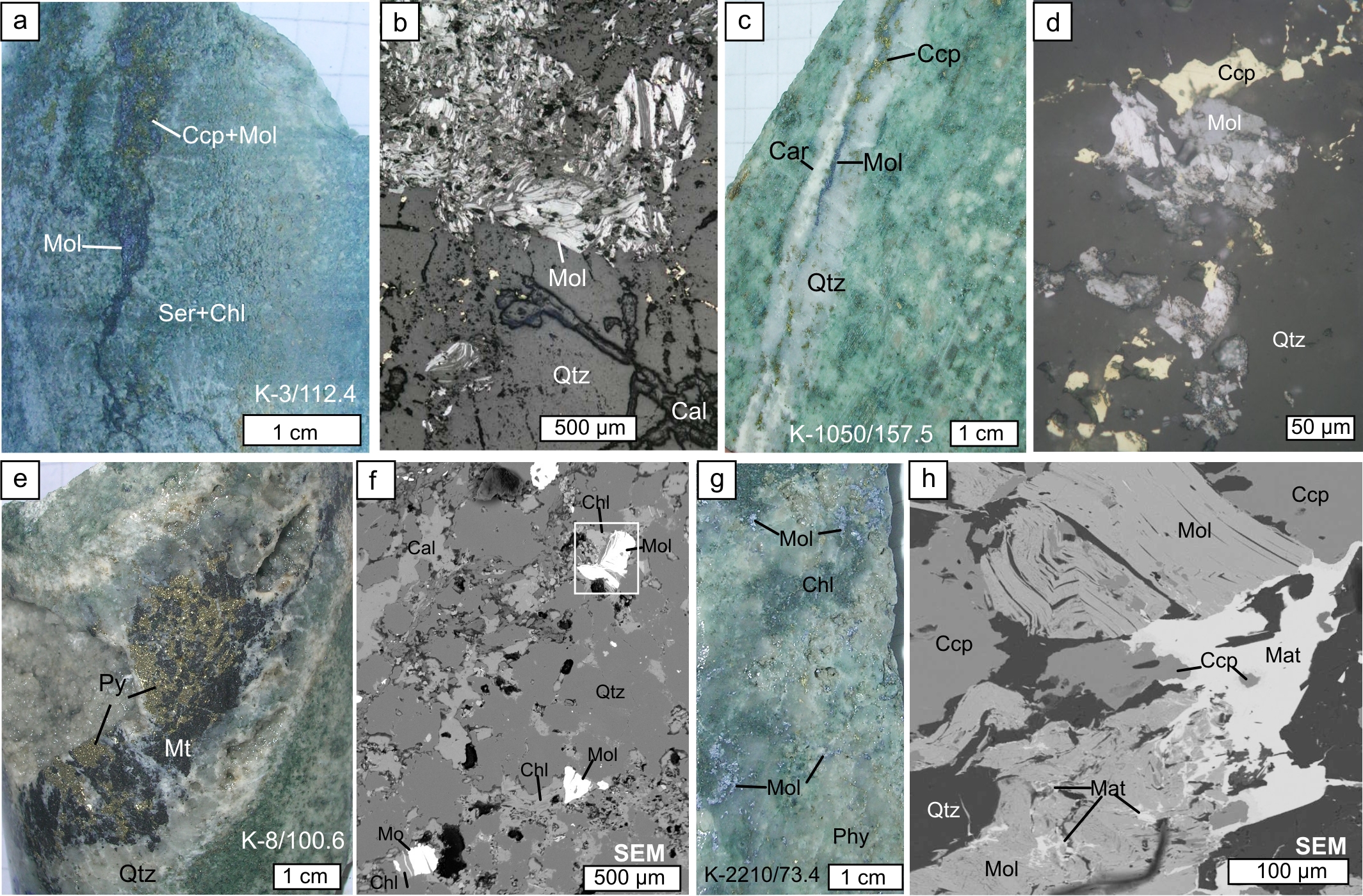 Isomorphic impurities
or/and
Mineral inclusions
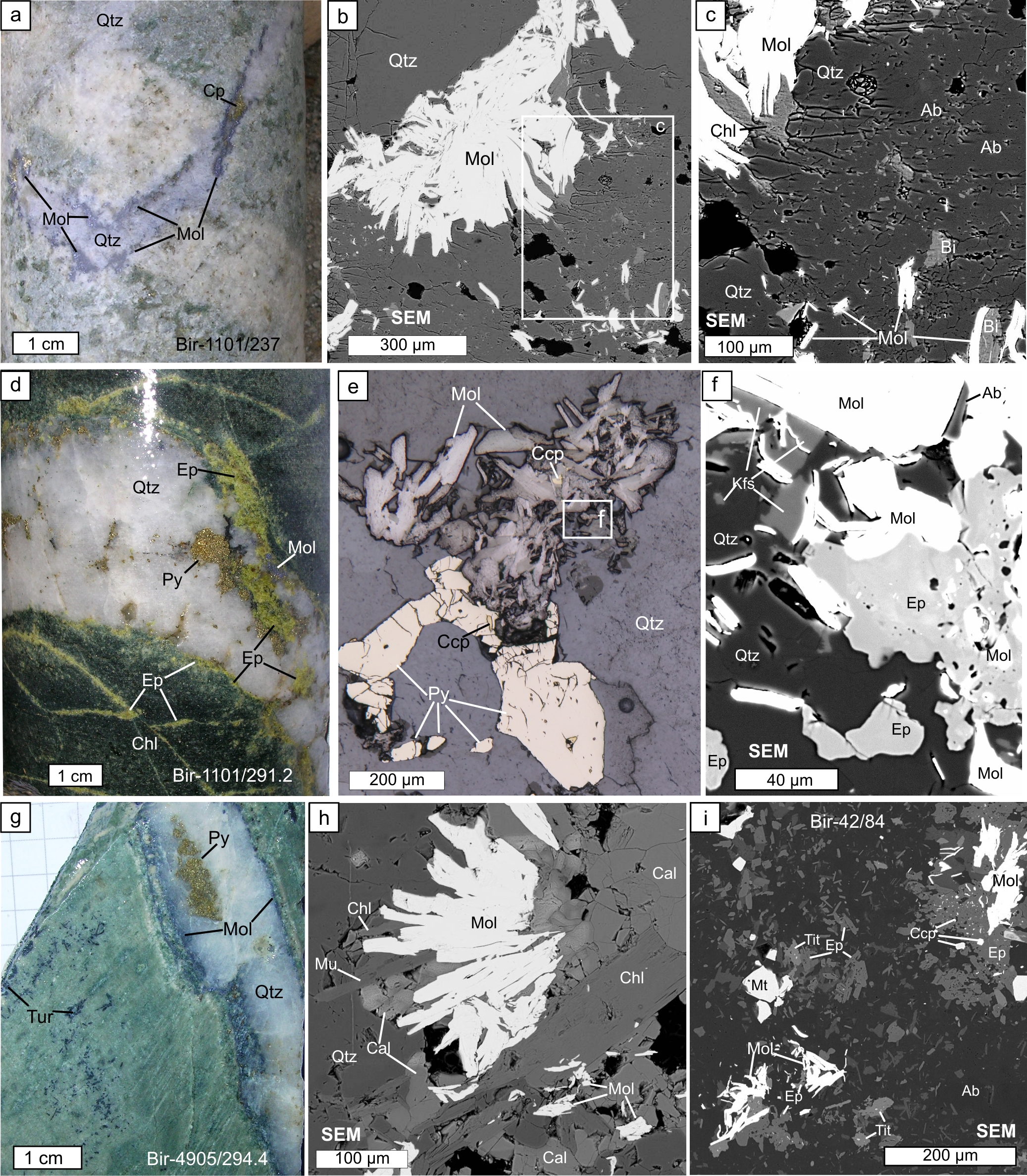 19
Au-Ag minerals
Porphyry-style
Argillic
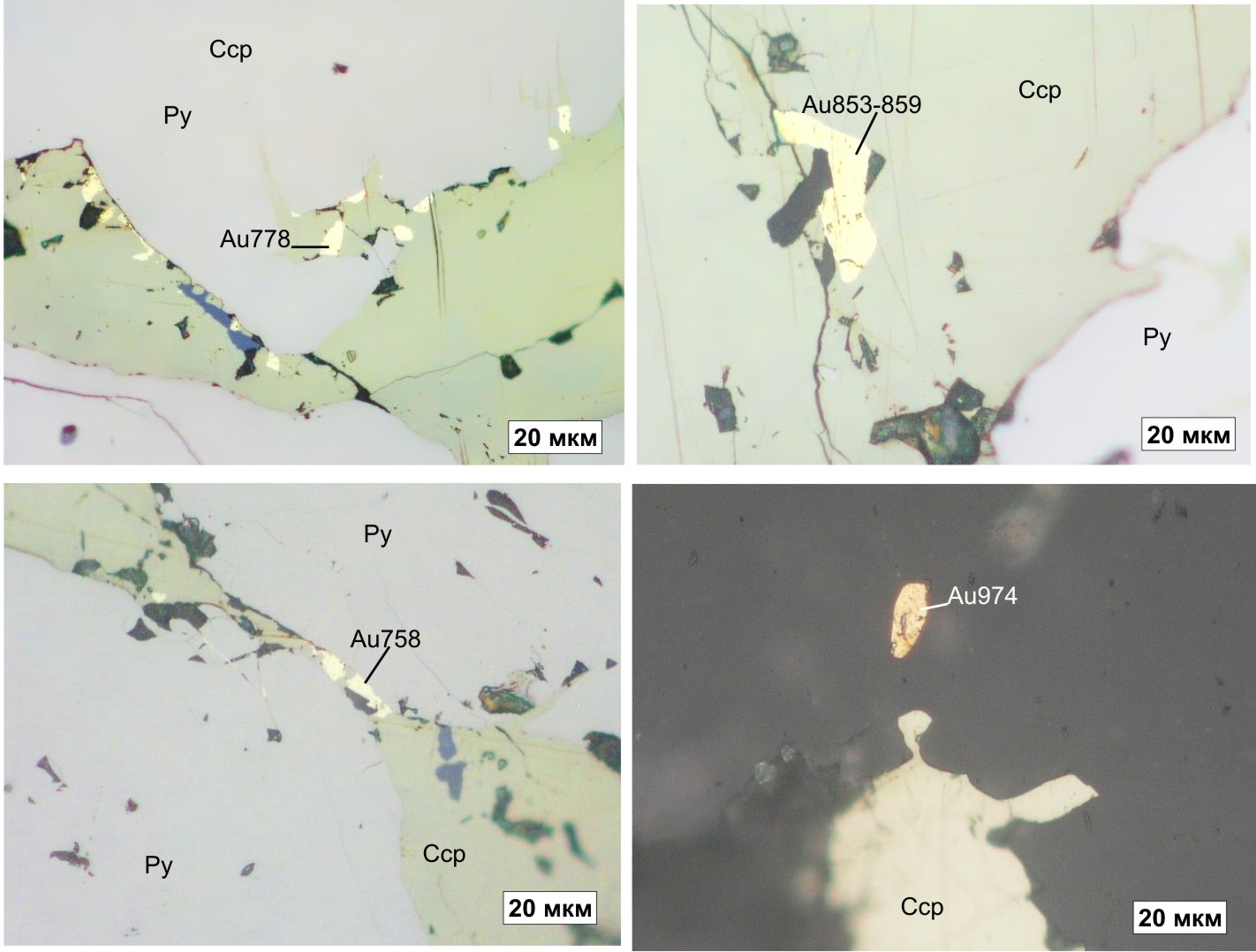 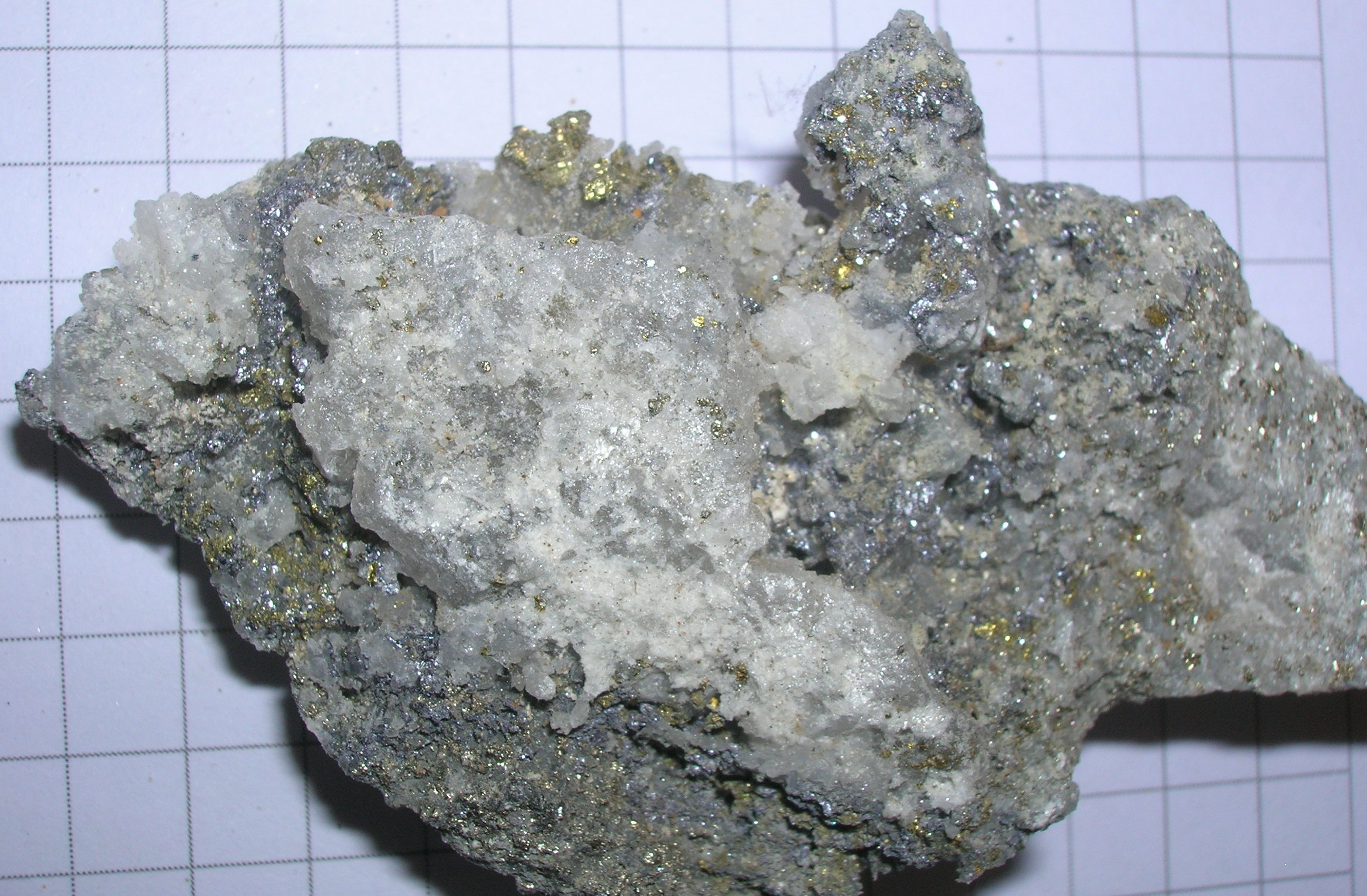 Epithermal
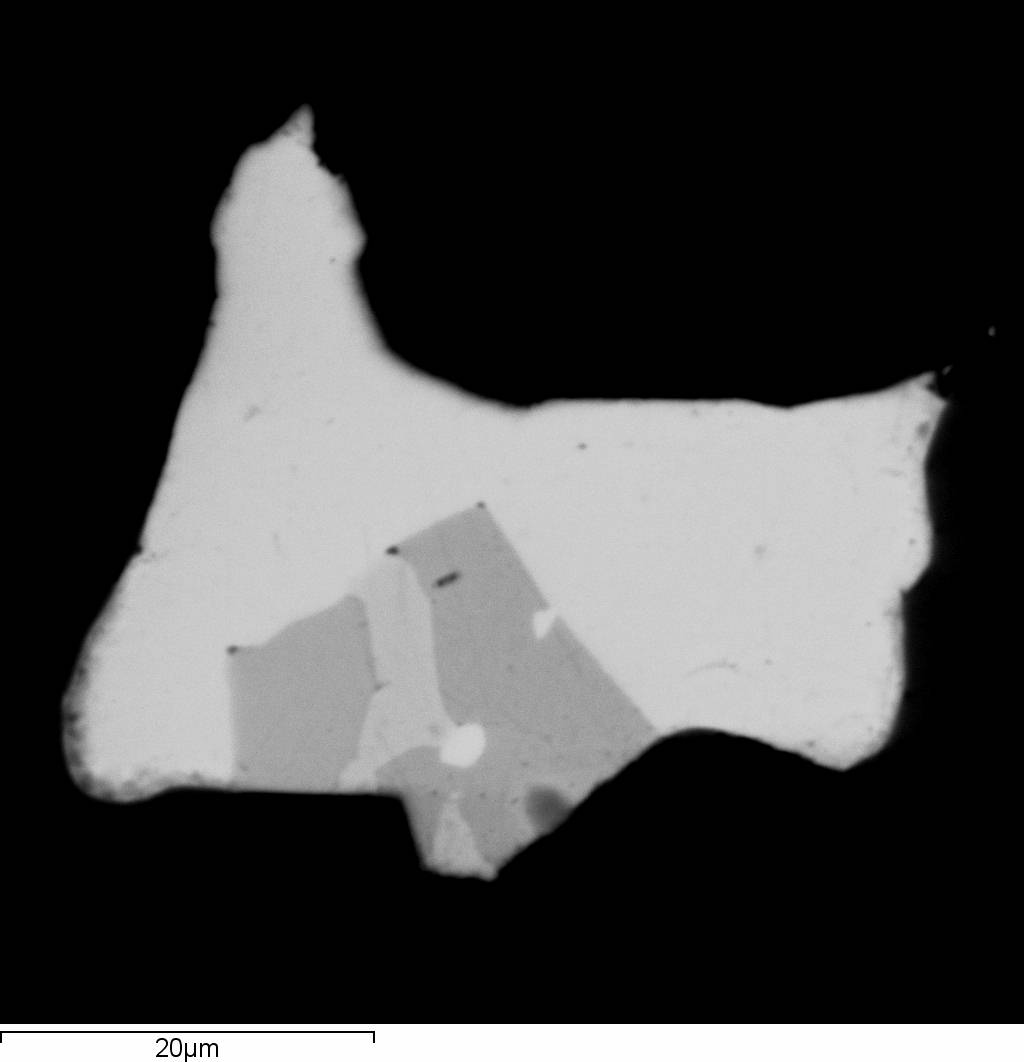 stutzite
Ag5Te3
hessite
Ag2Te
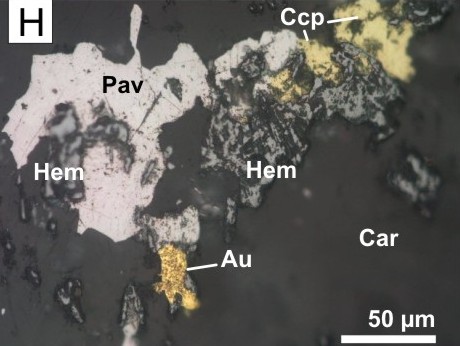 Gn
altaite
 PbTe
petzite
Ag3AuTe2
20
Re in molybdenite
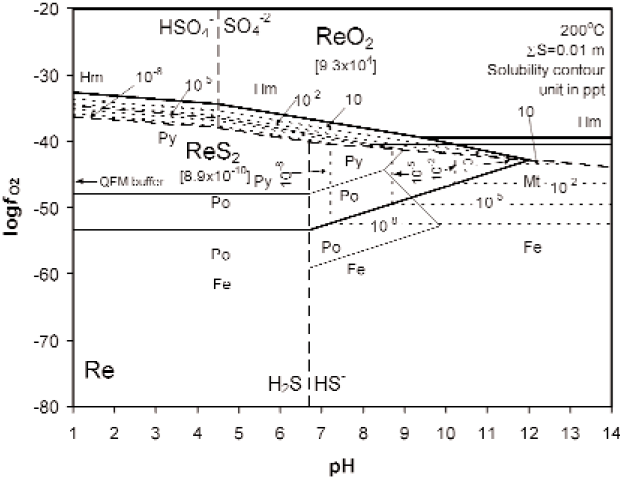 Xiong et al., 2006
Deposition of ReS2:
fO2 in pyrite stability space
рН decrease
Т decrease
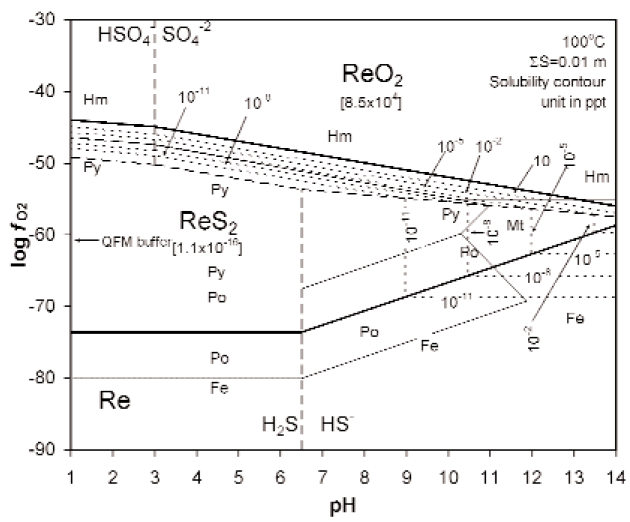 Mass balance 
(Stein et al., 2001) ???
Primary magma enrichment
(Sun et al., 2003)???
T vs. Re contents (EMPA)
Chlorite 
geothermometry
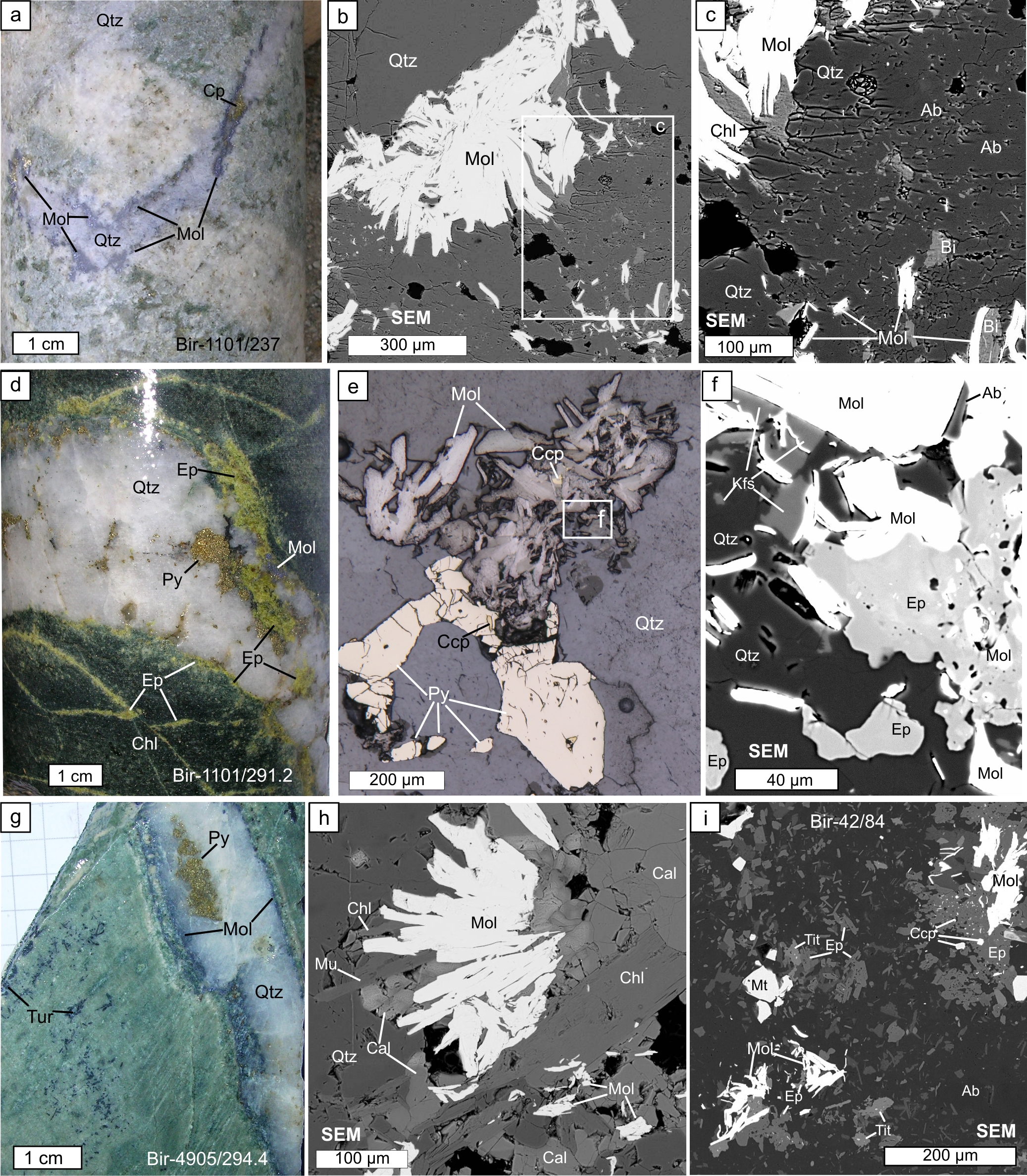 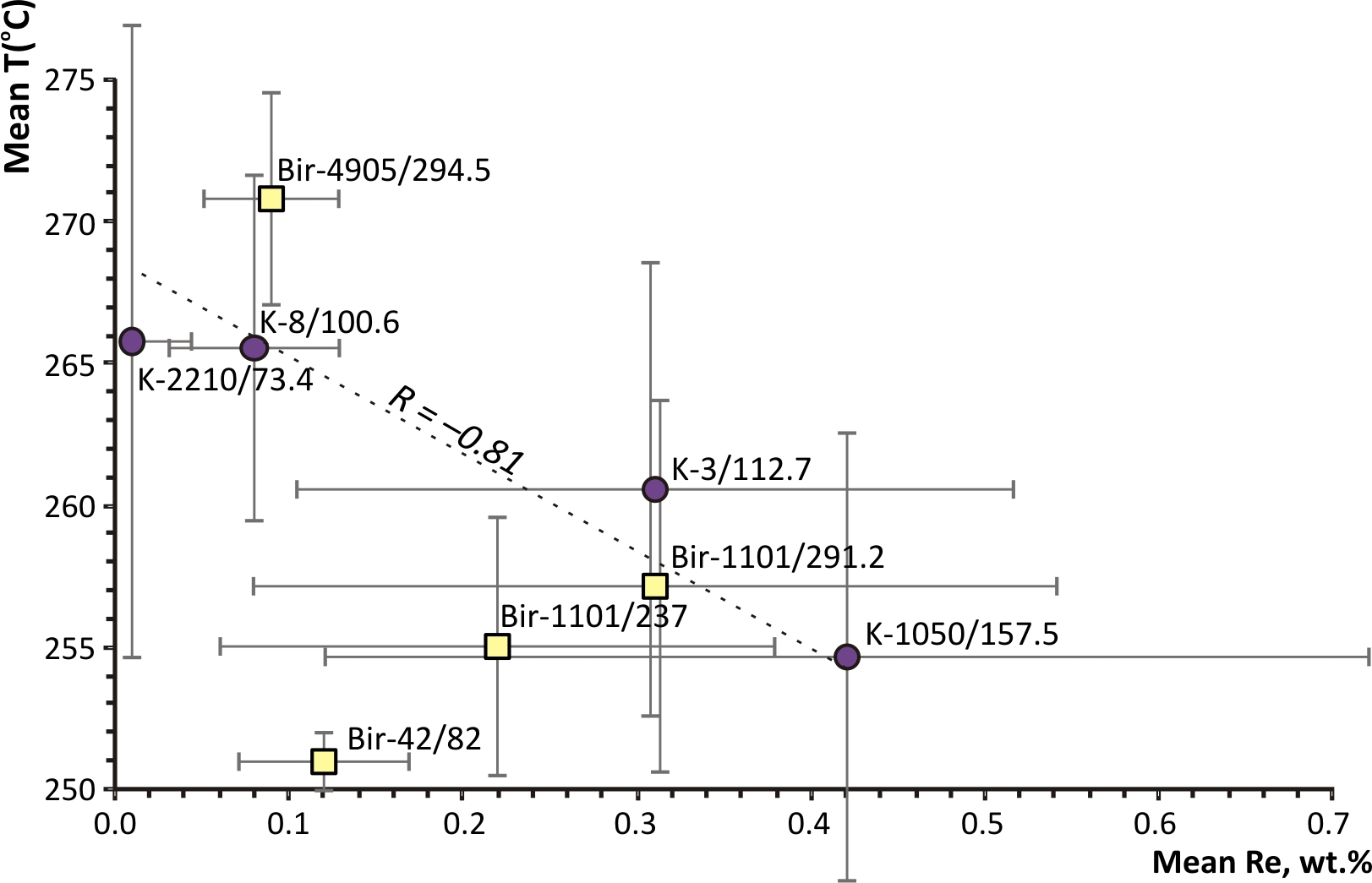 22
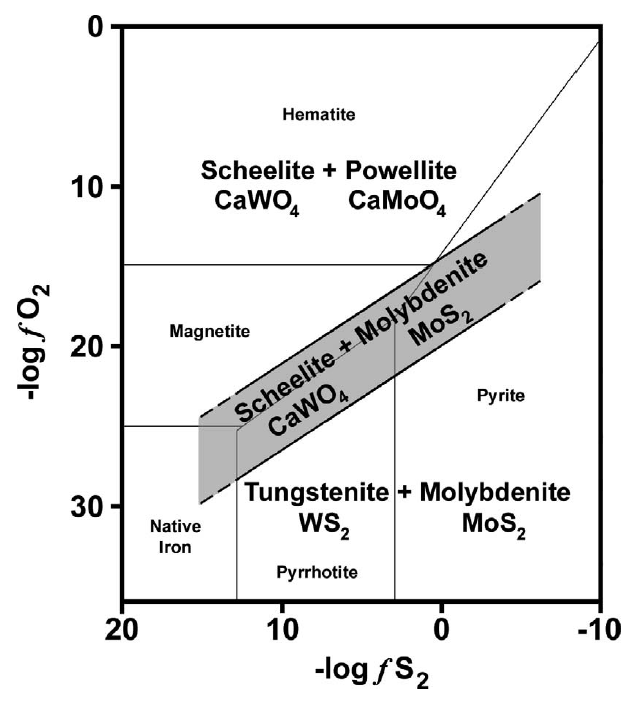 W in molybdenite
577oC  & 1000 bars 
(modified from Hsu, 1977)
NB High T is favorable 
for W incorporation 
in molybdenite
Initial enrichment
of the fluid in W?
Simplified tectonic evolution of the South Urals after Samygin & Burtman, 2009
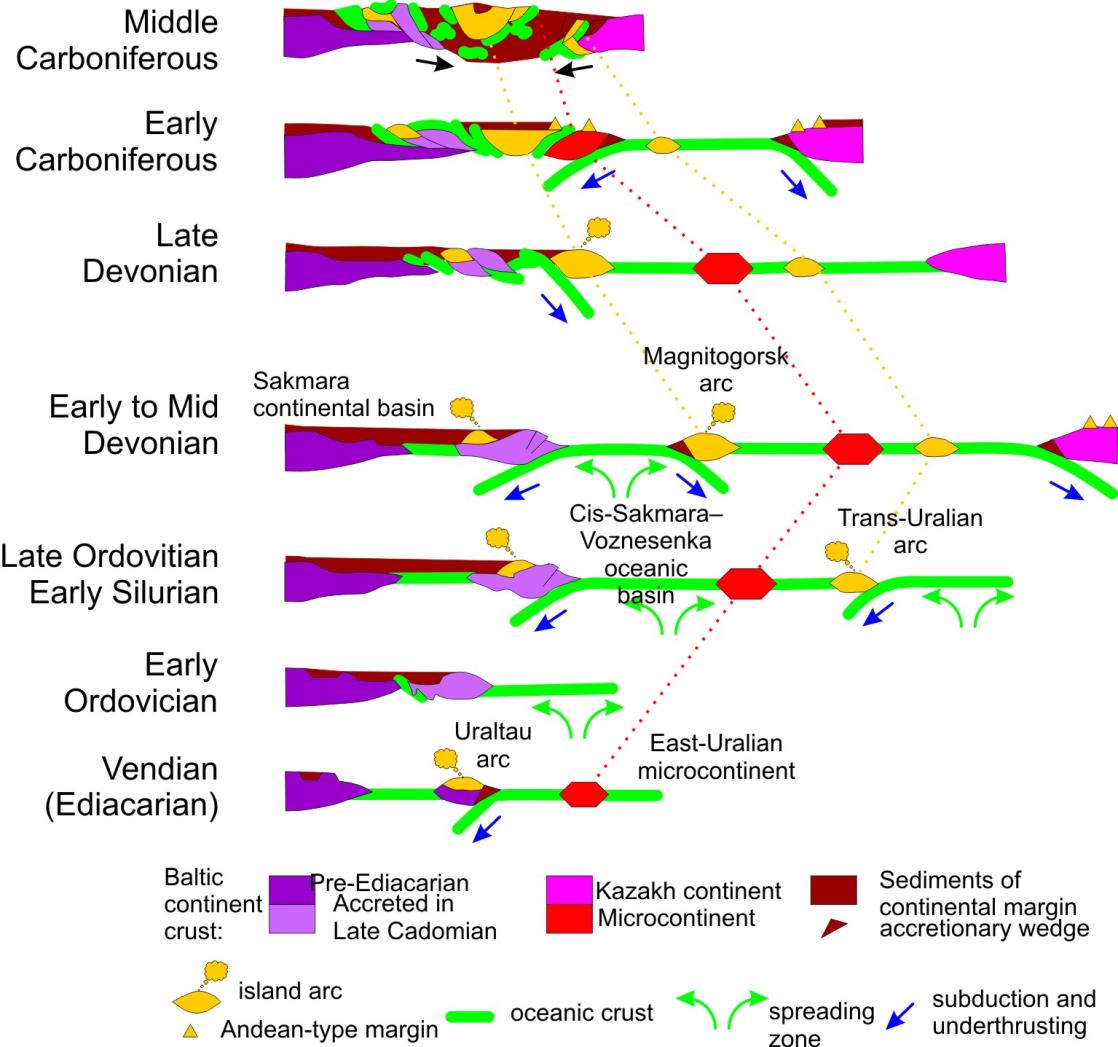 Late
VerkhneUralskoe Mo
Cu/Mo ~ 15
~ 340 Ma
Kazakh
Voznesenskoe Cu
Cu/Mo ~ 200
380 Ma
Salavat Cu
Cu/Mo ~ 600
Europe
Yubileinoe Au
24
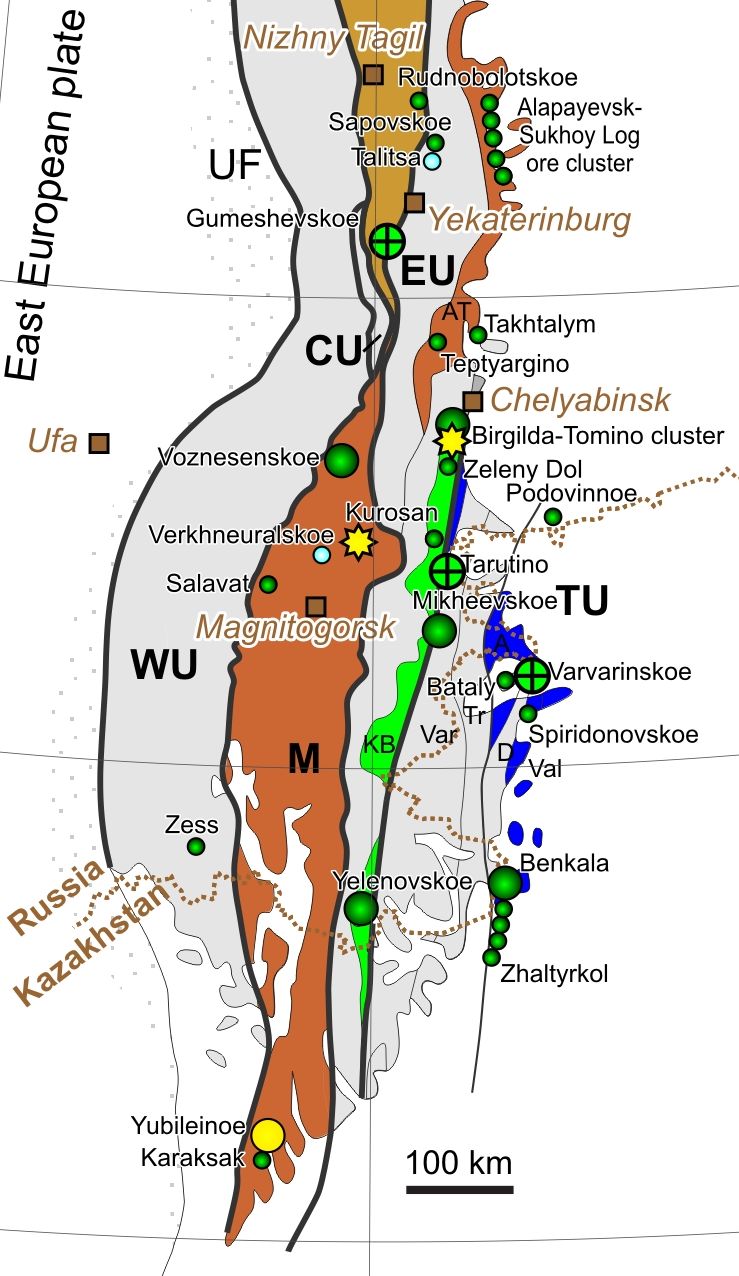 Voznesenskoe
Verkhne-Uralskoe
Salavat
Yubileinoe
25
The Salavat deposit (after Minina, 1982)
Ivanov et al., 2016:
probable reserves (P1) 993 kt Cu @ 0.48%
Cu/Mo = 600; 
Mo max 0.07
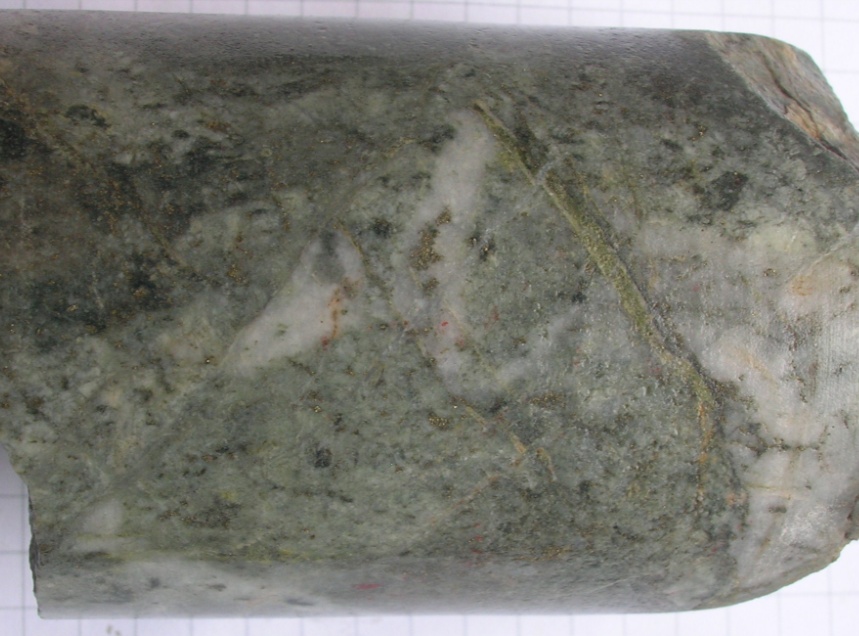 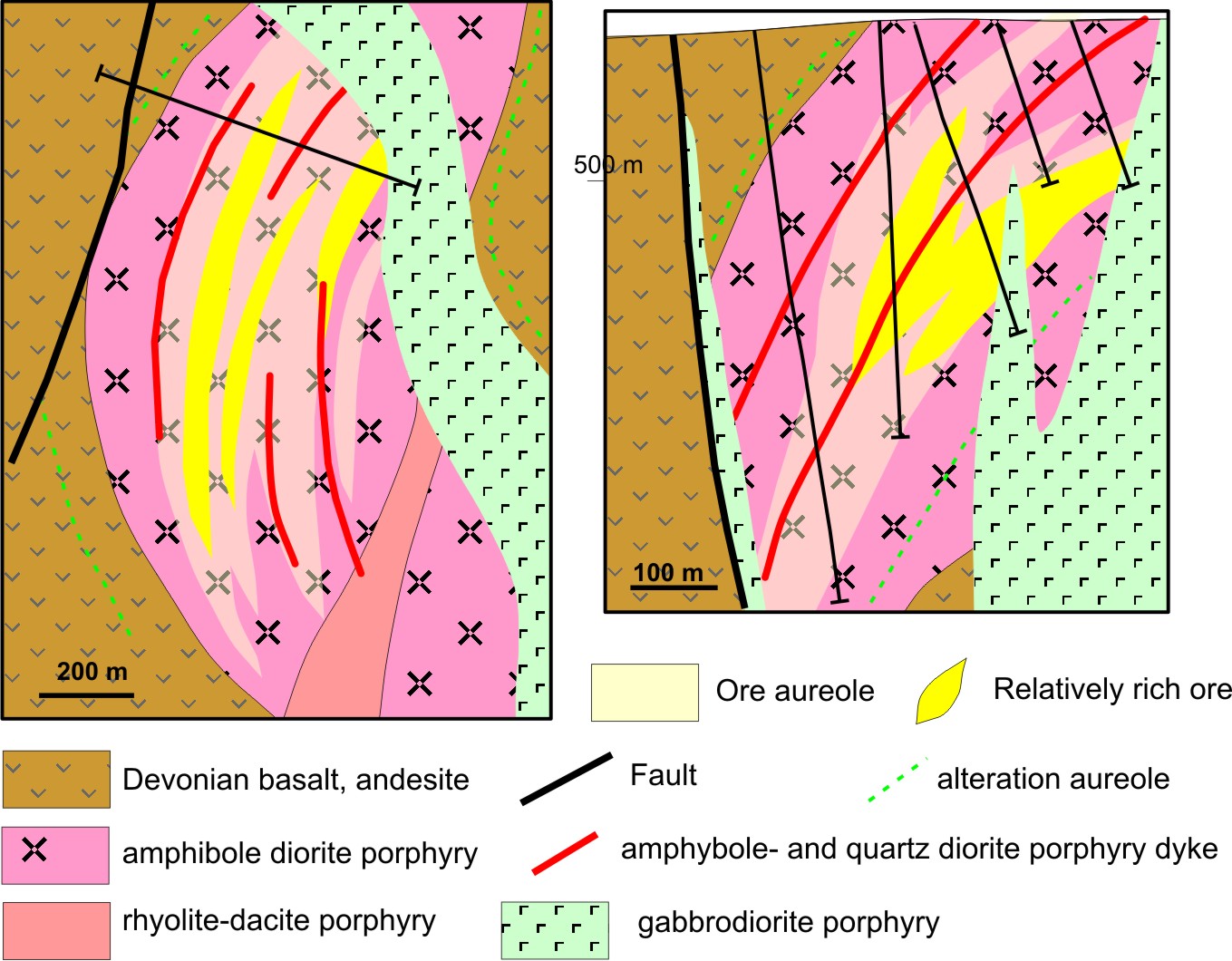 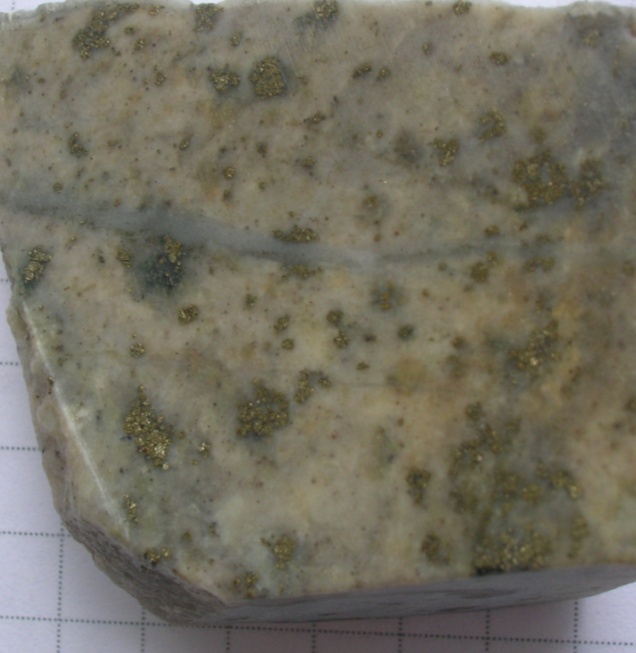 Middle Devonian from geological estimations
(hosted by Lower to Middle Devonian Irendyck Formation
26
Voznesenskoe Cu porphyry deposit
Mo- quartz veins
Py-Ccp
Py-base-metal quartz veins
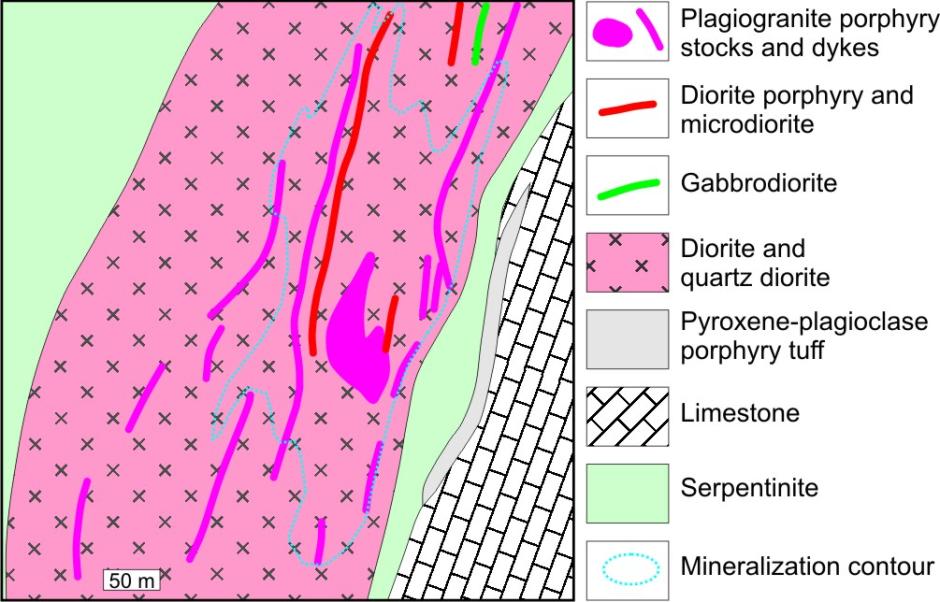 Py
Cu/Mo ~ 250
381 ± 5 Ma, 
U-Pb SHRIMP-II
Grabezhev & Ronkin, 2011
Py-Ccp
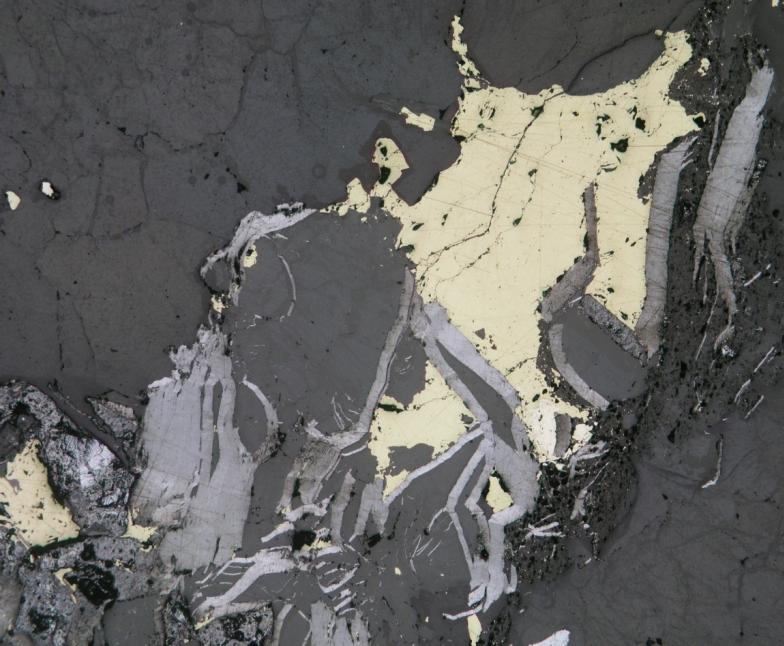 Py
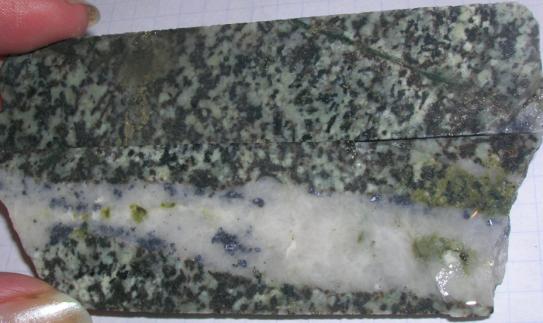 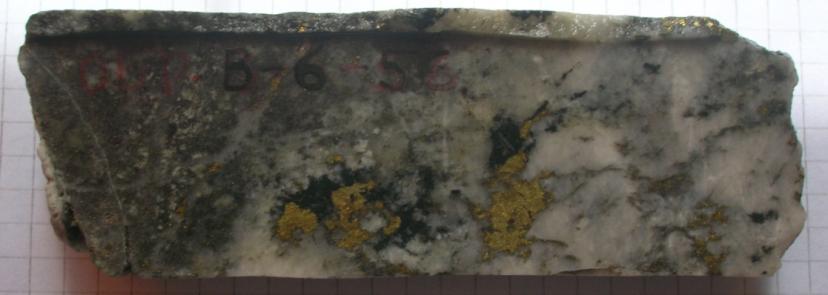 27
VoznesenskoeRe in moly
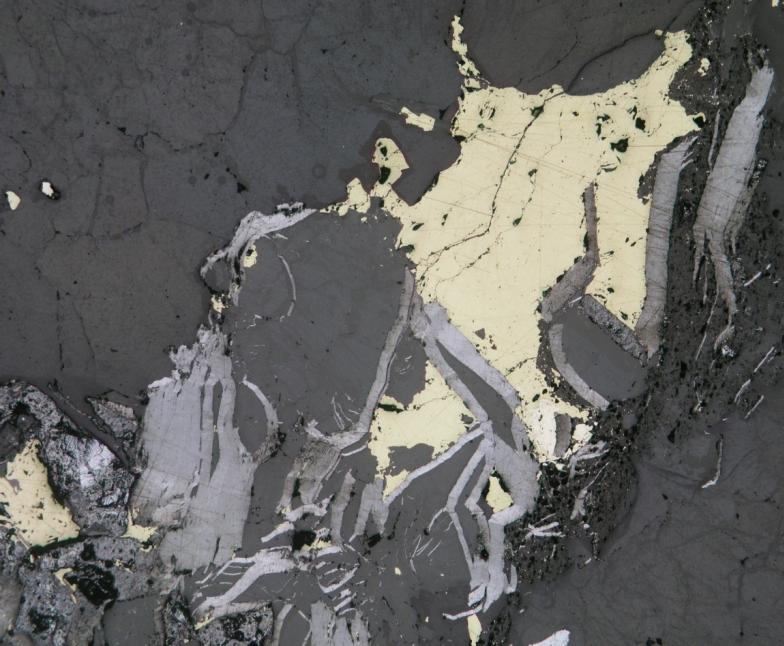 (Grabezhev & Voudoris, 2014)
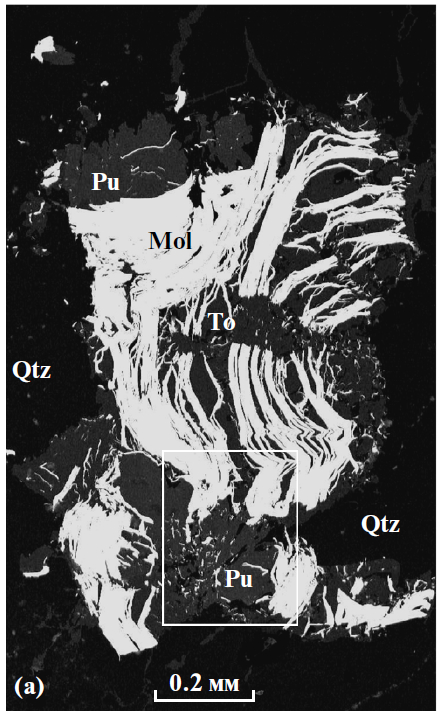 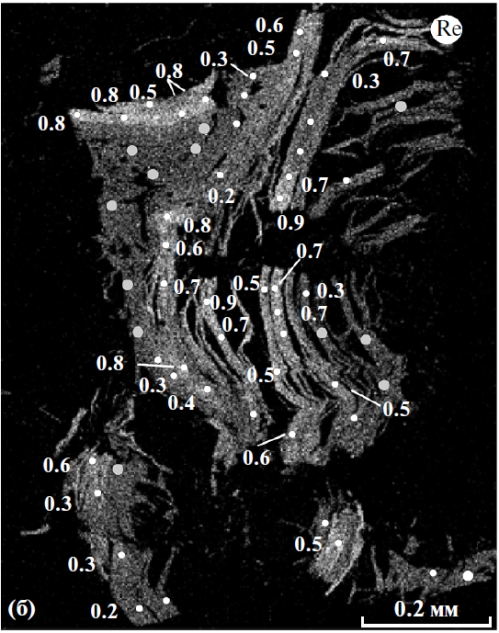 Calculated- 1470 ppm
(Grabezhev, 2013)
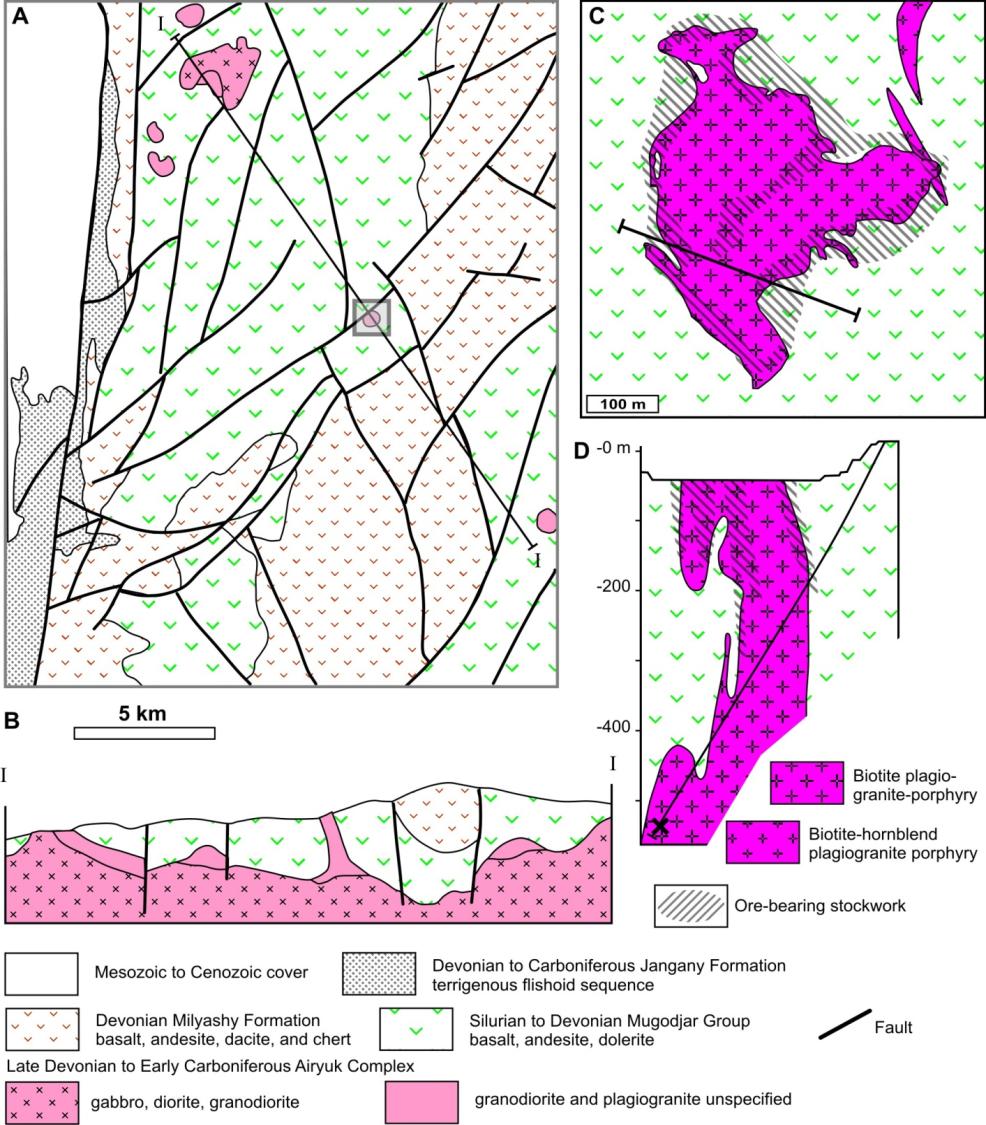 Yubileinoe Au-porphyry
Sun Gold (2013): 
82.8 Mt at 1.7 g/t Au and 0.15% Cu for 4.59 Moz Au (~130t)
Naraveit et al., 1974; Grabezhev and Belgorodskii, 1992; Seltmann et al., 2014;
29
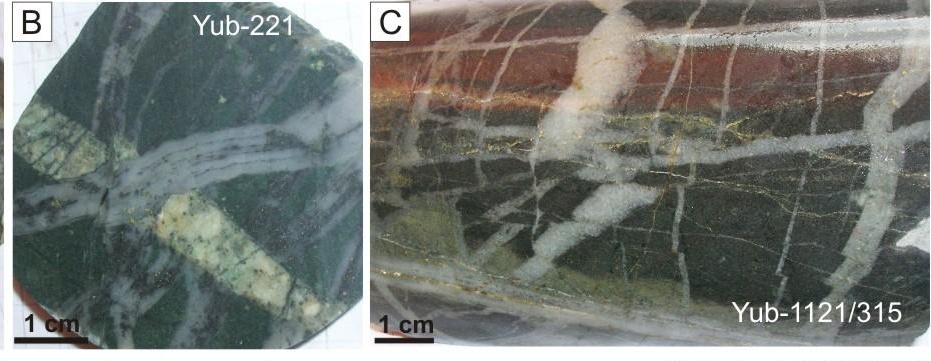 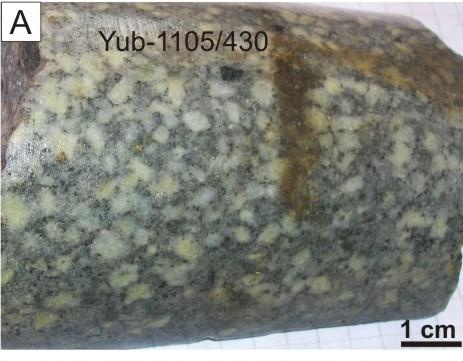 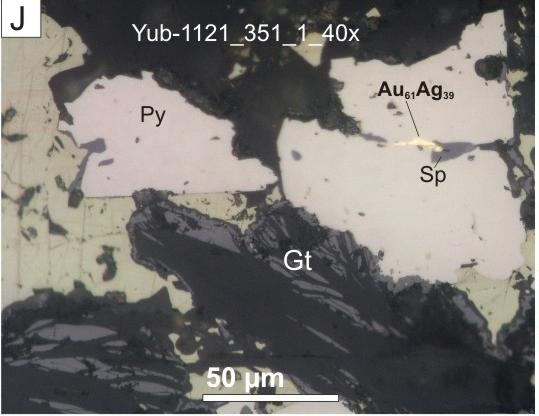 374± Ma, U-Pb in zircons 
(Grabezhev, 2014)
30
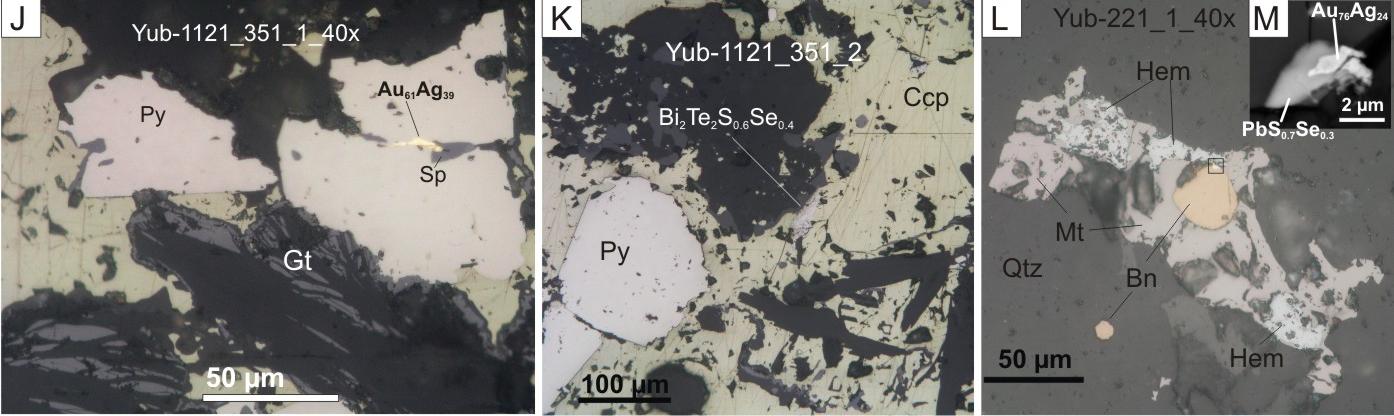 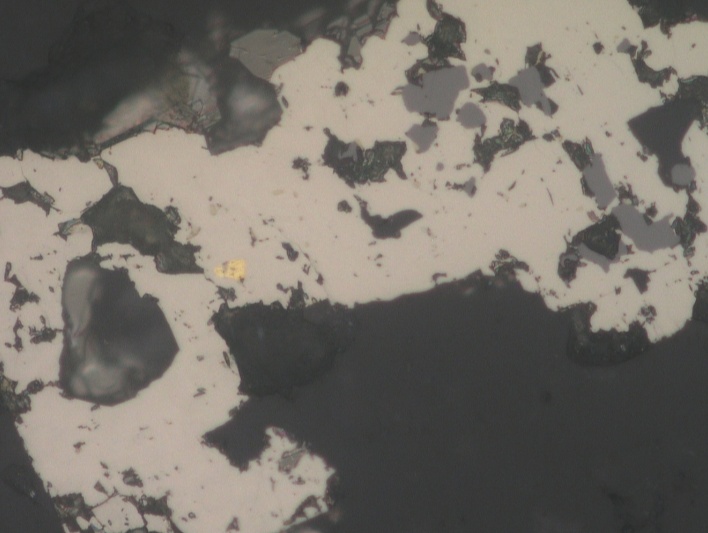 Ru
Py
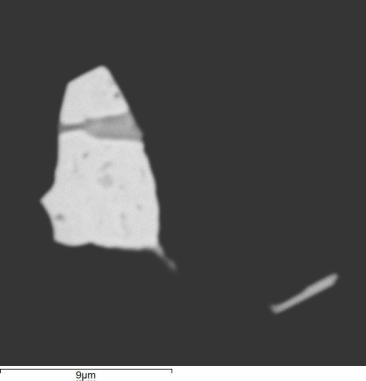 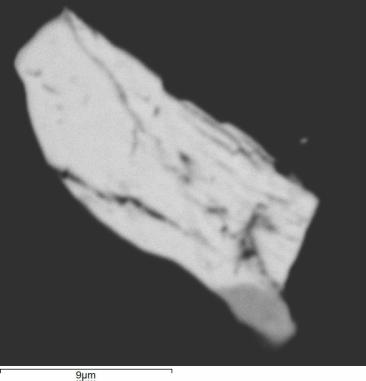 racklijeite
(Bi,Pb)3Te4
Bi2Te2(S,Se)
Au 870
Ag2Te
Verkhneuralskoe Mo porphyry
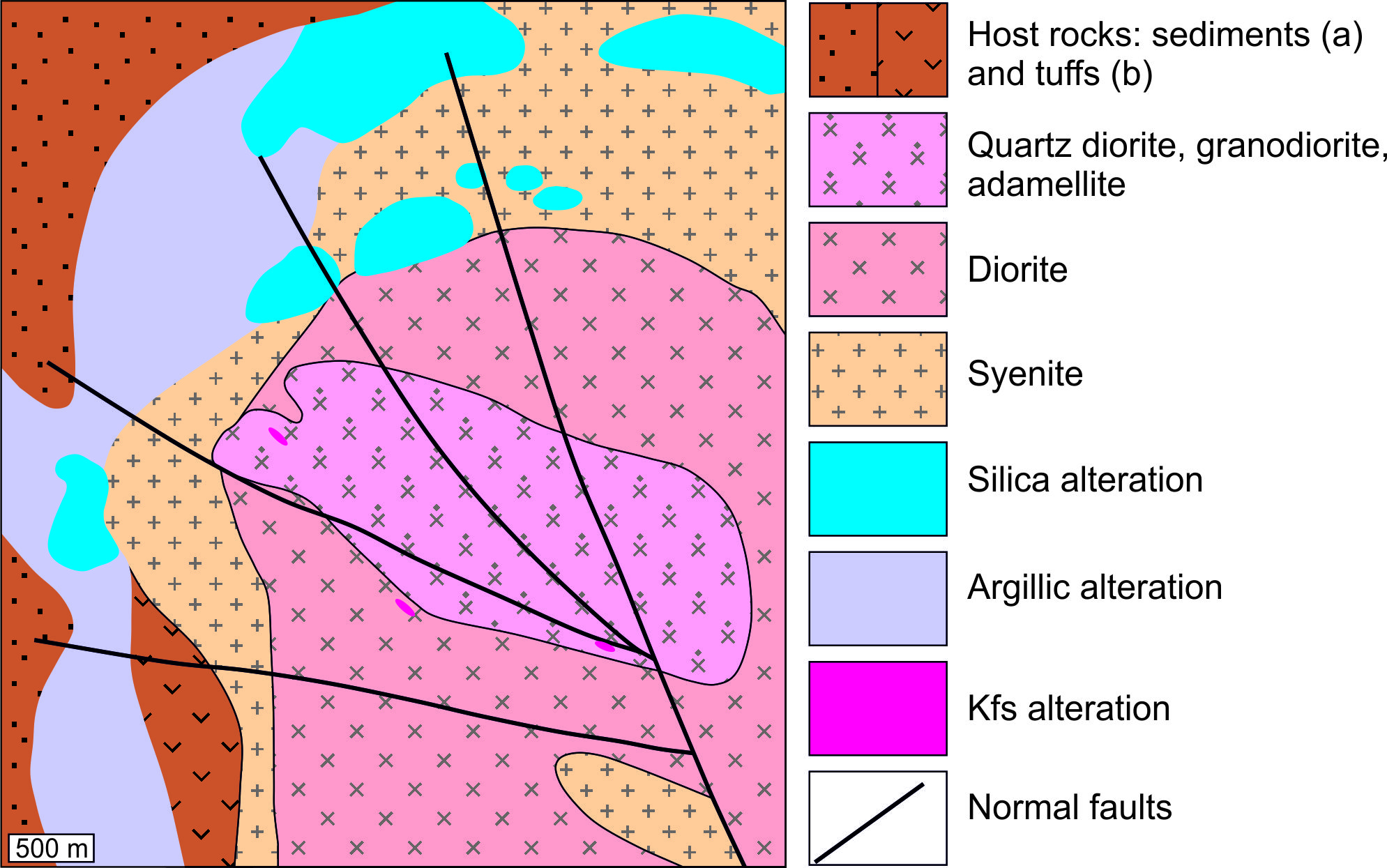 Unknown potential
Cu/Mo ~ 15
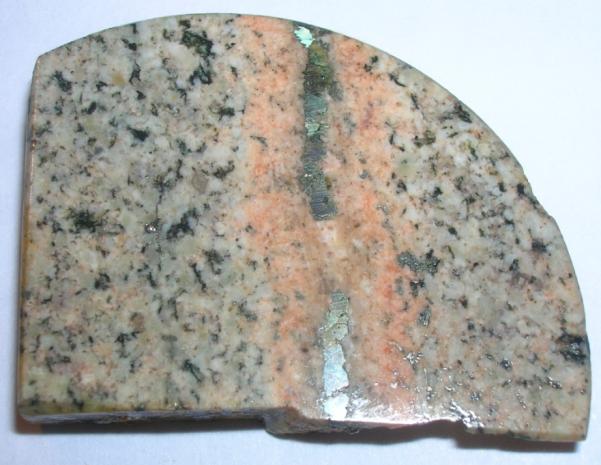 341 ± 1 Ma, Rb-Sr (Salikhov et al., 1994)
Upper Famennian host rocks
32
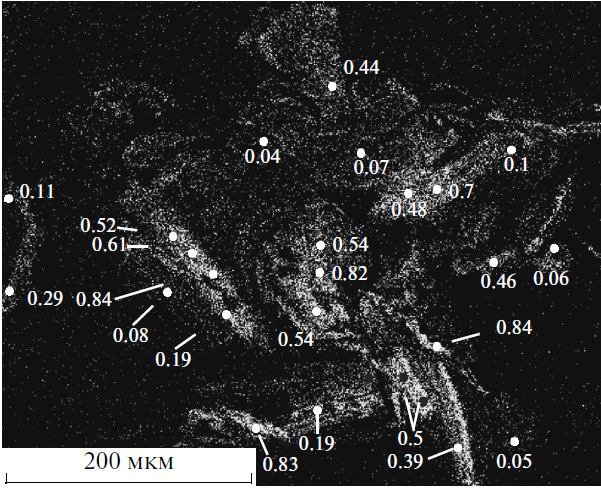 Verkhne-UralskoeRe in moly
Calculated: 240-3140 ppm
(Grabezhev, 2013)
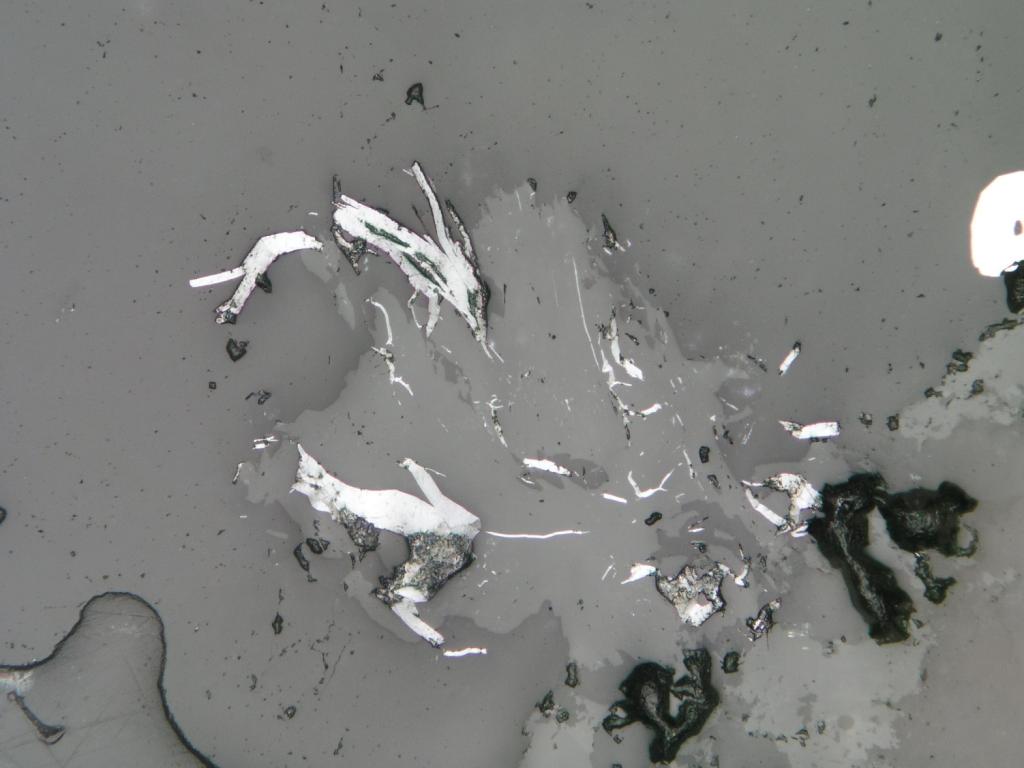 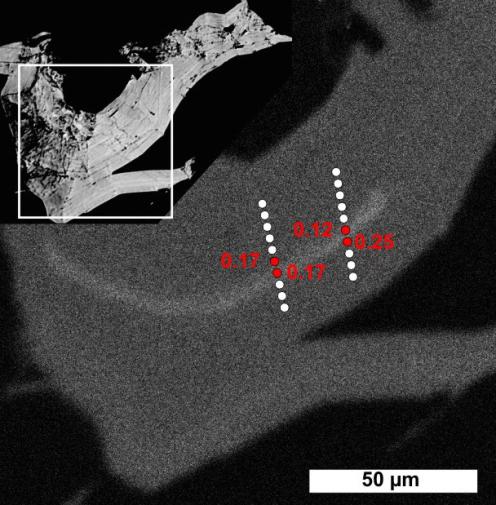 Ep
Qtz
Py
LA-ICP-MS (first data)
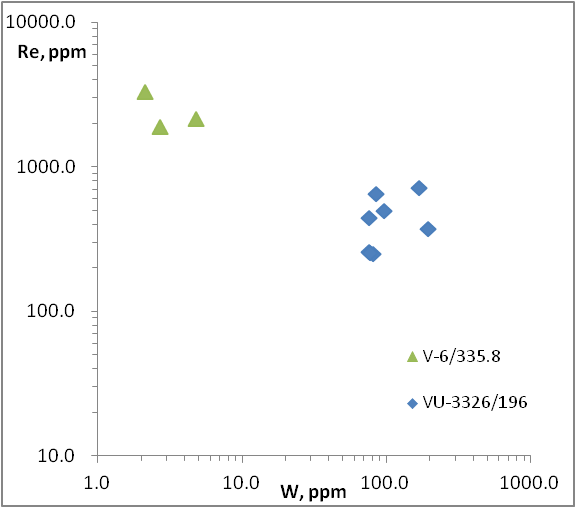 34
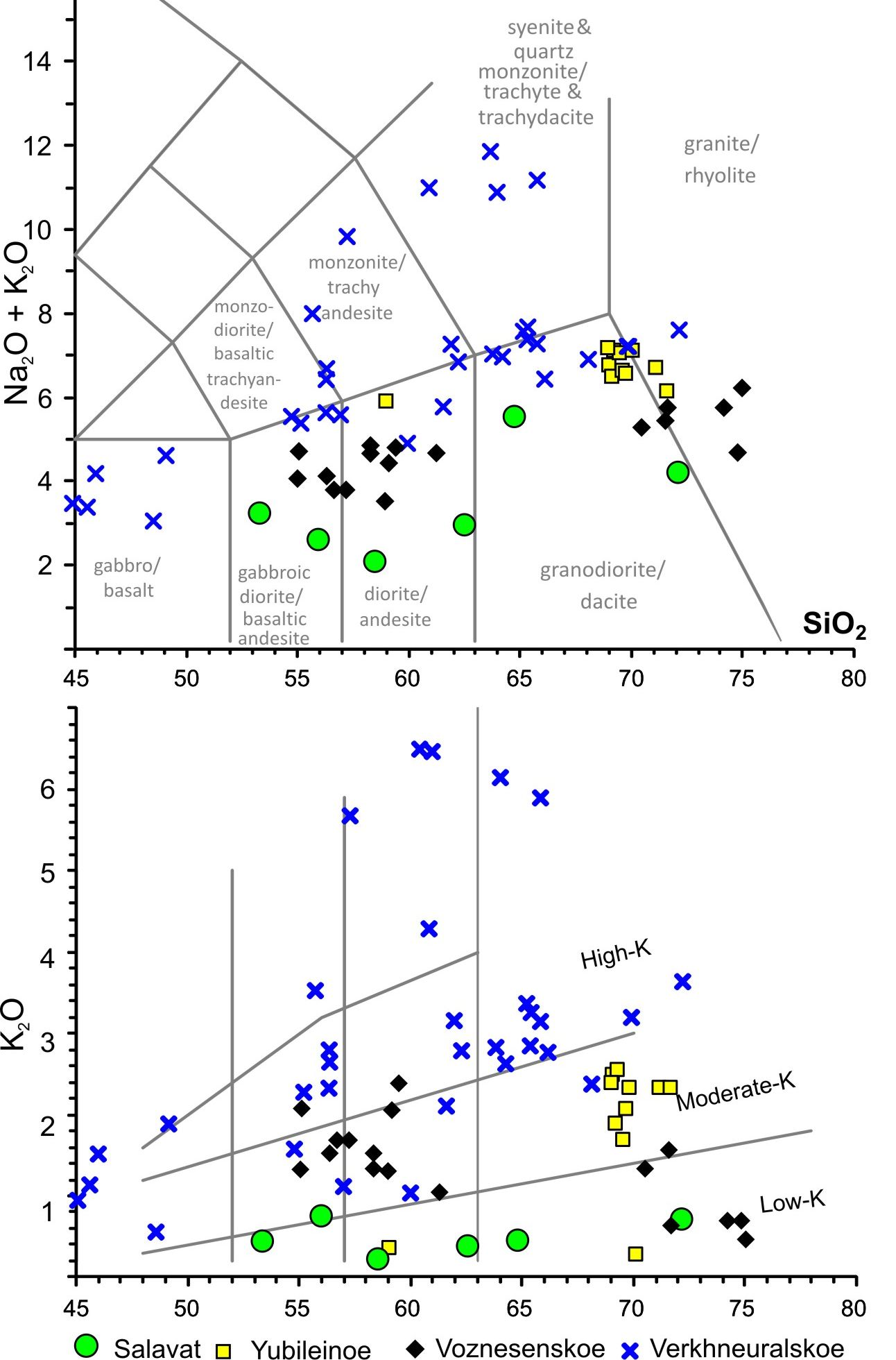 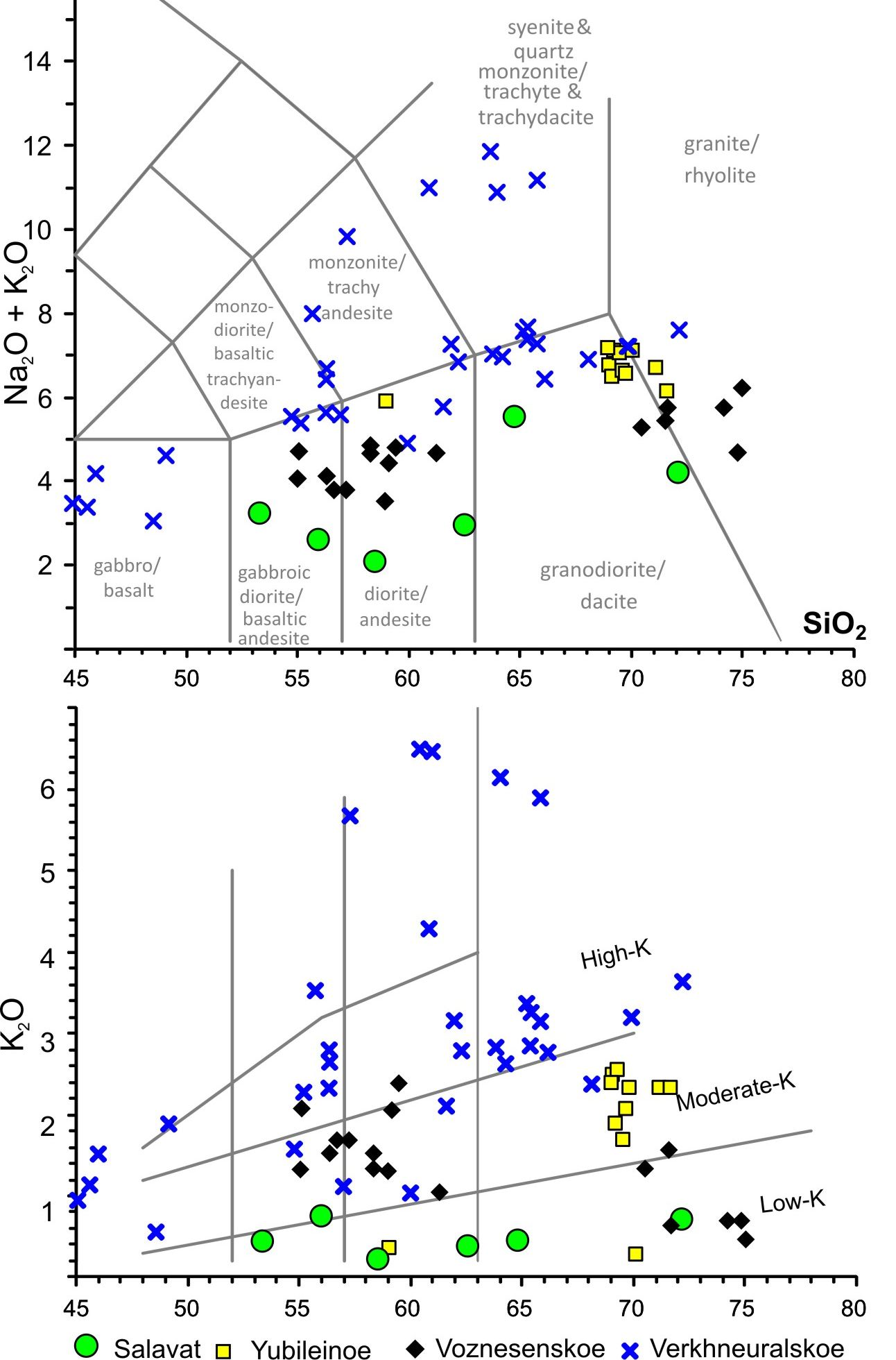 35
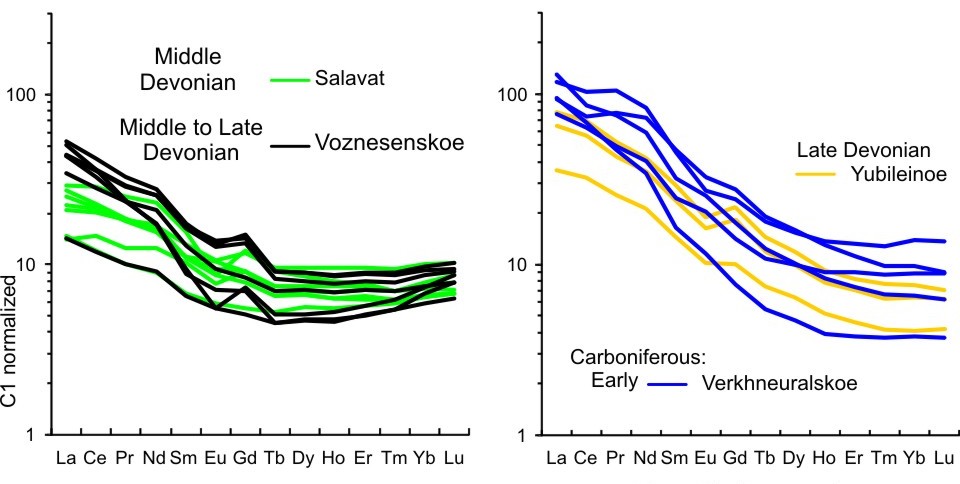 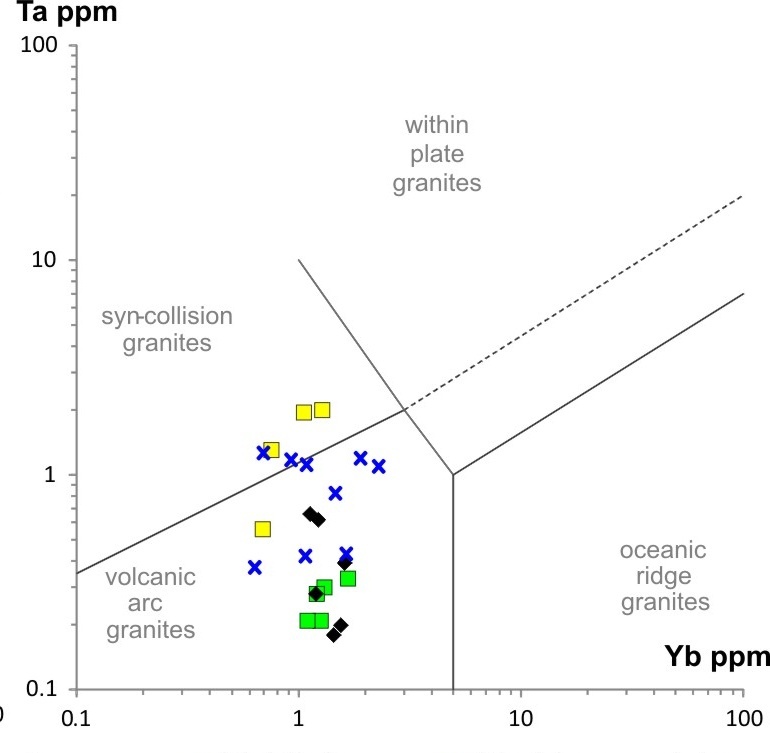 Salavat
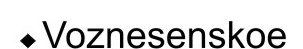 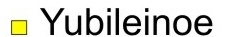 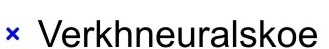 36
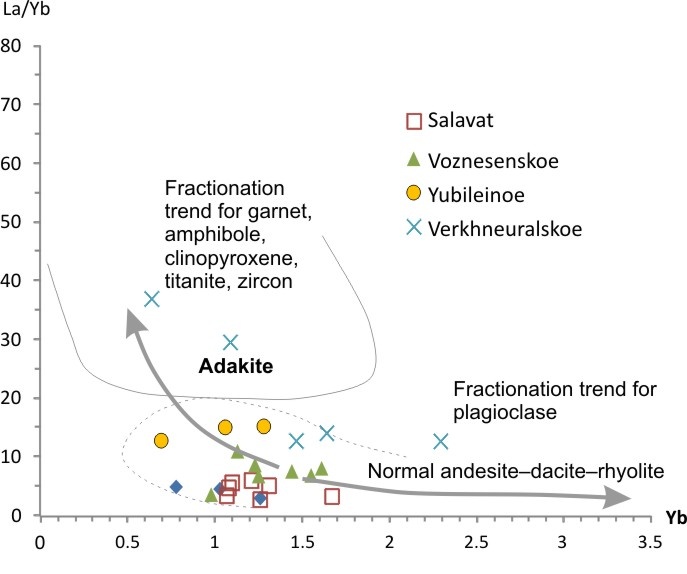 Magnitogorsk arc
37
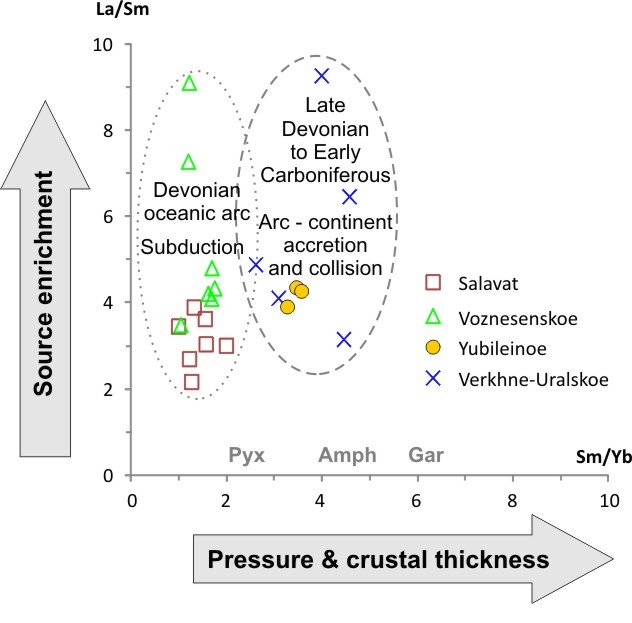 Cu/Mo=15
Cu/Mo=200
Cu/Mo~150
Modified from Kay and Mpodozis (2001); 
Zarasvandi et al. (2016).
38
Talitsa Mo ~ 300 Ma
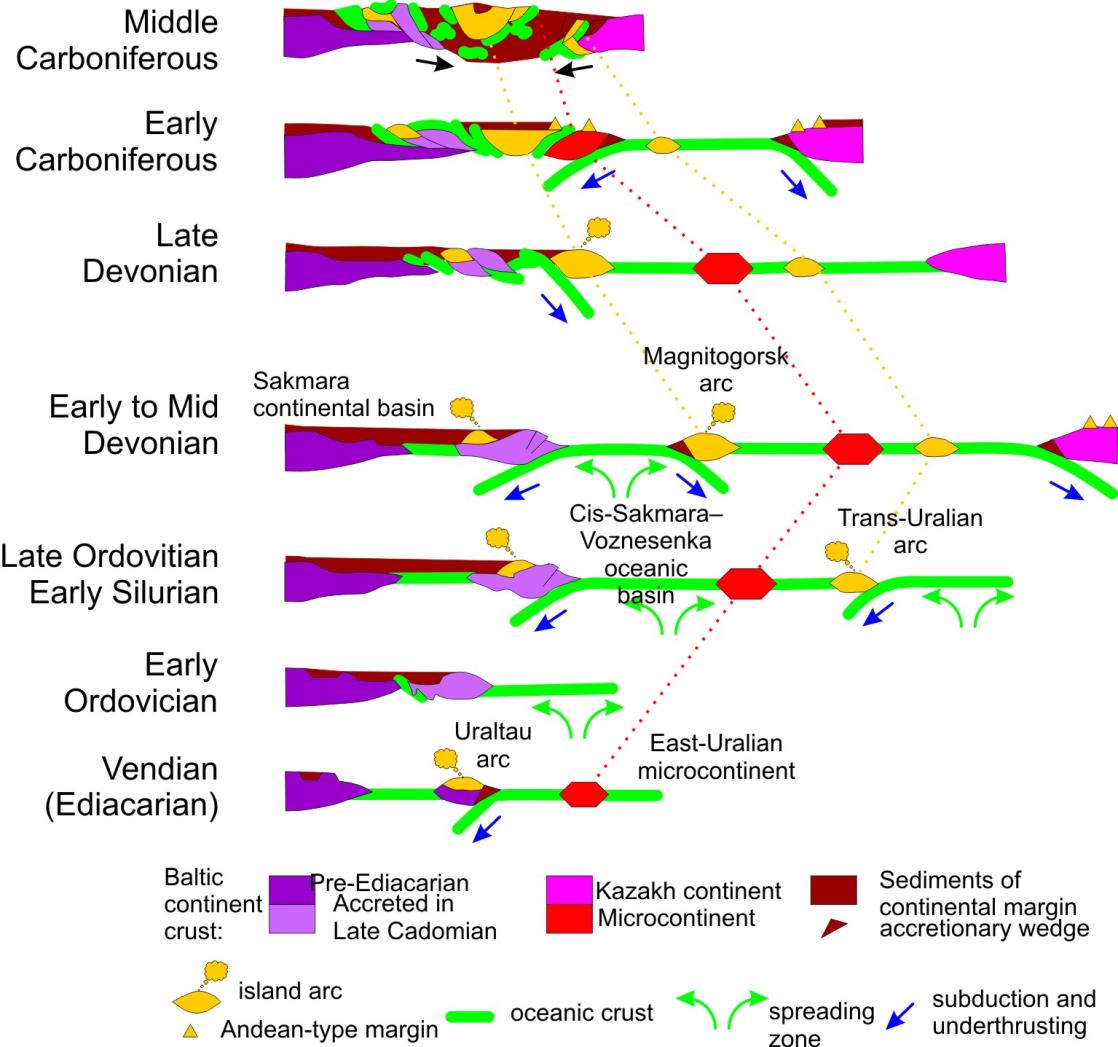 Late
Late
Benkala Cu ~ 335 Ma
?
Mikheevskoe Cu
~ 360 Ma
Europe
Kazakh
39
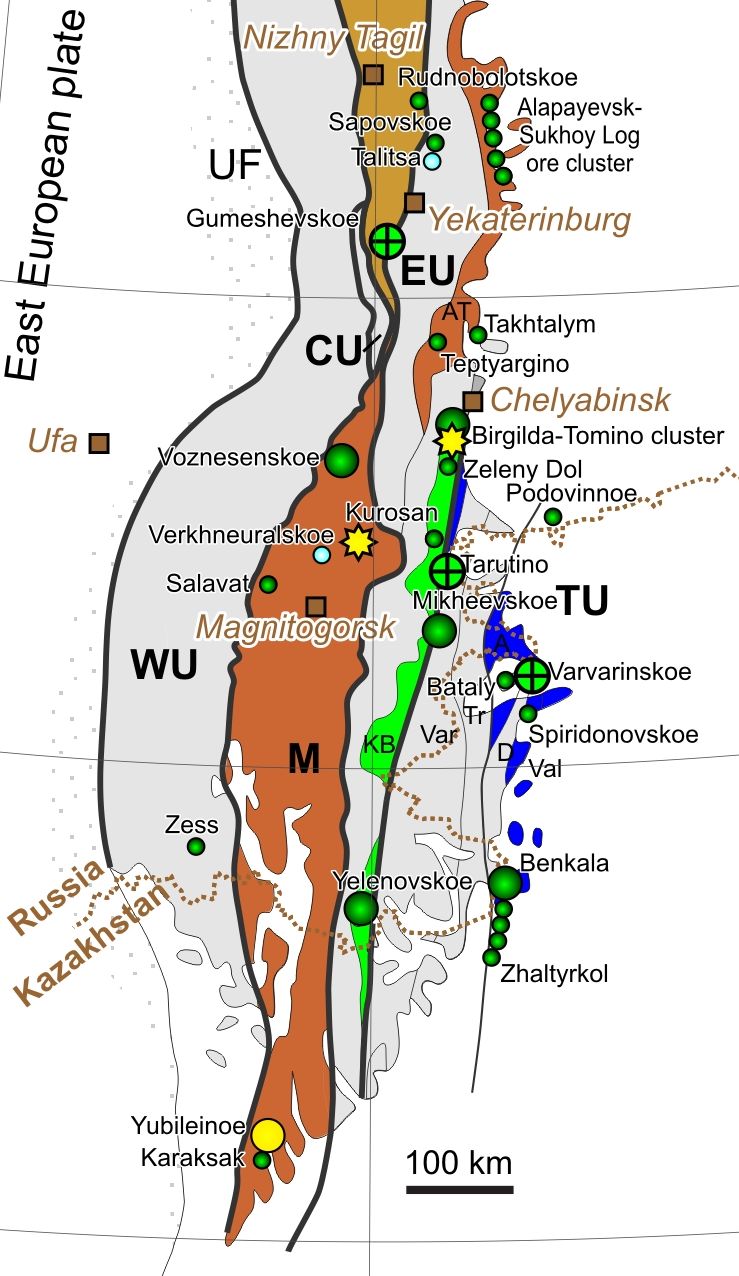 East-Uralian
Carboniferous
Trans-Uralian
Late Devonian-
Carboniferous
40
Mikheevskoe 
(Mo)-Cu
porphyry 
deposit
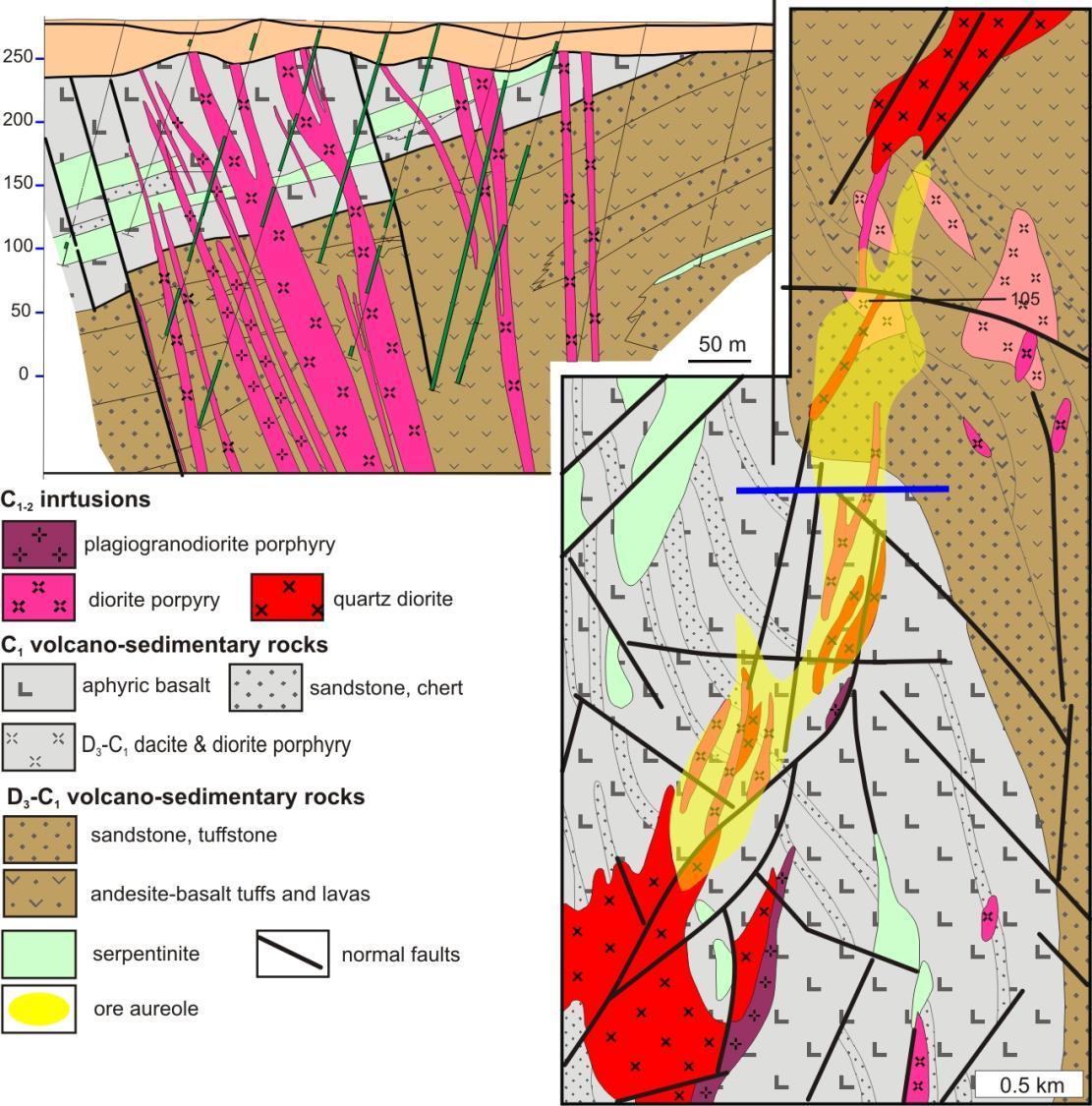 (after Shargorodsky et al., 2005)
Measured resources:
385 Mt @ 
0.43 % Cu,
0.0037 % Mo,
0.037 ppm Re,
0.12 ppm Au
1.7 Mt Cu
14 kt Mo
14 t Re
47 t Au
41
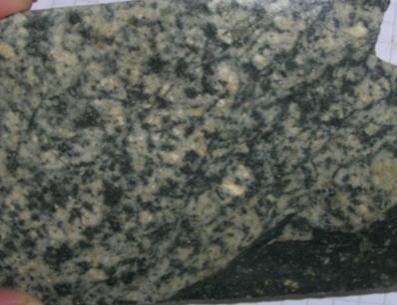 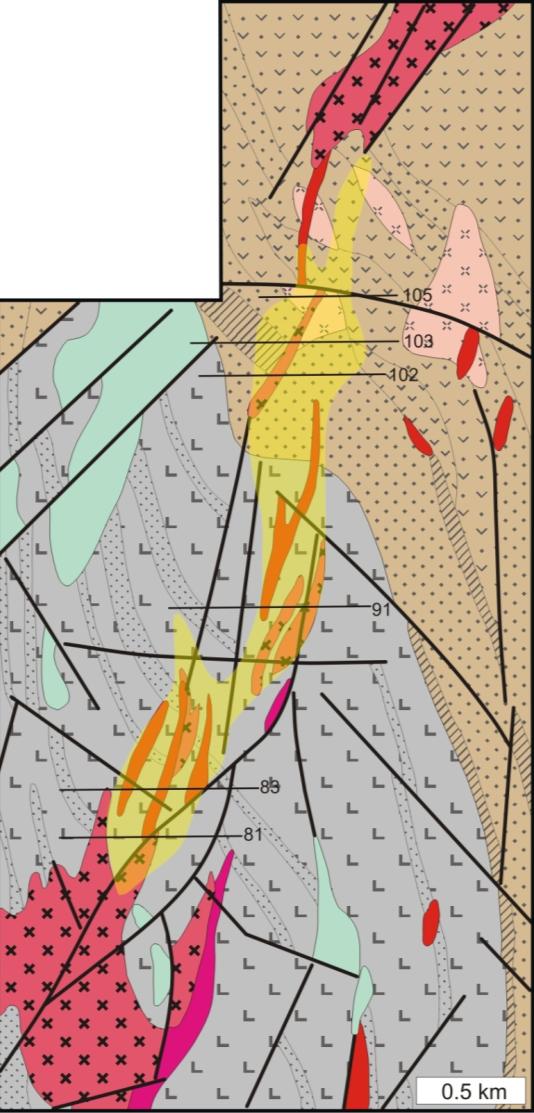 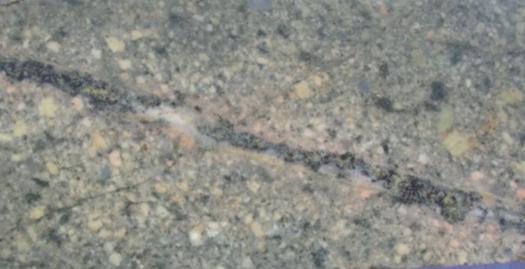 Diorite
Quartz diorite 
porphyry
356 ± 6 Ma, SHRIMP 
(Grabezhev & Ronkin, 2011)
357.8 ± 1.8 Ma and 
356.1 ± 1.4 Ma, 
Re-Os in molybdenite
(Tessalina & Plotinskaya, 2017)
Seriate diorite
porphyry
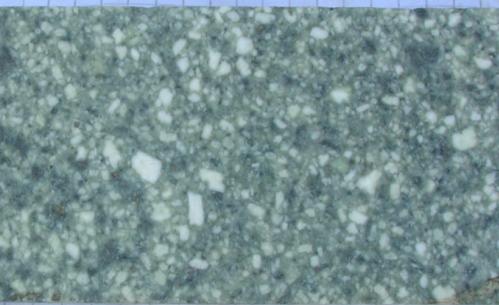 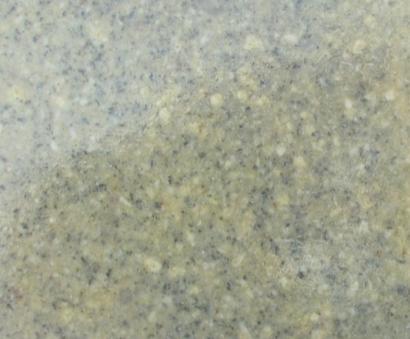 Post-ore 
plagiogranite-
porphyry
42
Main ore and alteration types
I. “Inner” propylites
II. Bt-alteration
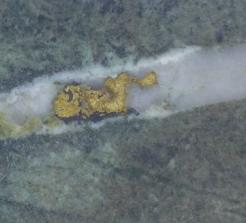 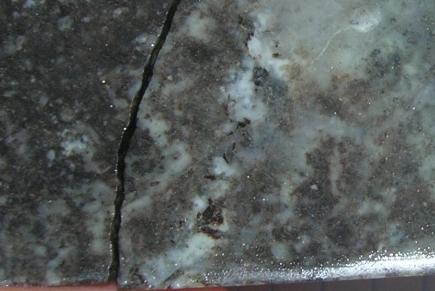 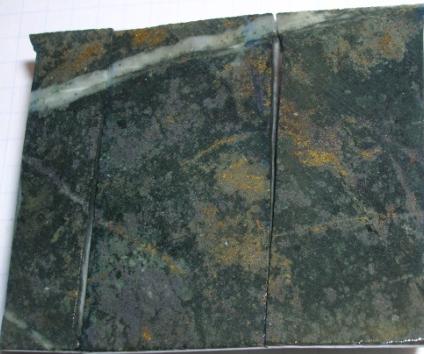 Mgt-Act alteration
Qtz veinlets with
 bornite & chalcopyrite
Bt-Qtz veinlets, pervasive bt, 
bornite & chalcopyrite dissemination
III. Phyllic
Quartz veinlets with Mo
V. Base-metal veins (Q, Tt, Gal, Sp)
IV. Propylites
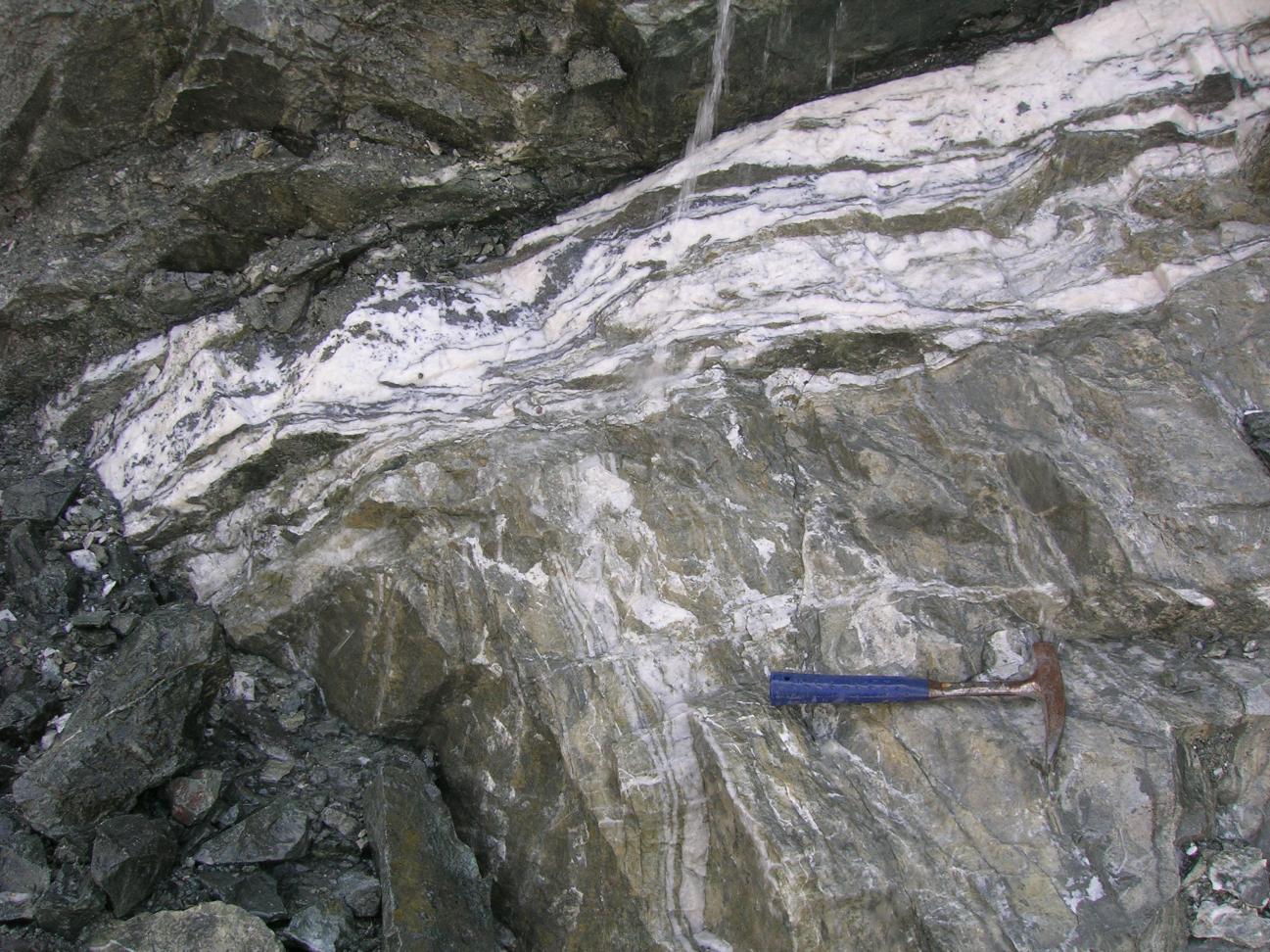 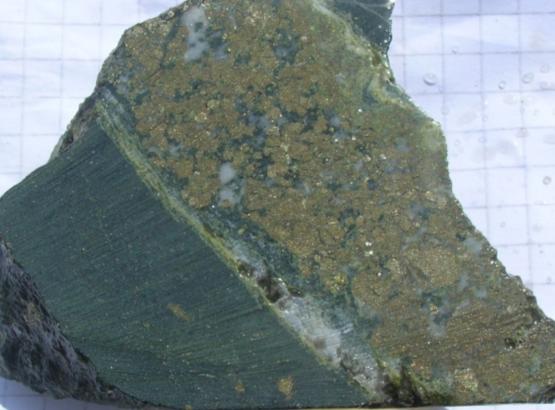 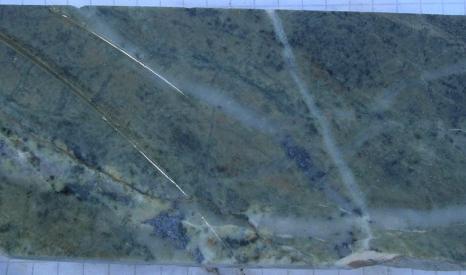 43
molybdenite
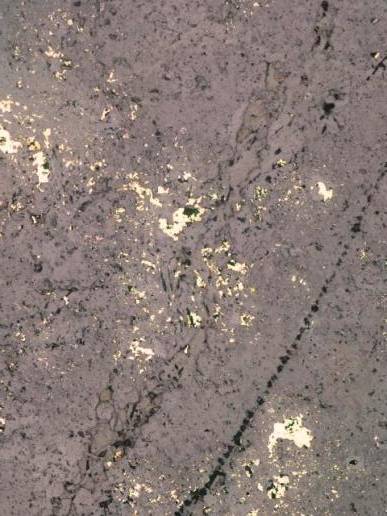 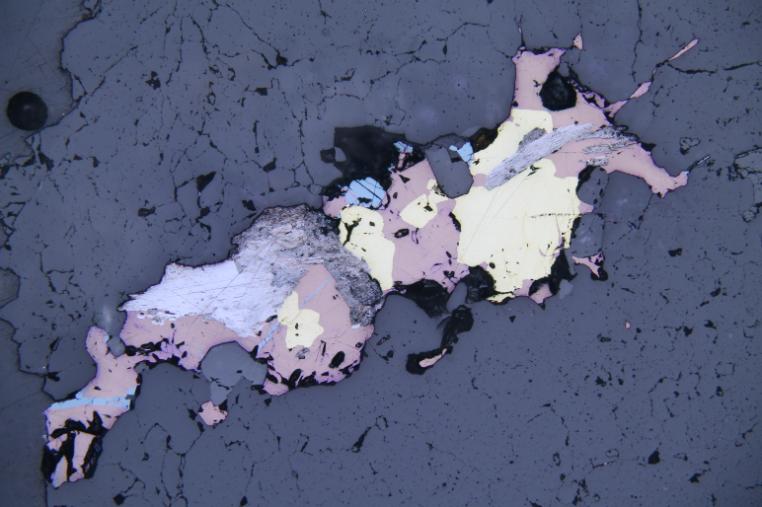 Base-metal
mineralisation
Bn
Ccp+Ep
Mo
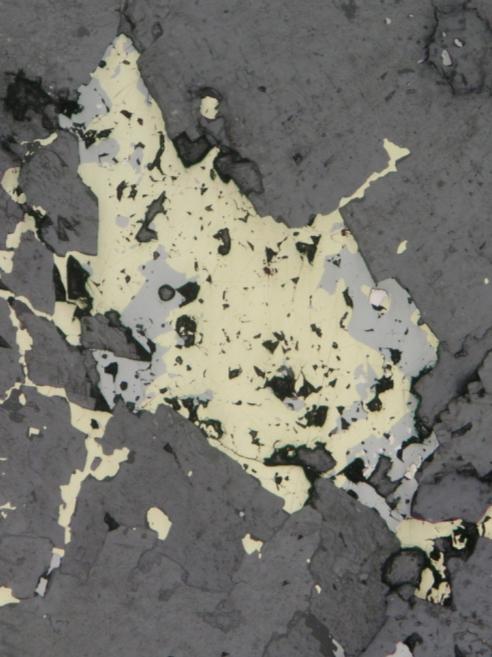 500 µm
50 µm
Car
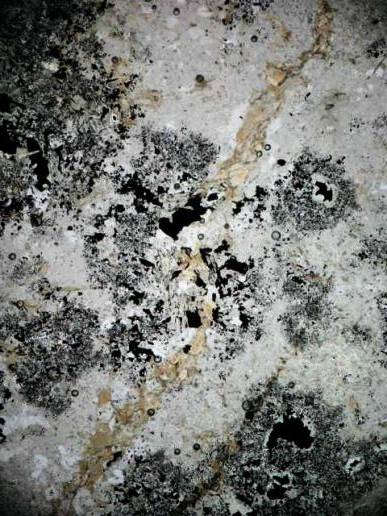 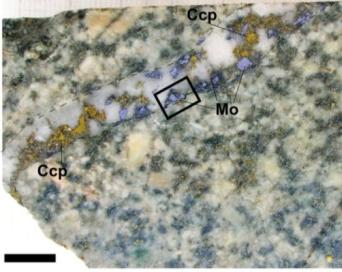 Kfs_Qtz
Ep+Ccp
Ger
Bi
Ccp
Td
500 µm
44
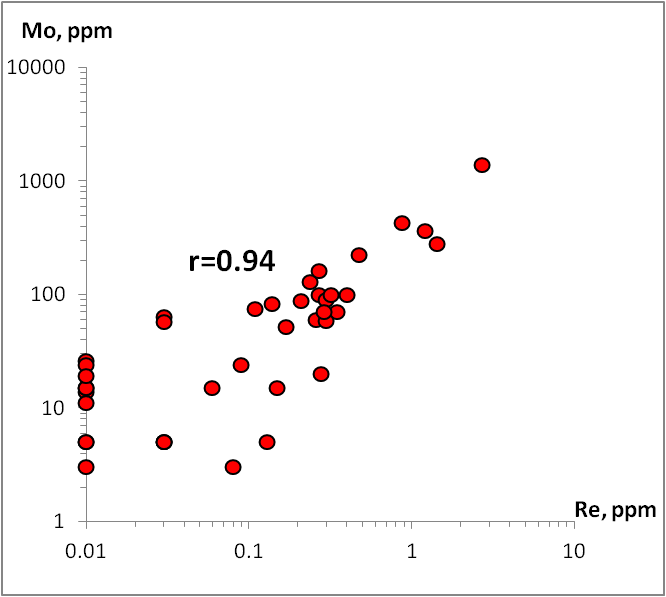 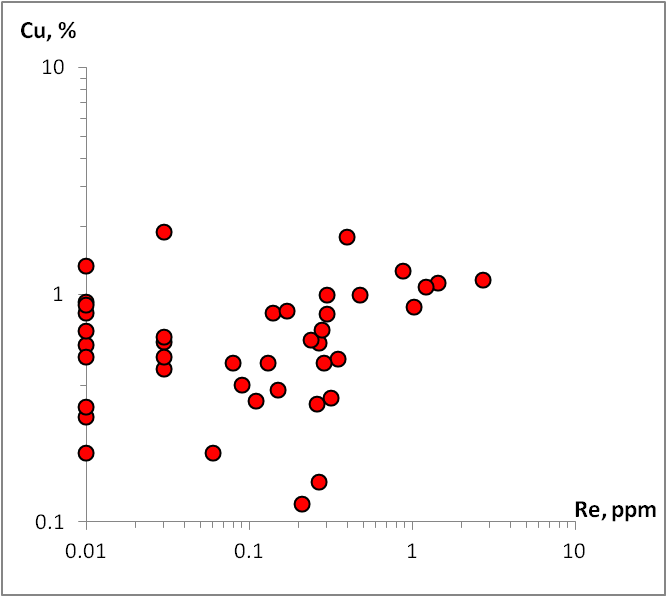 Re in moly
Calculated: 231–3598 (mean 1349) ppm
Measured 289 − 3025 ppm
(Grabezhev, 2013; Plotinskaya et al., 2015)
Mo, Cu, Re in ores
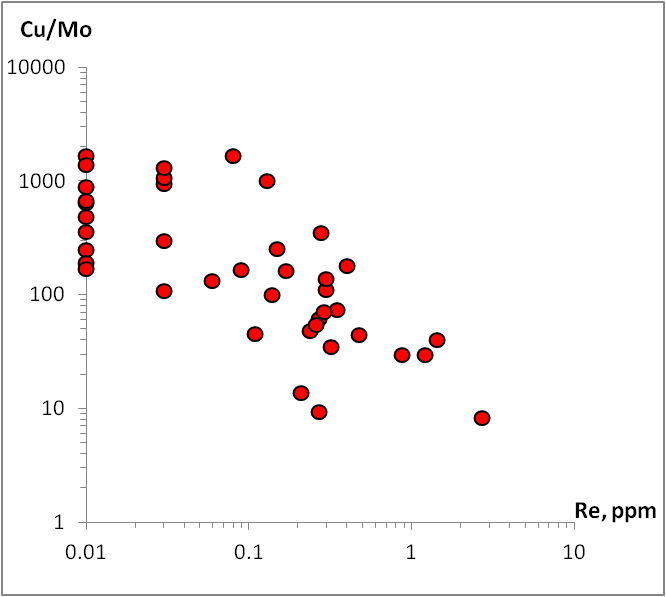 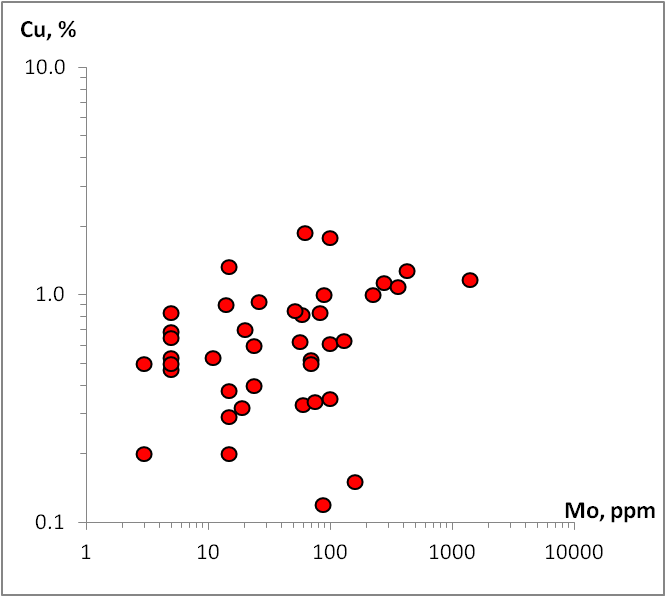 Re in single moly grains: EMPA
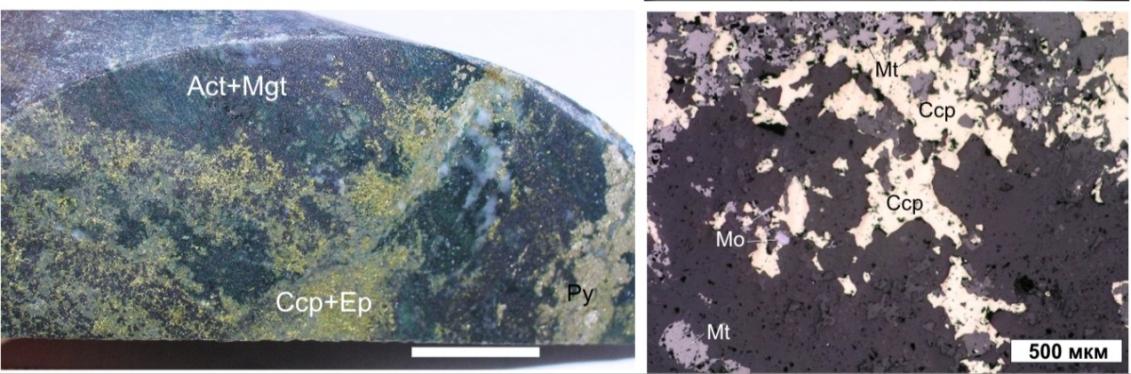 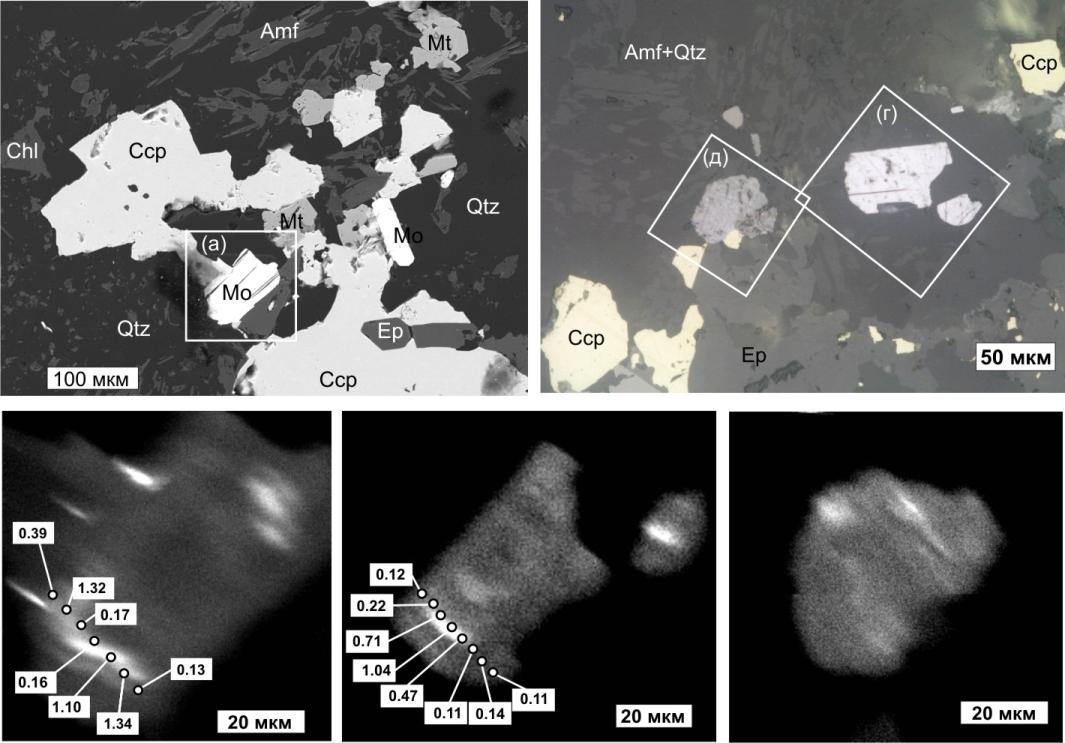 “Spotty” distribution
“Linear” distribution
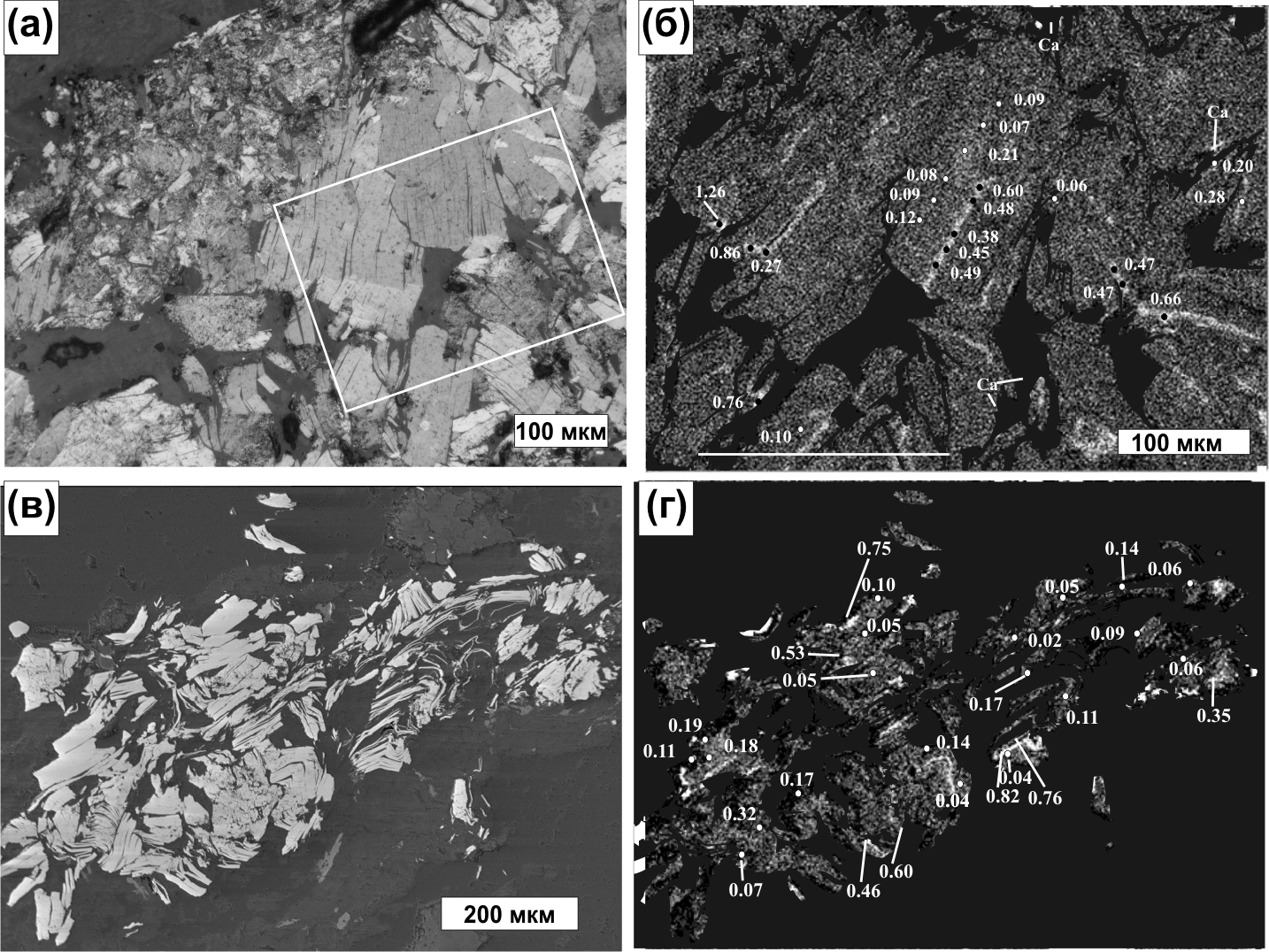 Concentric distribution
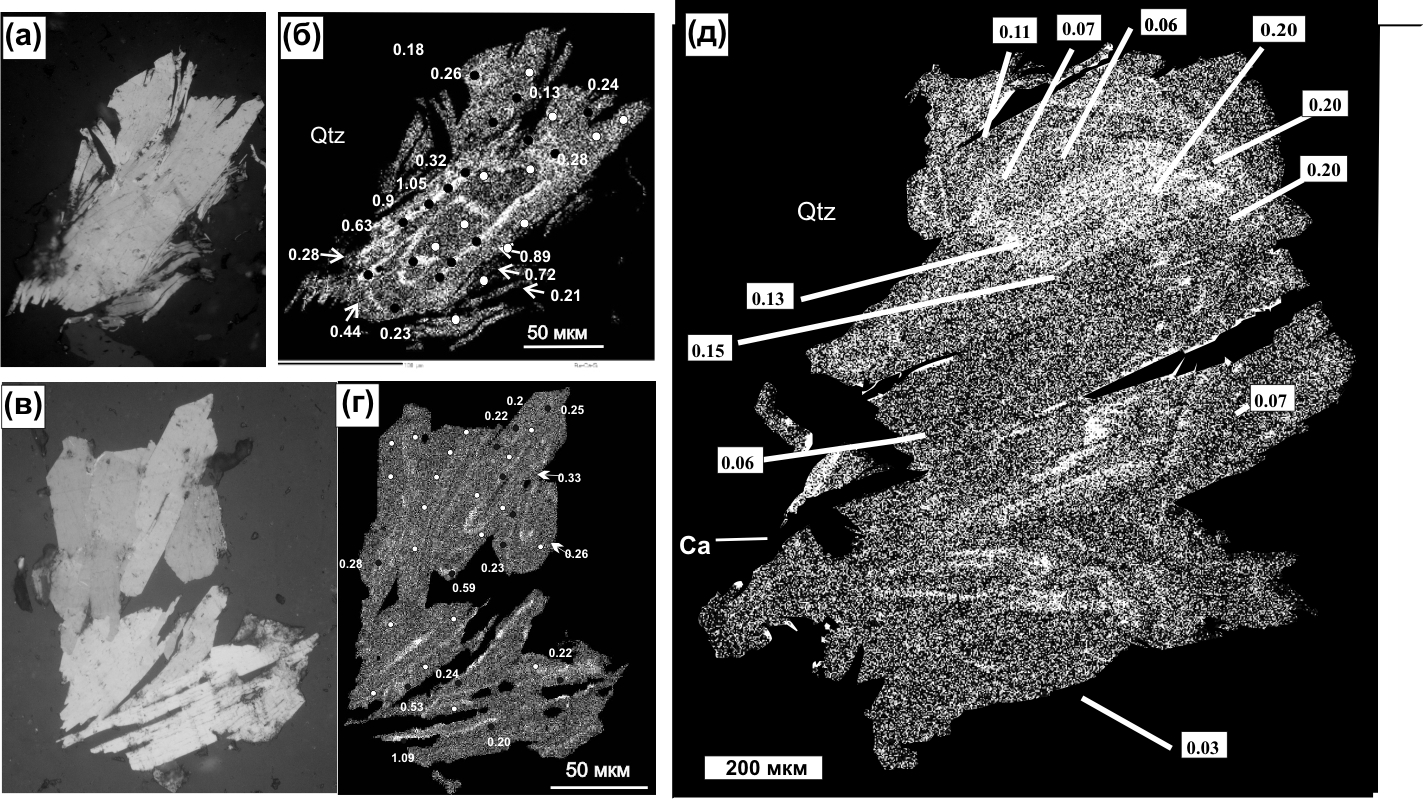 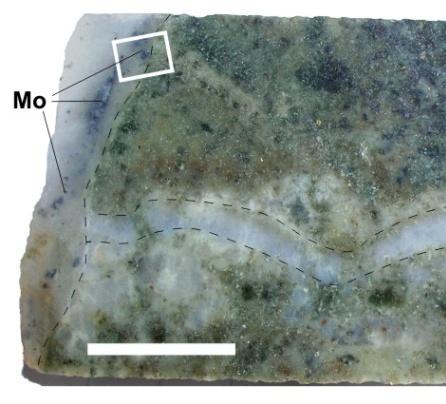 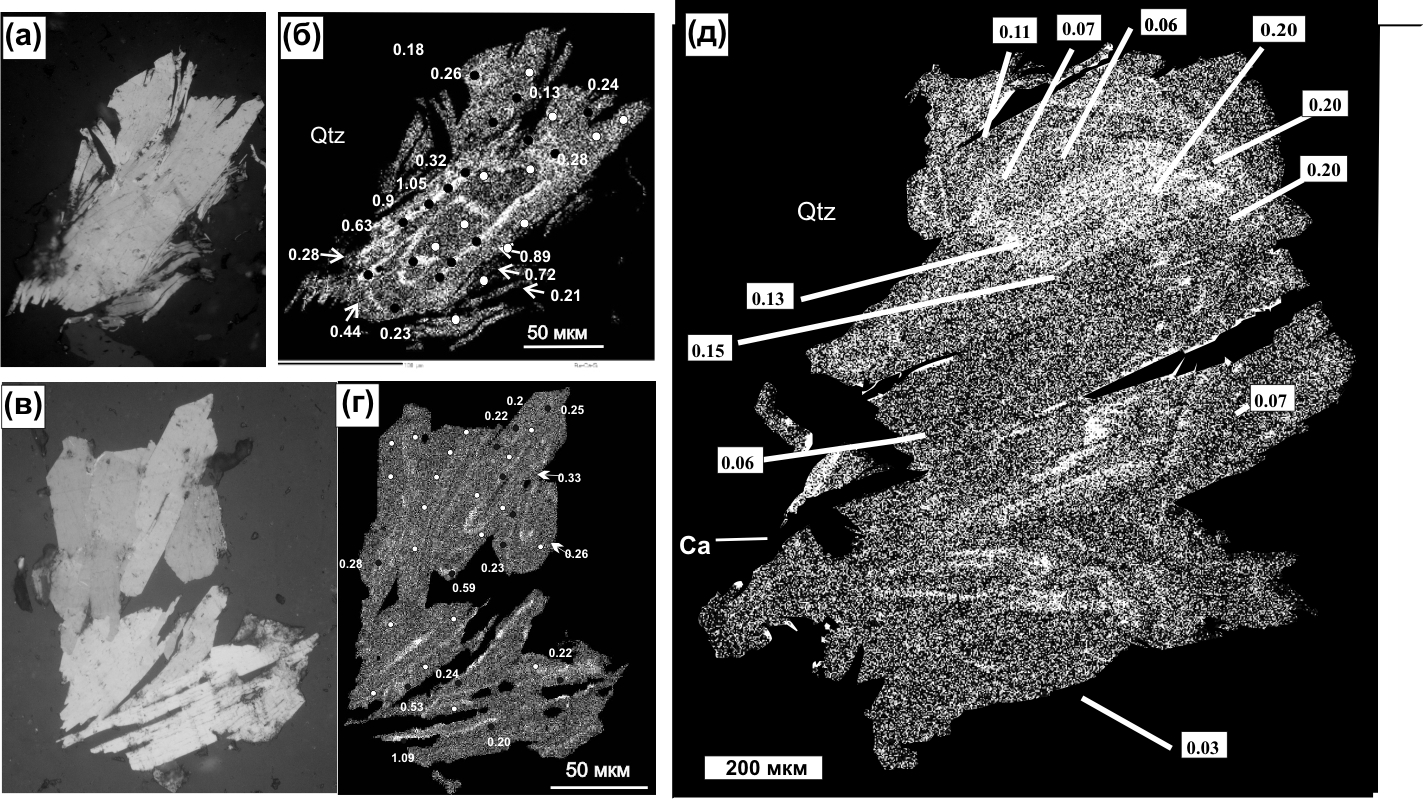 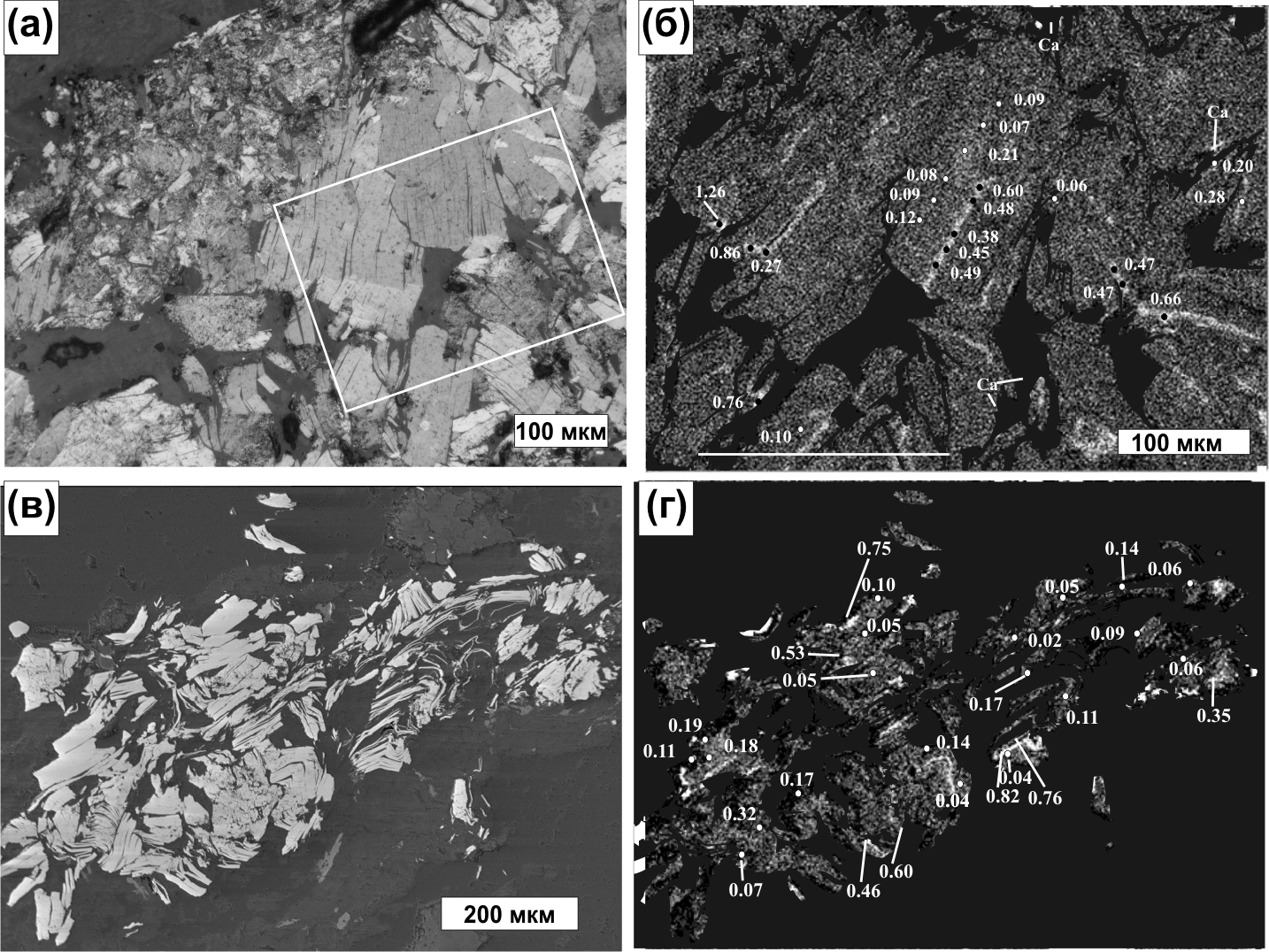 Re in single moly grains
Re in single moly grains
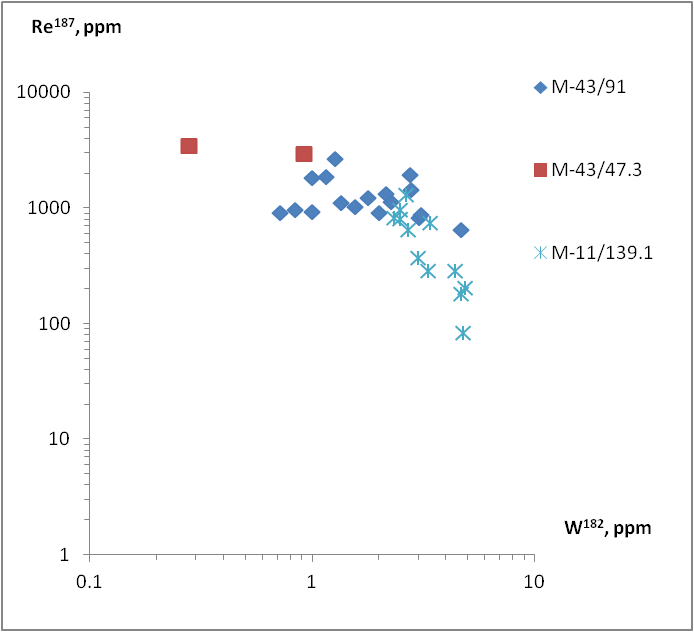 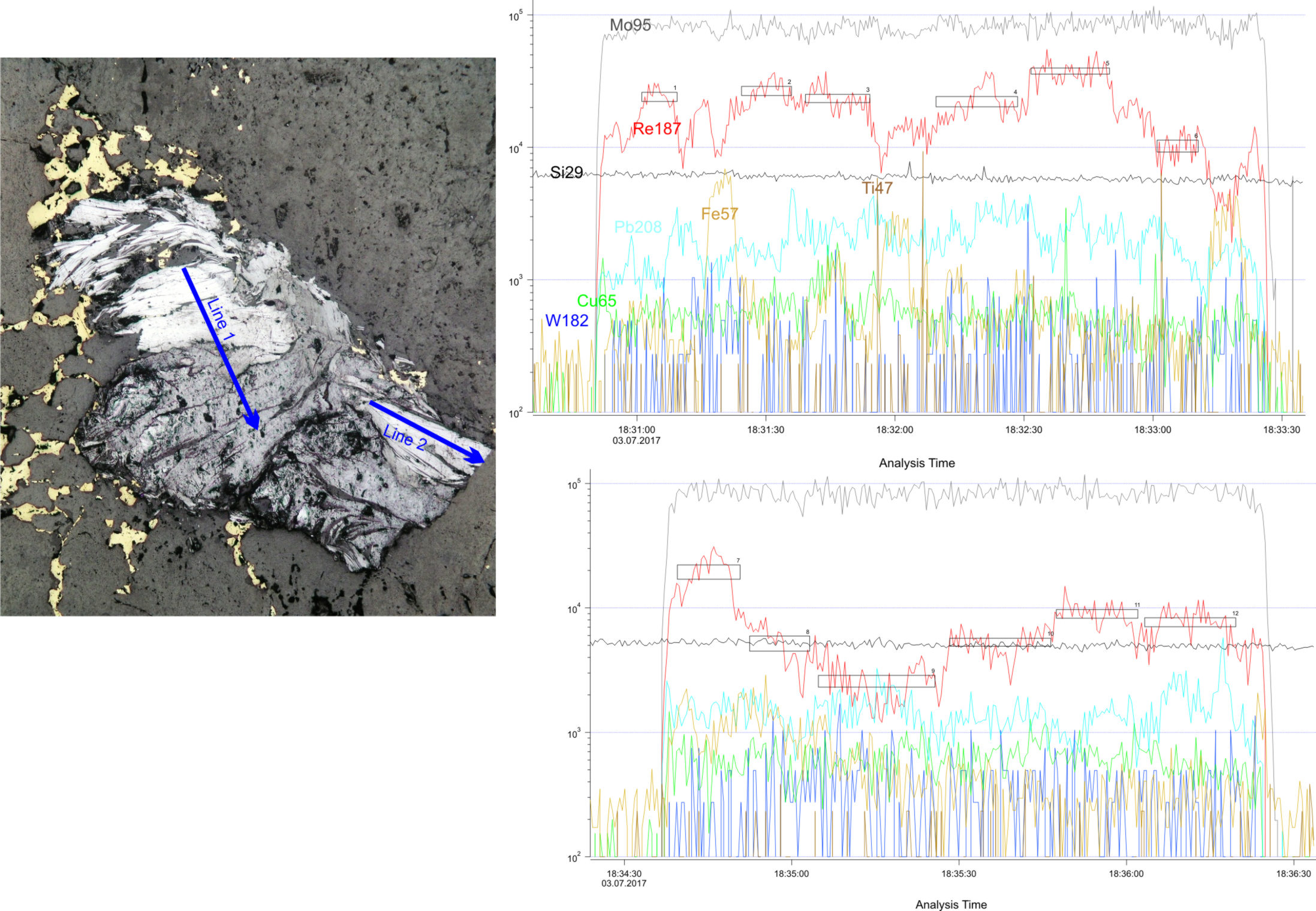 48
Precious metalsGold in bornite
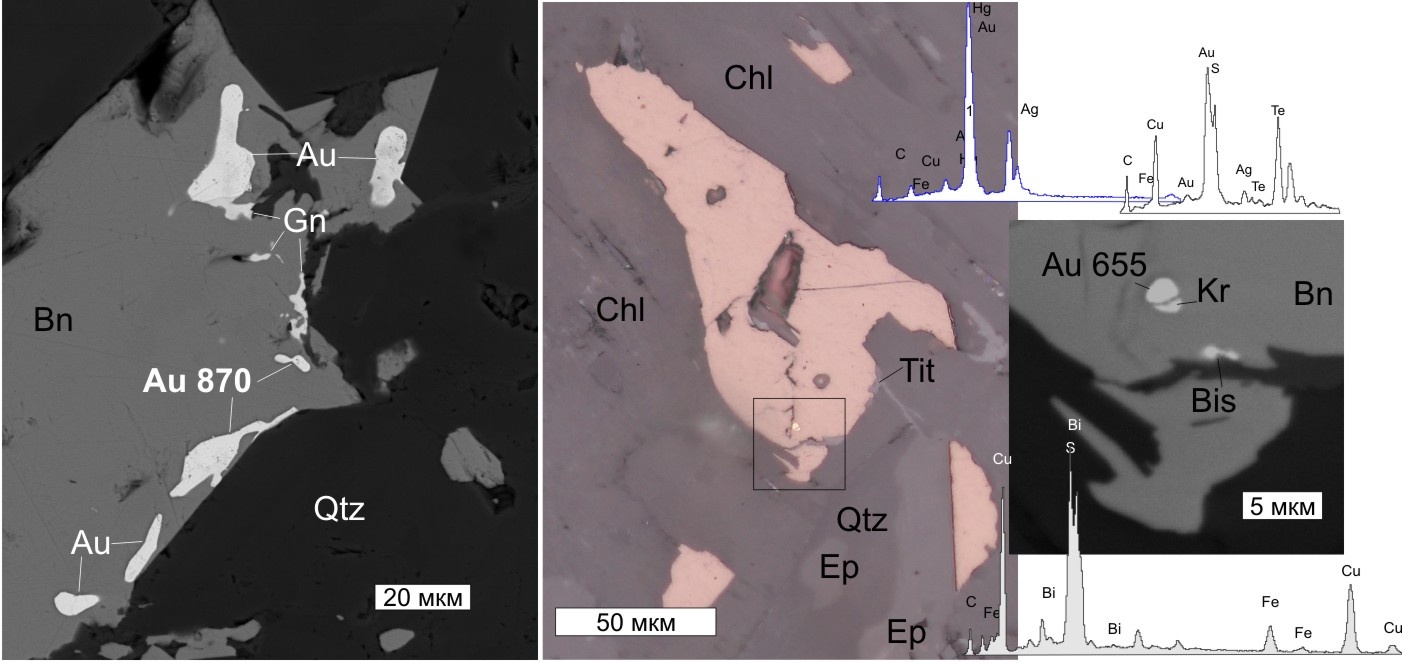 Теллуриды в борните и халькопирите
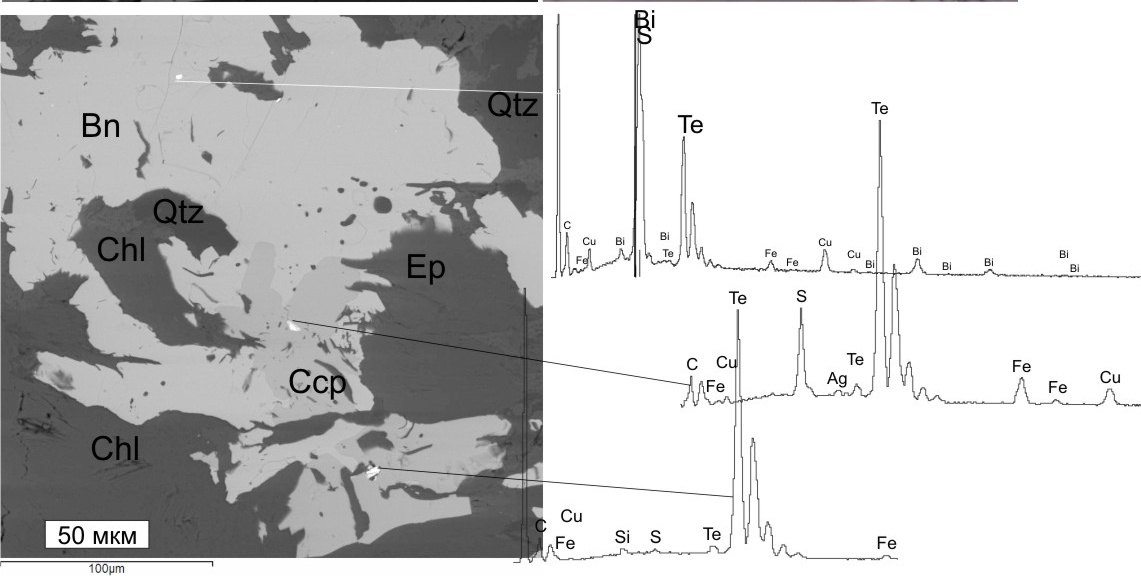 Нарастают,
выполняют 
трещинки
и поры!!!
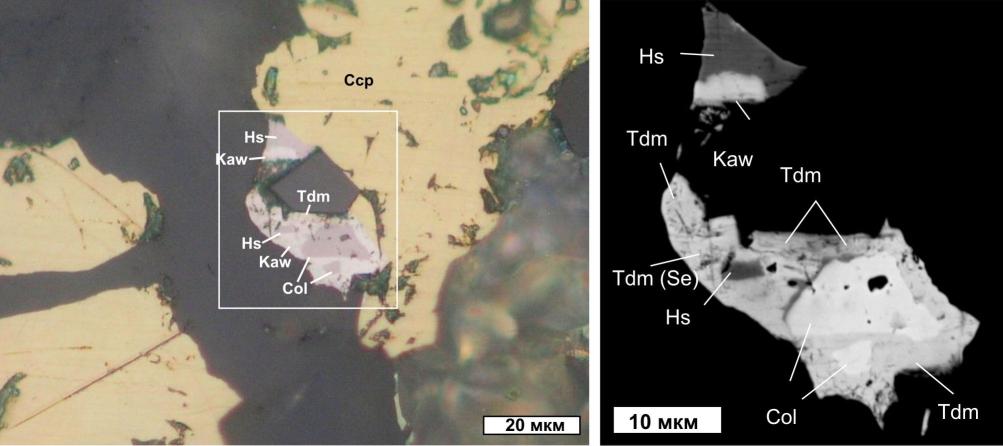 PGE tellurides
merinskyite PdTe2, 
sopcheite Ag4Pd3Te4
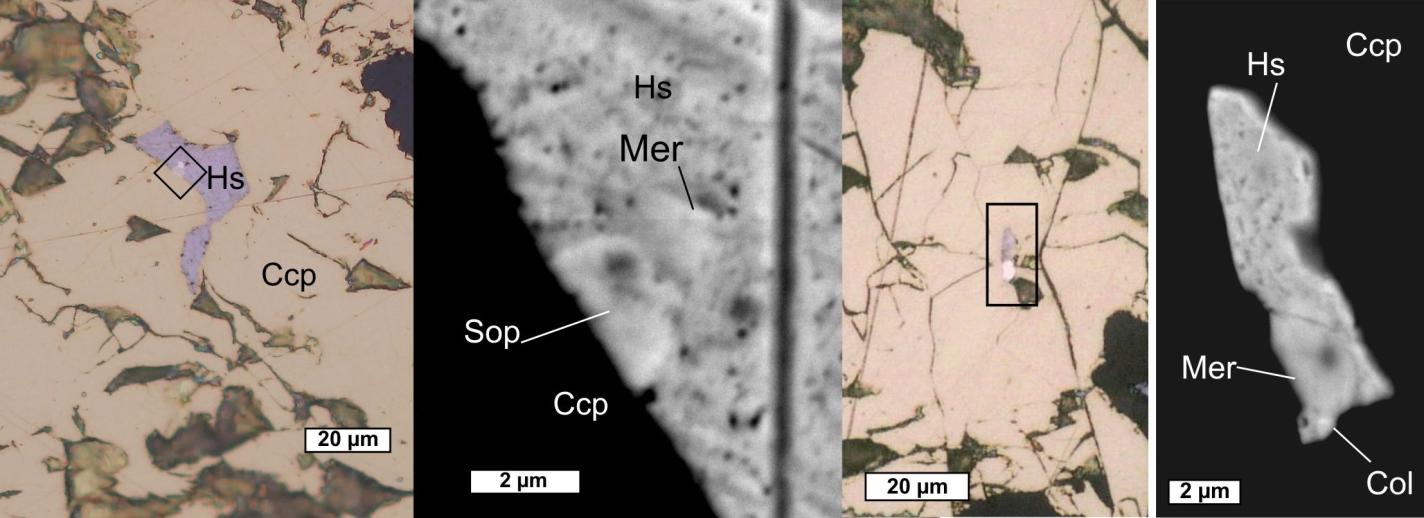 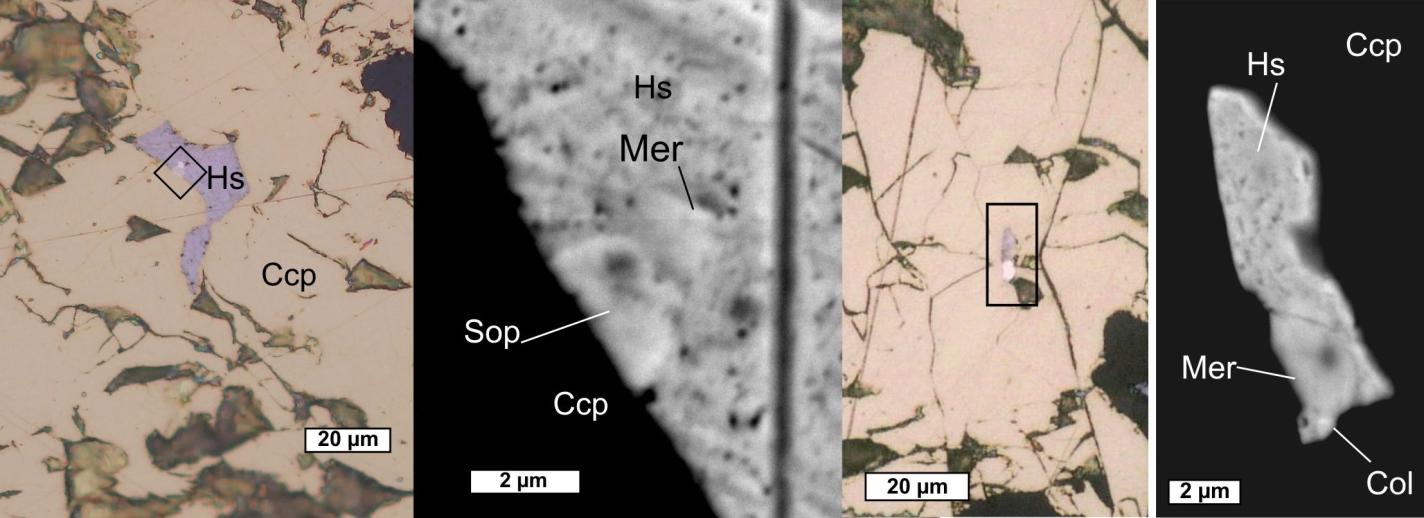 Native gold within base-metal stage
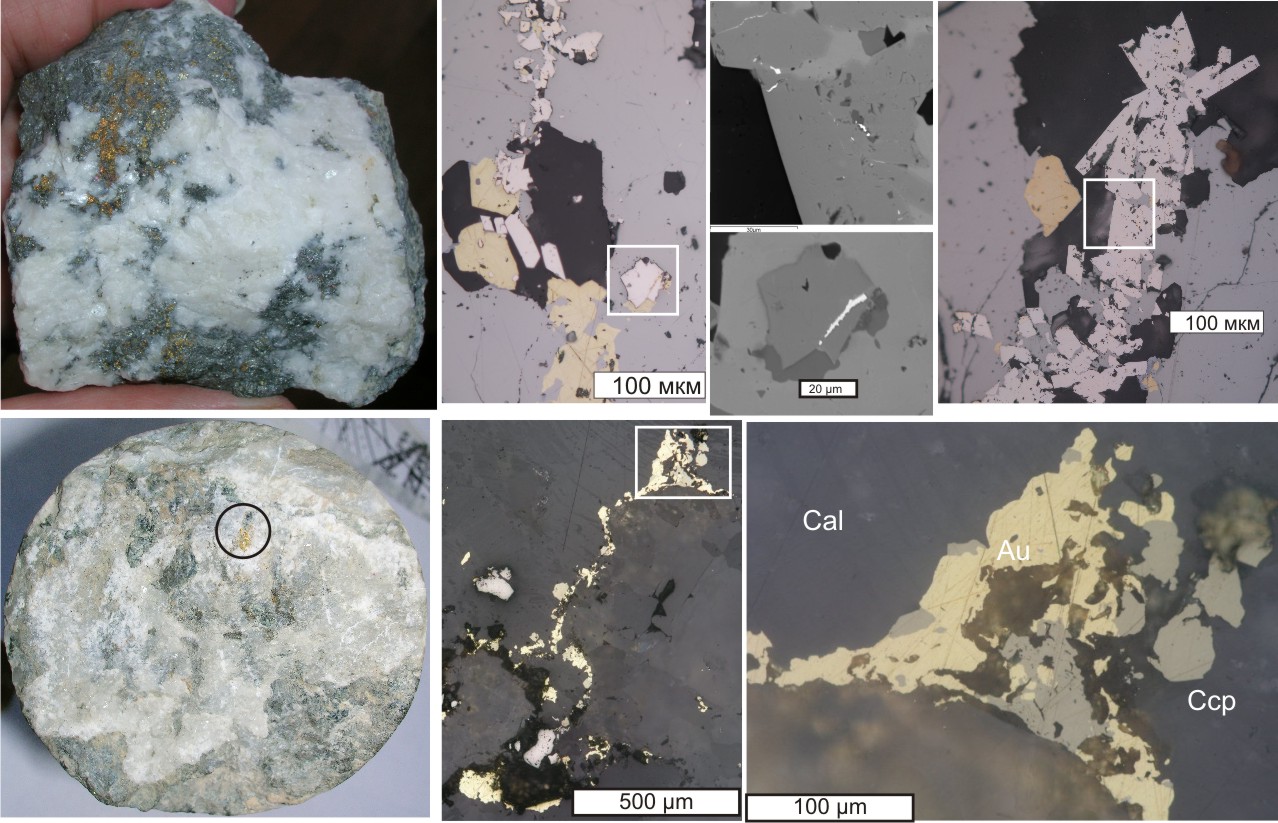 Presented by Yamshikov G.K.
Presented by Shargorodskii B.M.
Benkala
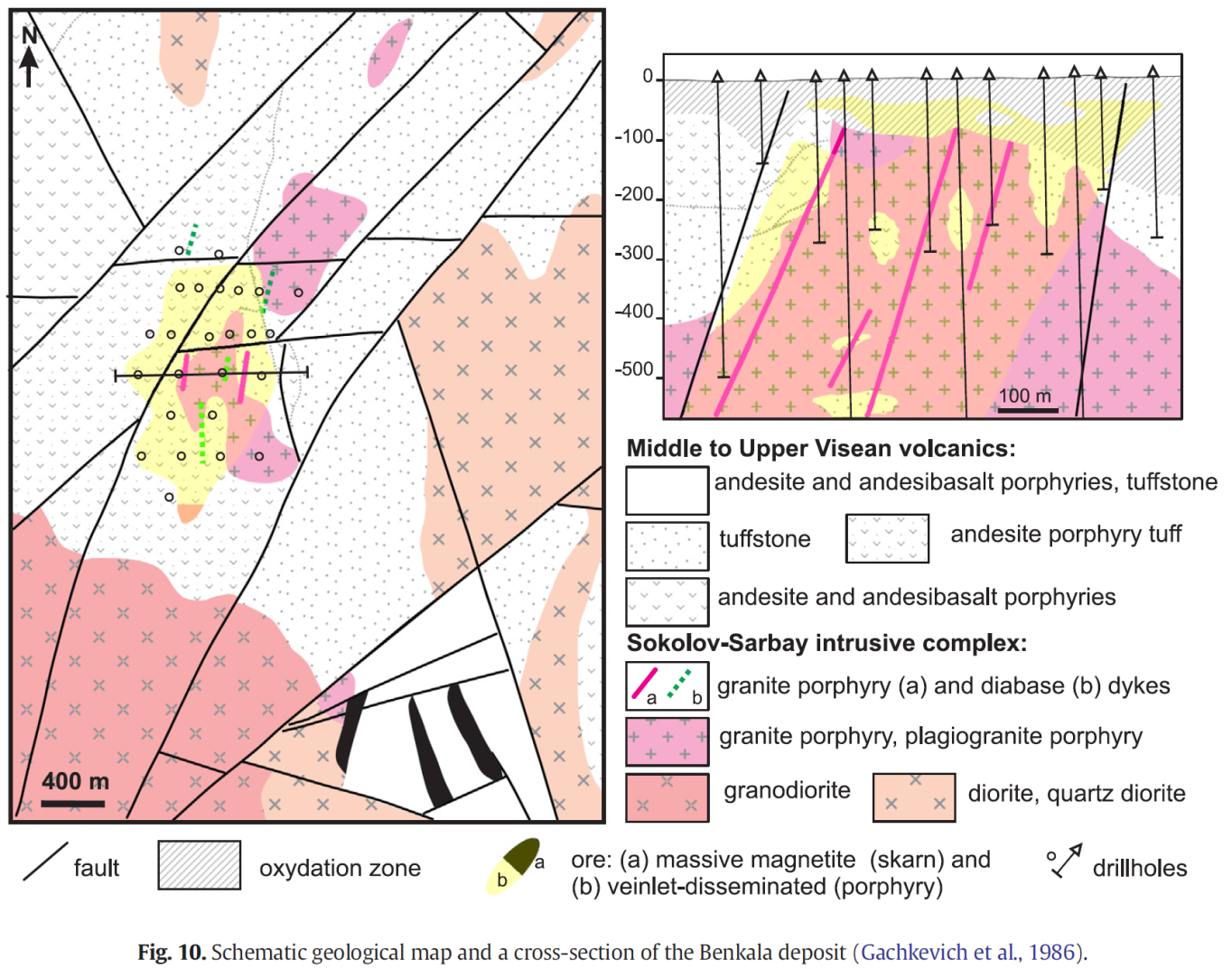 www.frontiermining.com:
1.56 Mt Cu (0.25% cut-off):
Cu/Mo ~ 100
53
Benkala
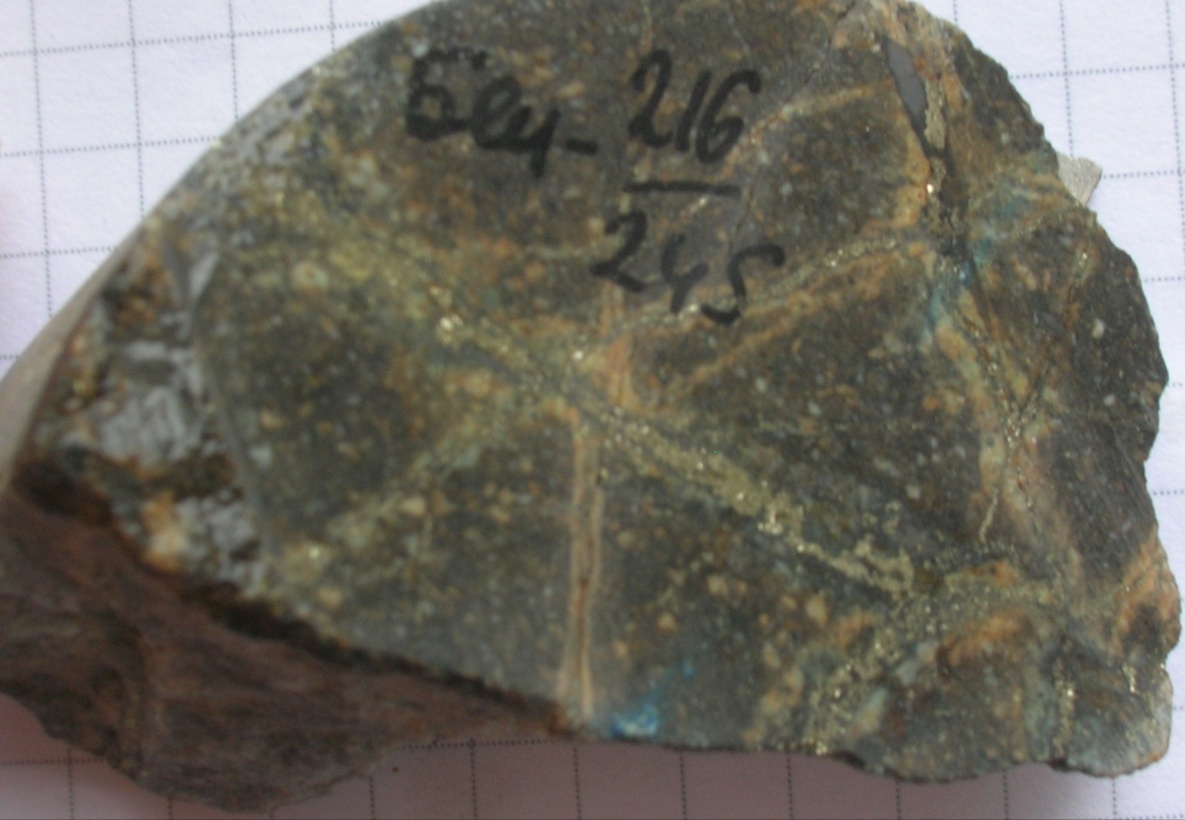 335 ± 3 Ma, LA-ICP-MS (Grabezhev et al., in press)
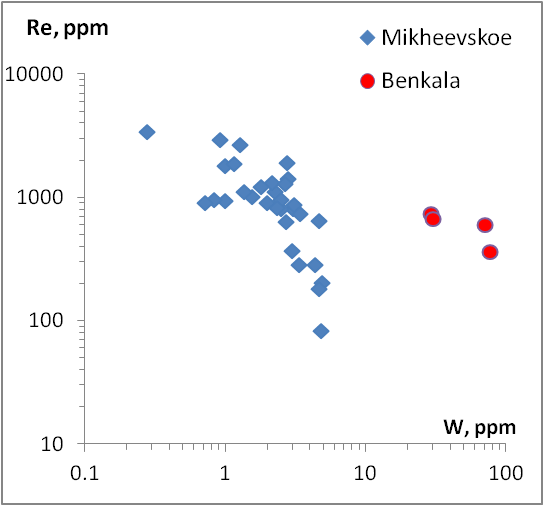 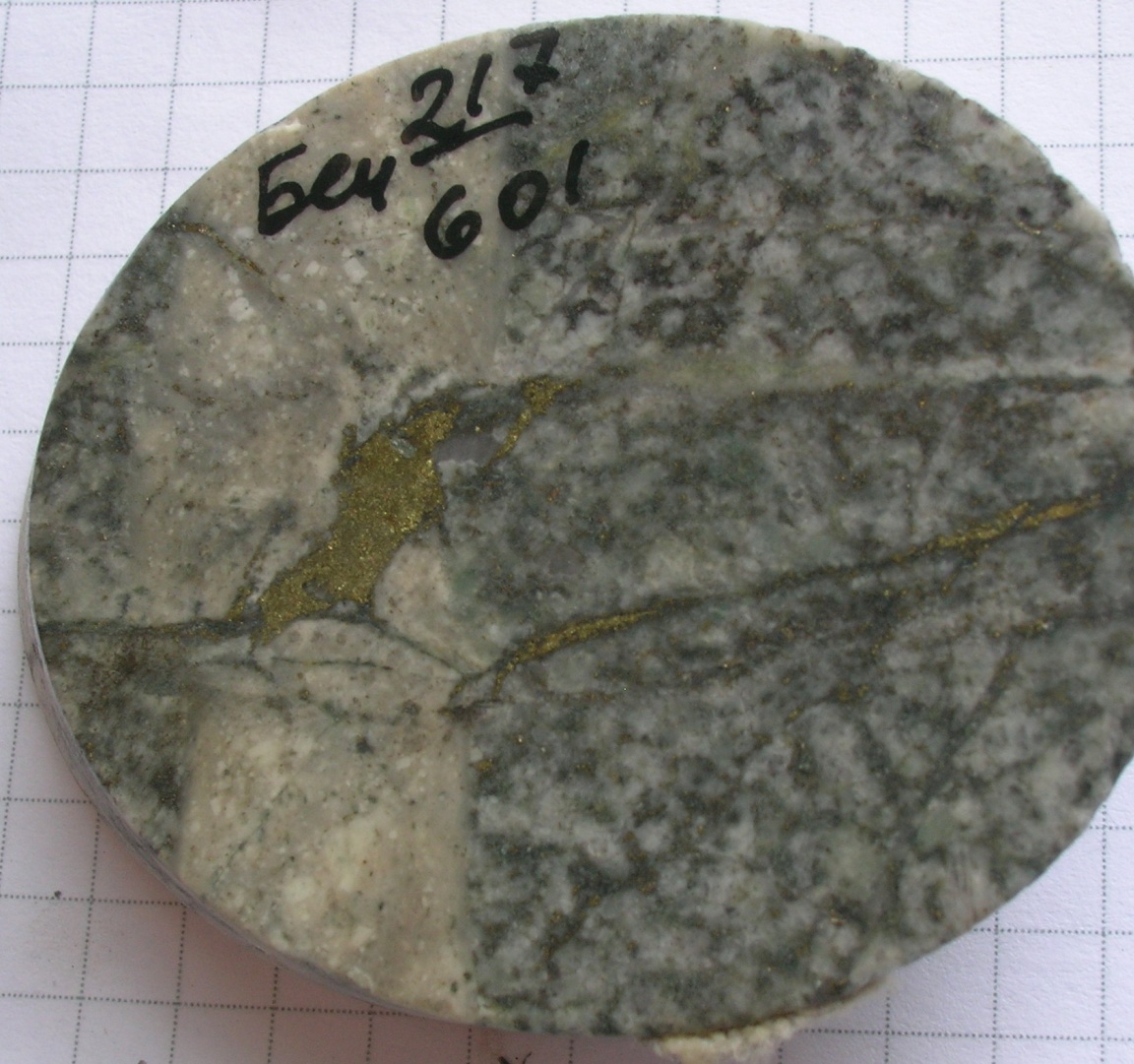 54
The Talitsa Mo-porphyry deposit
(after Uralgeologia PGO & Azovskova, Grabezhev, 2007)
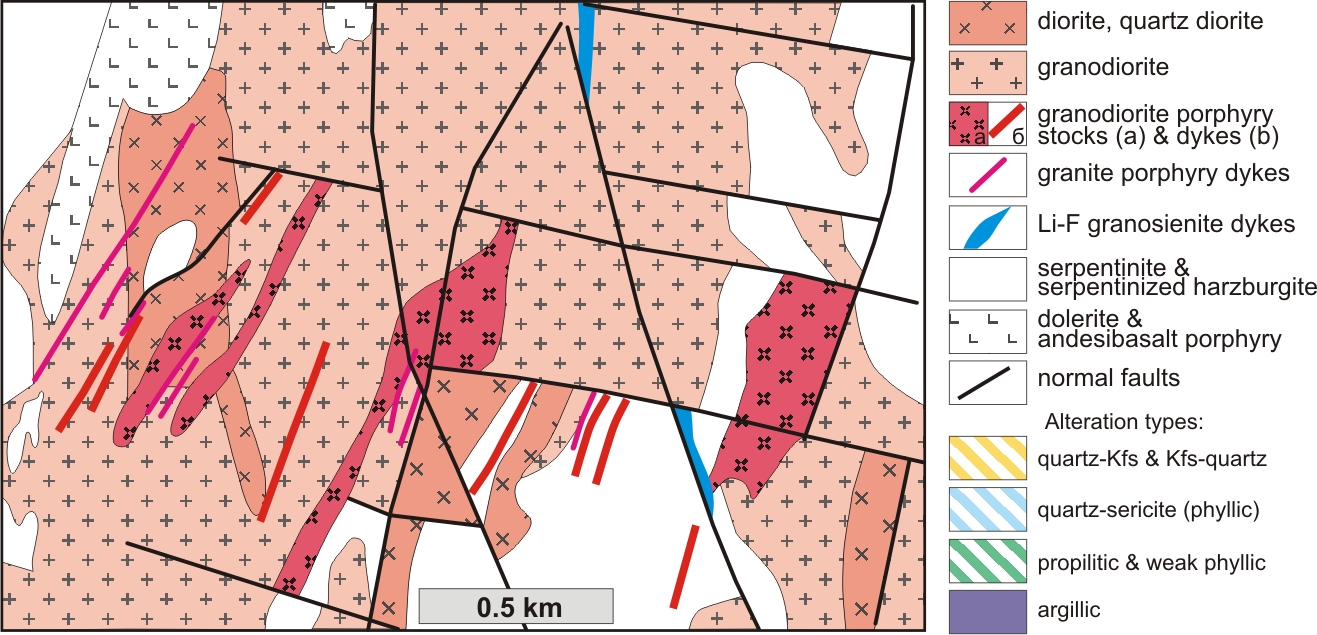 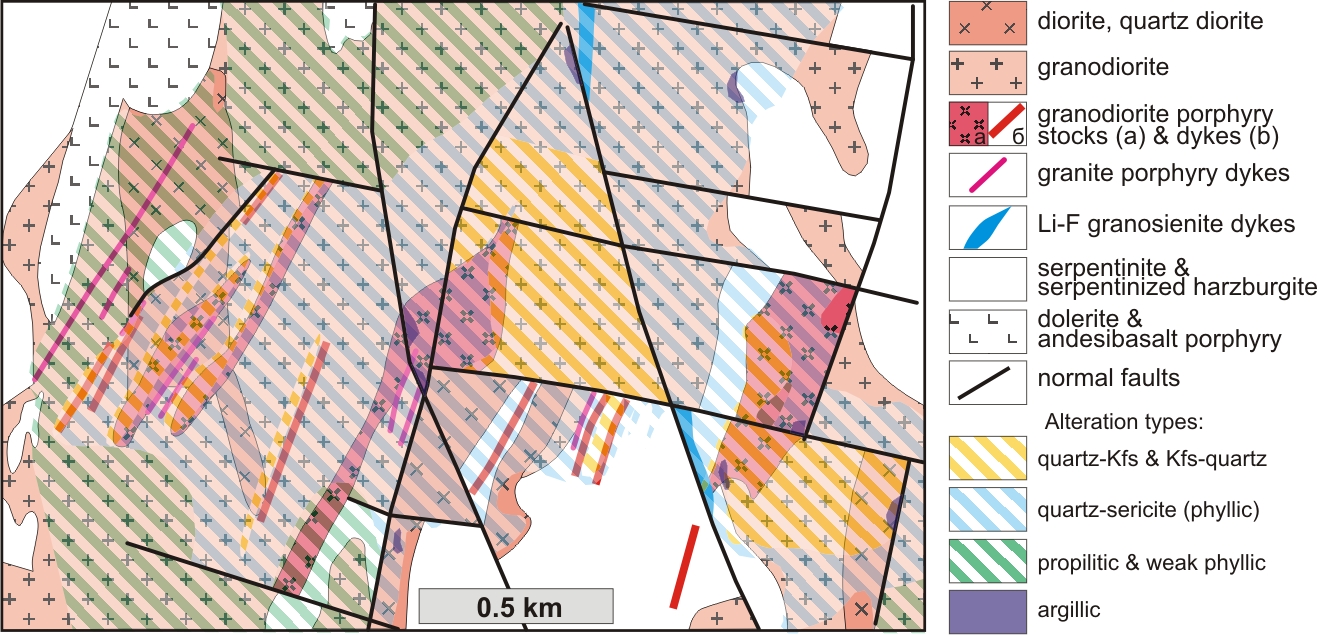 Inferred resources:
129 Mt @ 0.055 % Mo ≈ 71 Tt Mo 0.11 % Cu ≈ 62 Tt Cu
55
Qtz-Mo-(Py) stage (Kfs)
Base-metal (Phyllic)
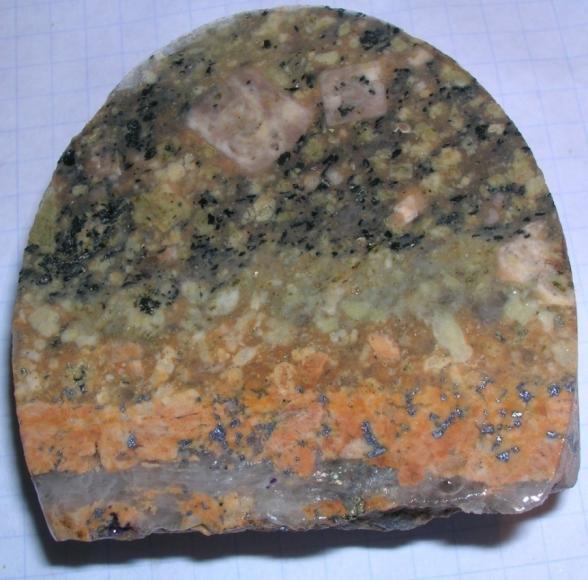 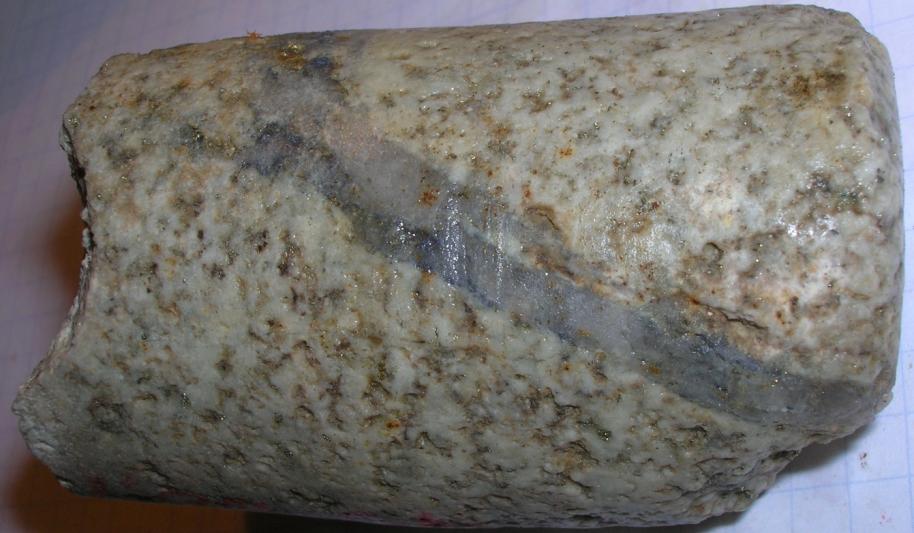 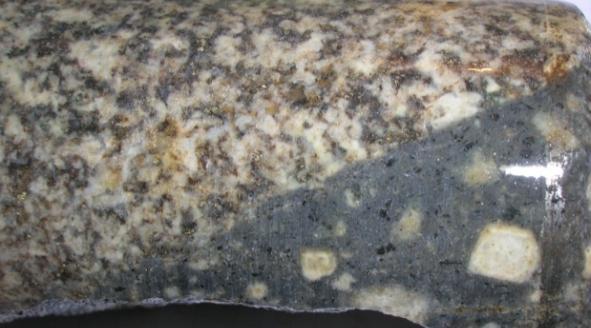 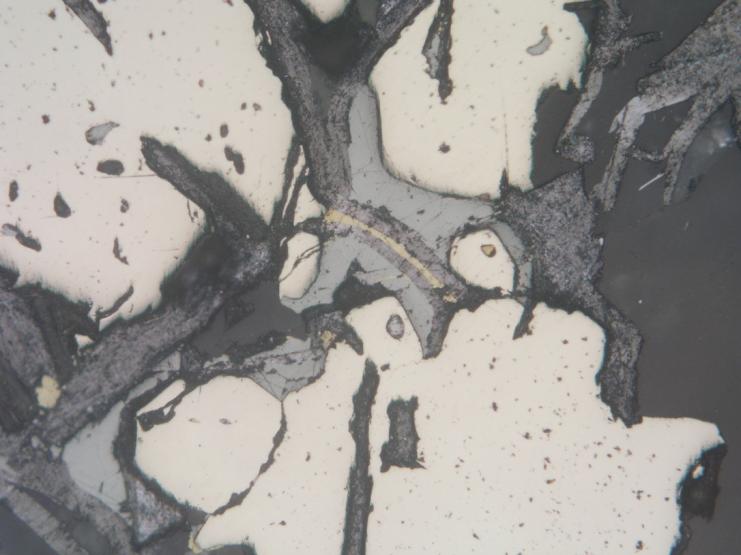 297.4 ± 2.3 Ma, SHRIMP 
(Smirnov V.N. et al., 2017)
298.3 ± 1.3 Ma, Re-Os 
(Tessalina and Plotinskaya, 2016)
56
Re-poor molybdenite
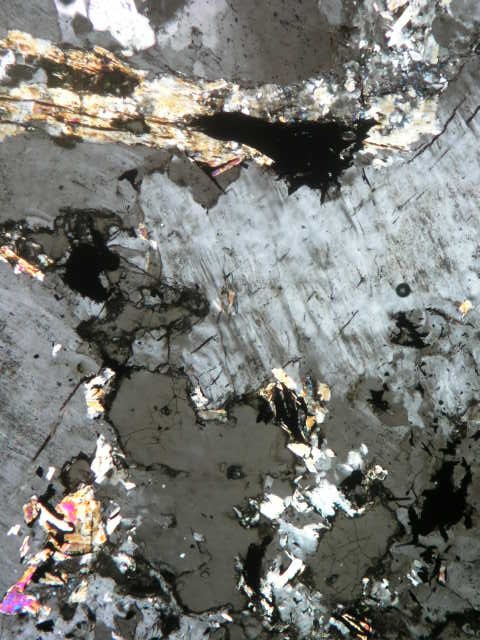 Re in Moly  
187 ppm (Grabezhev, 2013)
17-27 ppm 
(Tessalina & Plotinskaya, 2017)
Qtz
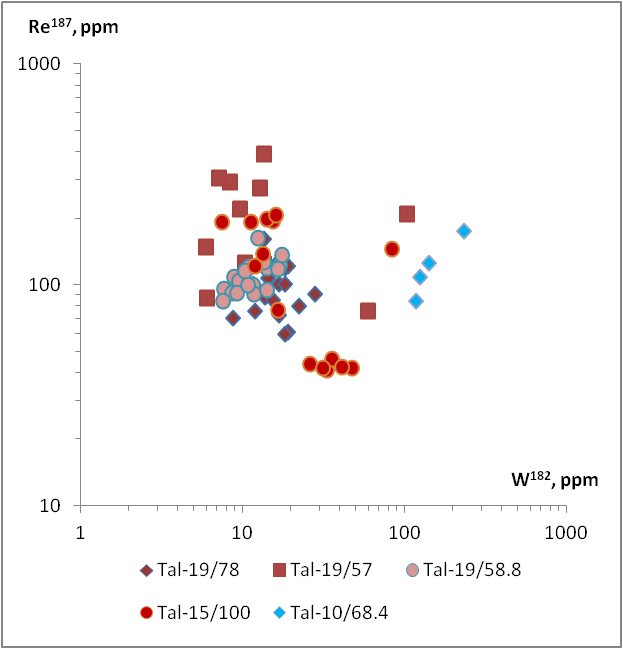 Ms-Phng
Kfs-related
Kfs
Kfs
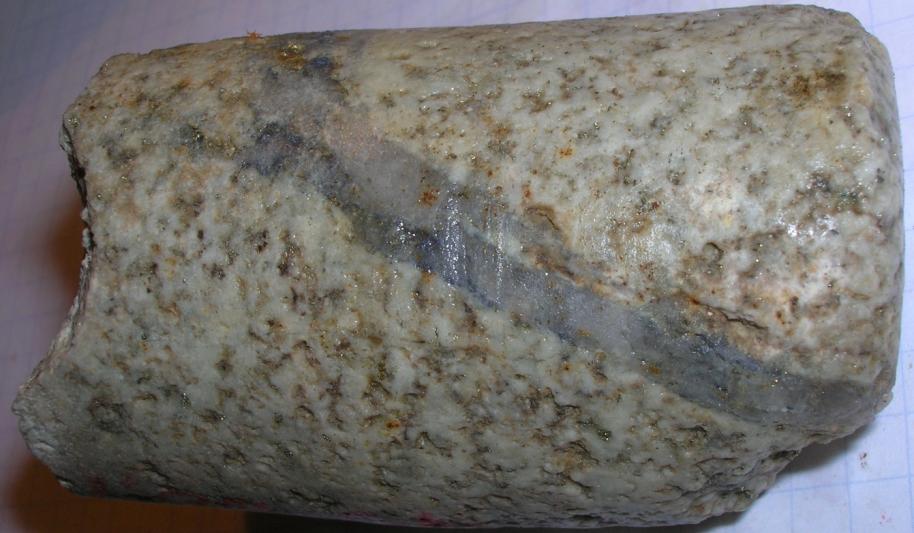 Phyllic-related
T+
200 µm
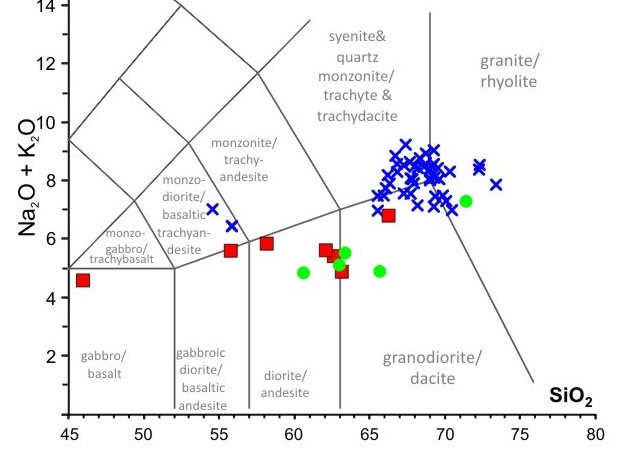 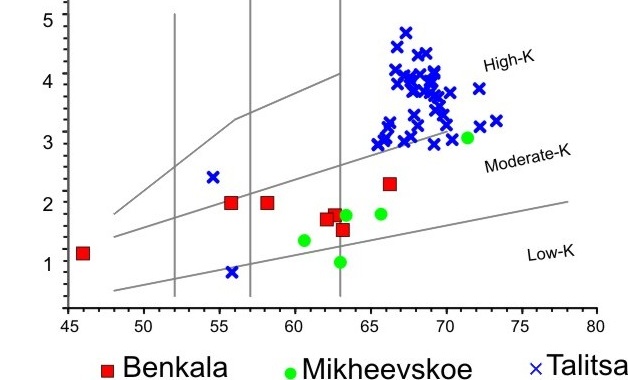 K2O
58
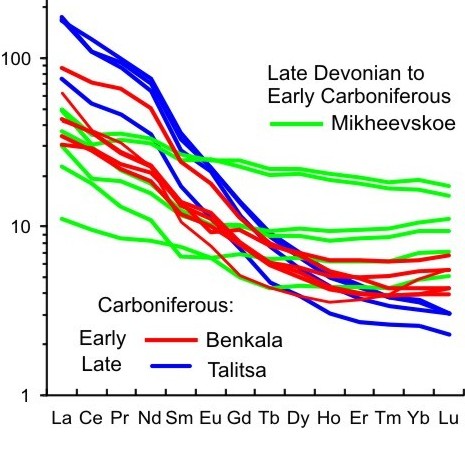 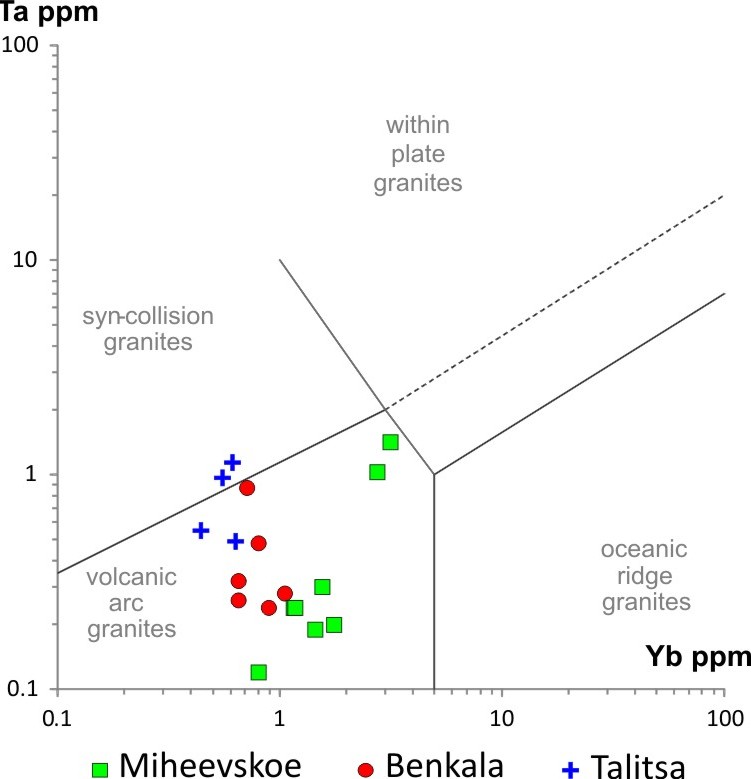 59
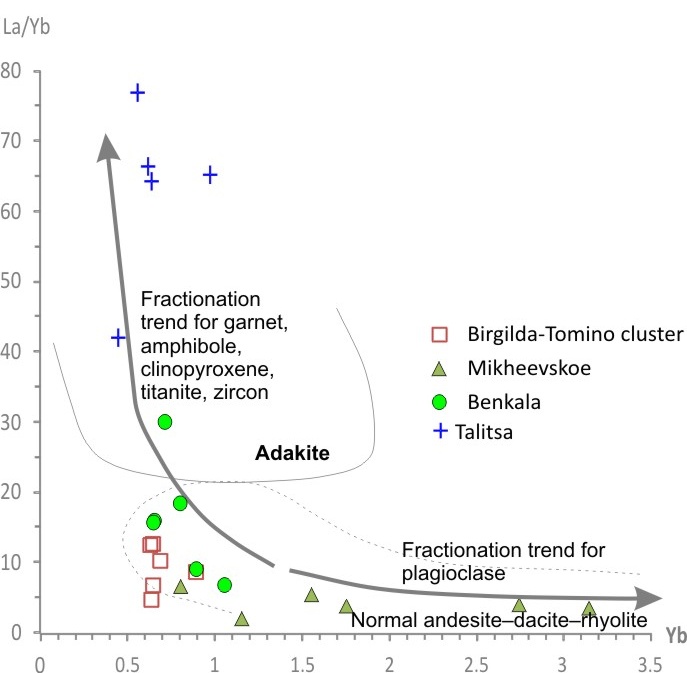 Trans-Uralian arcs
60
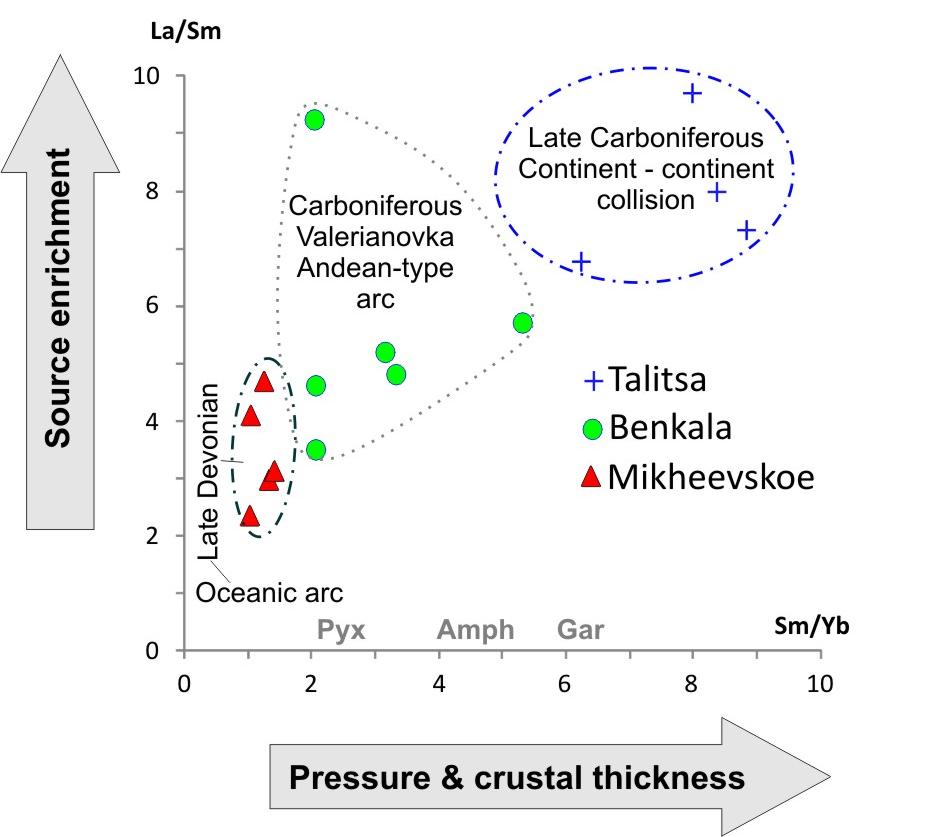 Cu/Mo~100
Cu/Mo=2
Cu/Mo=120
Modified from Kay and Mpodozis (2001); Zarasvandi et al. (2016).
61
Mass balance?
Grabezhev, 2013
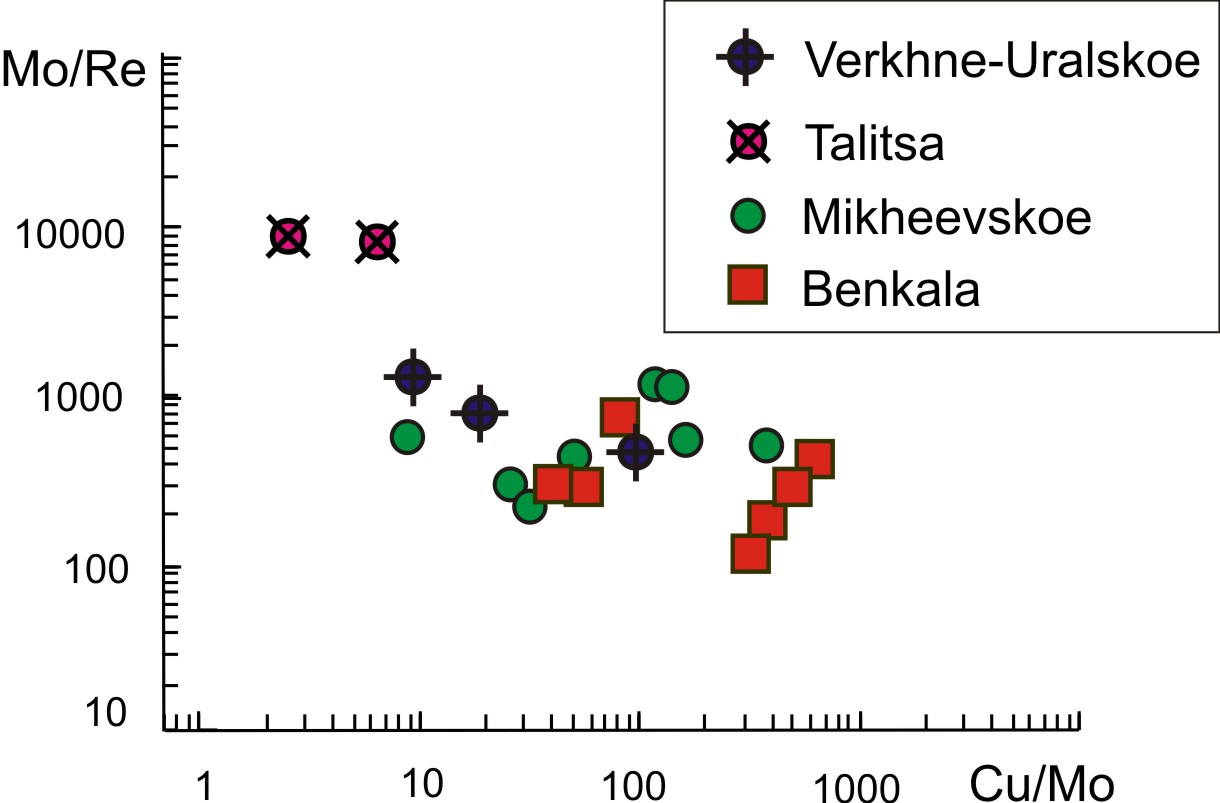 porphyry Mo
porphyry Cu
What’s next?
Mo
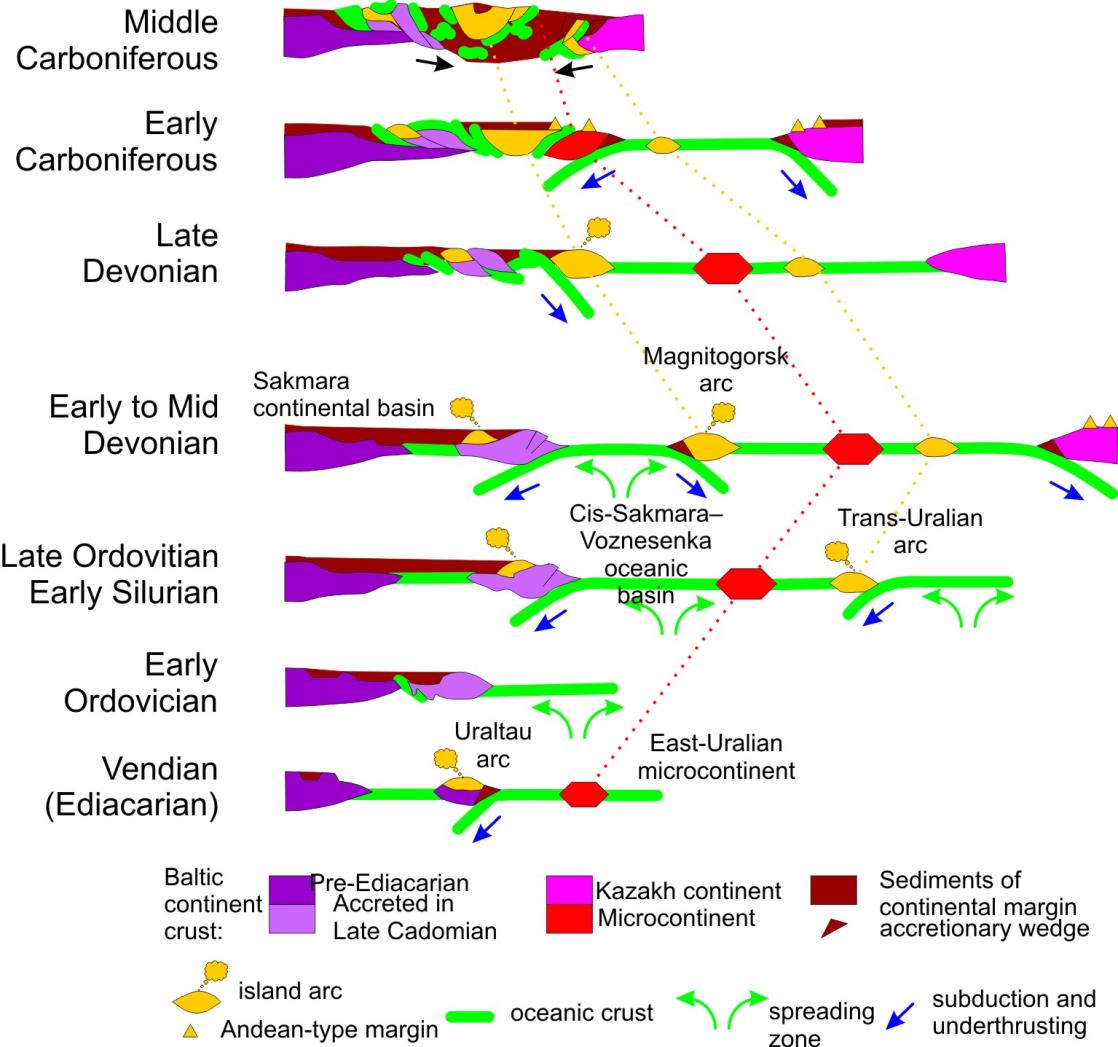 Late
Cu
Volcanic arc terranes of the Urals have a good potential 
for porphyry (and related) mineralization
63
Preliminary data
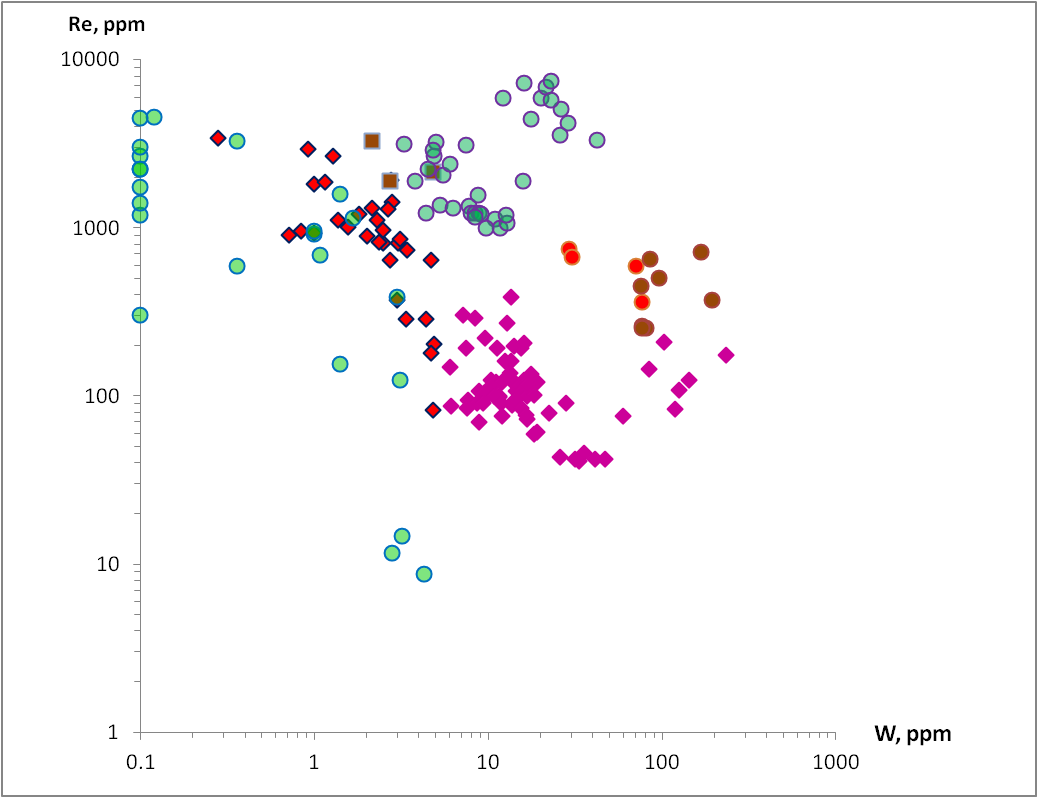 Sialic basement
Carb-Perm
collision
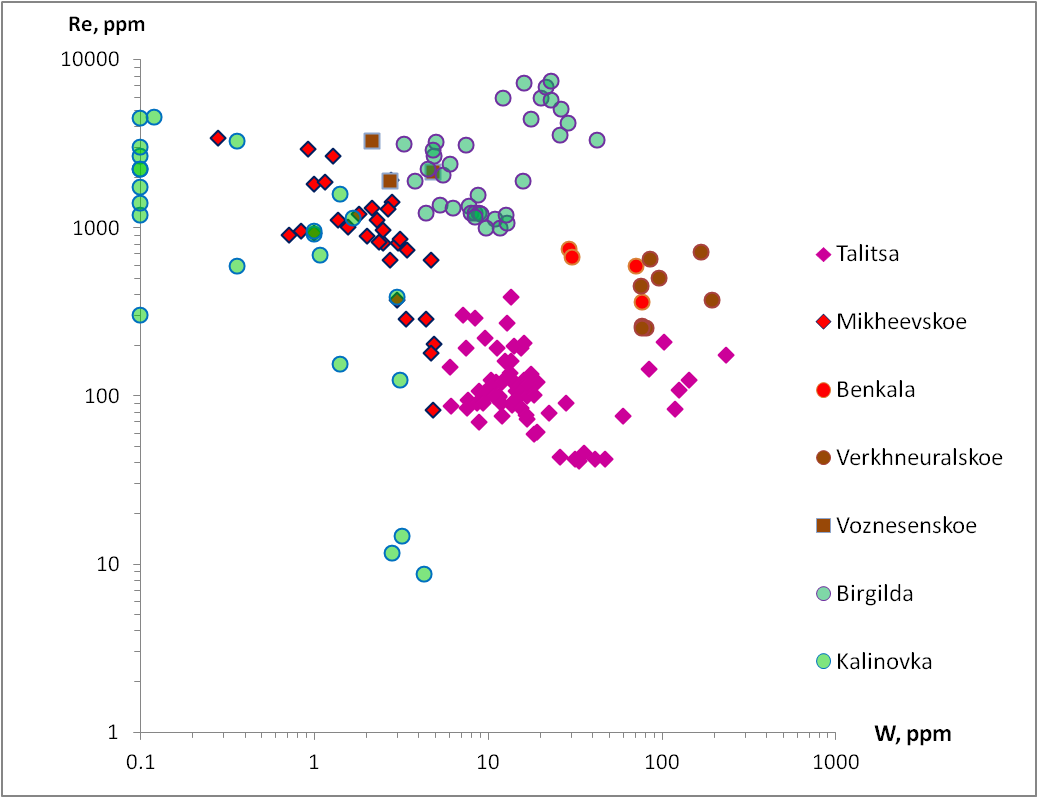 oceanic arc
Carboni-
ferous
Mantle
Andean-type
collision
Mafic basement
Magnitogorsk
Devonian arc
oceanic arc
Mixed
Silurian arc
Crustal
Mao et al. (2013) and Pasava et al. (2016)
64
Sinclair D.W., Jonasson I.R., Kirkham R.V., Soregaroli A.E. Rhenium and Platinum-Group Metals in Porphyry Deposits. Open File 6181. Geological Survey of Canada: Ottawa, Canada, 2009.
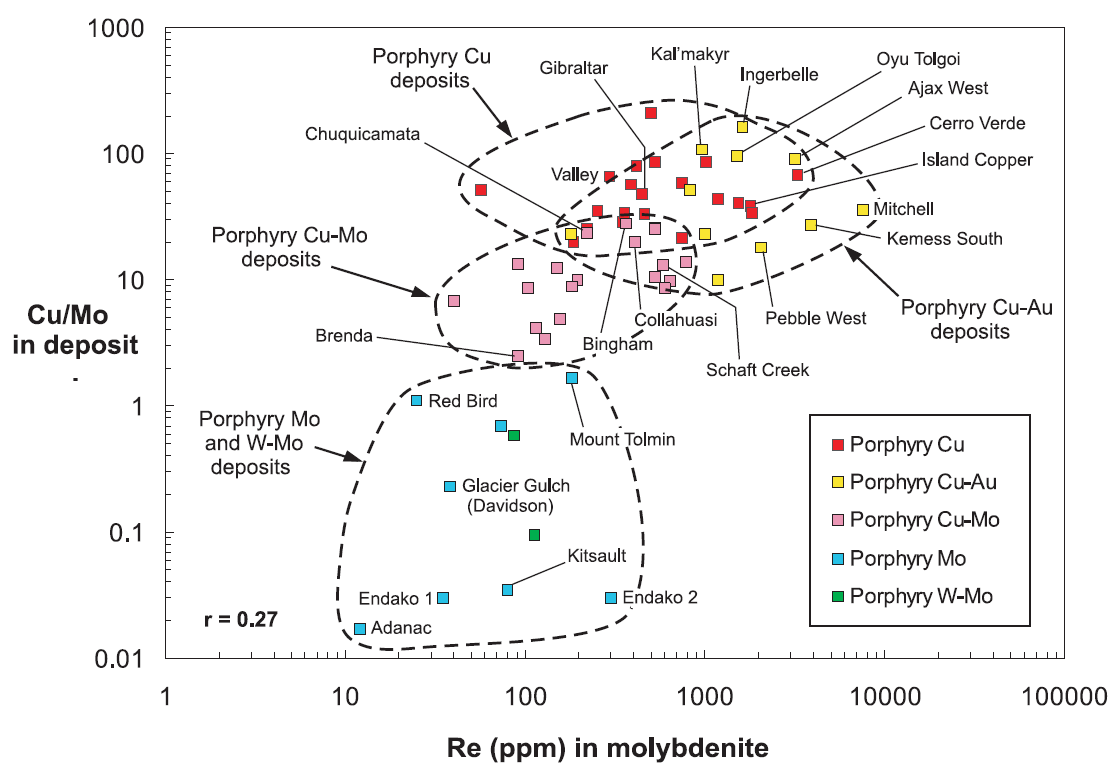 Mikheevskoe,
Voznesenskoe,
Birgilda-Tomino
Benkala
Verkhneuralskoe
Talitsa
Mass balance (Stein et al., 2001) ???
Primary magma enrichment (Sun et al., 2003)???
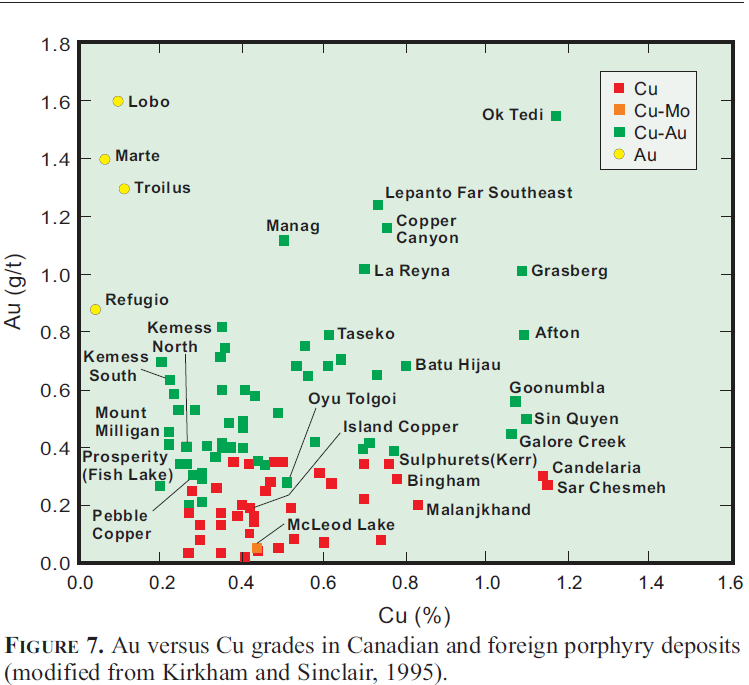 Yubileinoe
Mikheevskoe,
Tomino
Sinclair, W.D., 2007, Porphyry deposits, in Goodfellow, W.D., ed., Mineral Deposits of Canada: A Synthesis of Major Deposit-Types, District Metallogeny, the Evolution of Geological Provinces, and Exploration Methods: Geological Association of Canada, Mineral Deposits Division, Special Publication No. 5, p. 223-243.
Simplified tectonic evolution of the South Urals after Samygin & Burtman, 2009
Sialic teranes
(continents)
Talitsa Mo , Cu/Mo = 2
Late
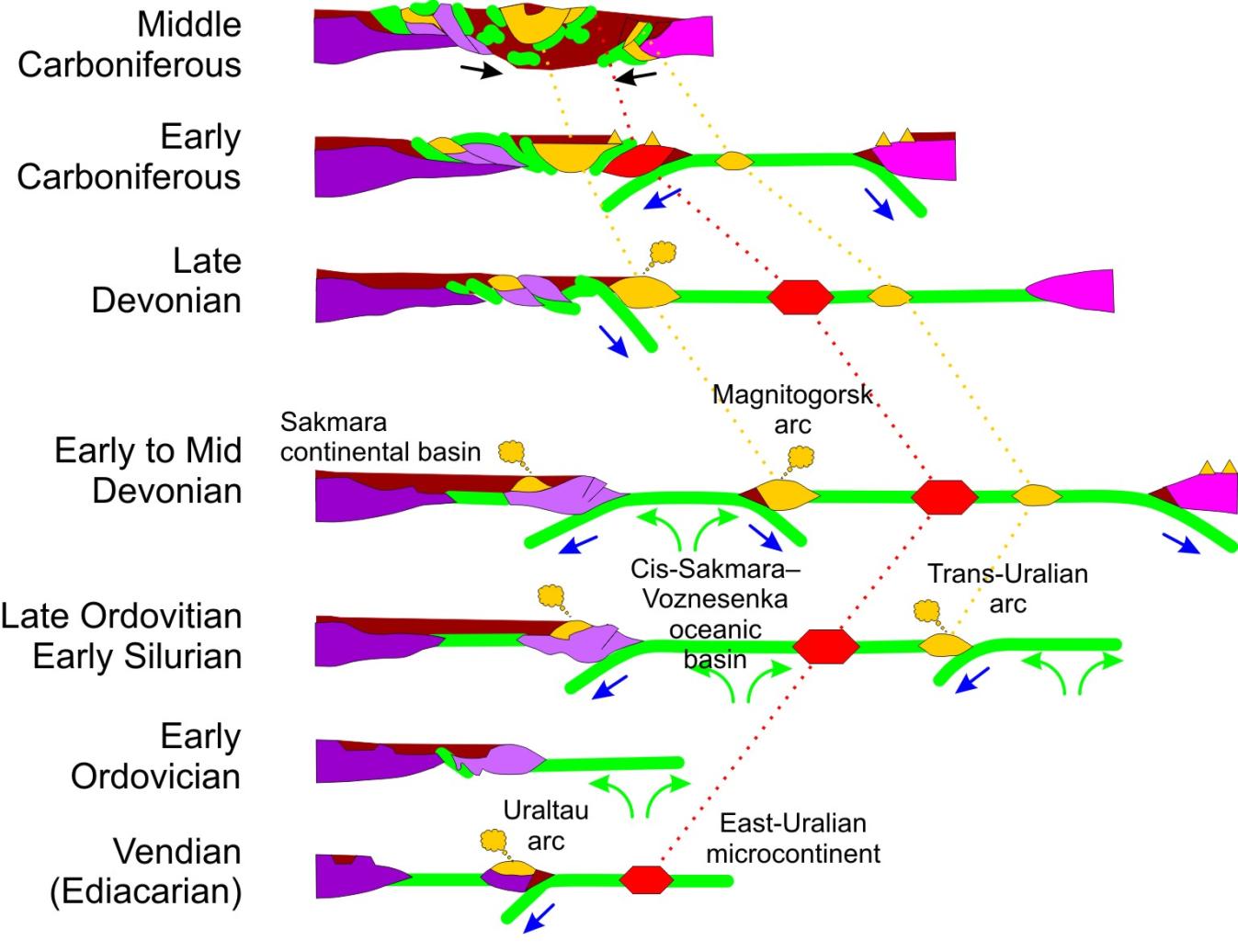 Benkala Cu 
Cu/Mo = 100
Mafic terranes
(oceanic arcs)
VerkhneUralskoe Mo
Cu/Mo ~ 15
Mikheevskoe Cu
Cu/Mo = 120
Yubileinoe Au
Voznesenskoe Cu
Cu/Mo ~ 200
Europe
Tomino Cu 
Cu/Mo = 150
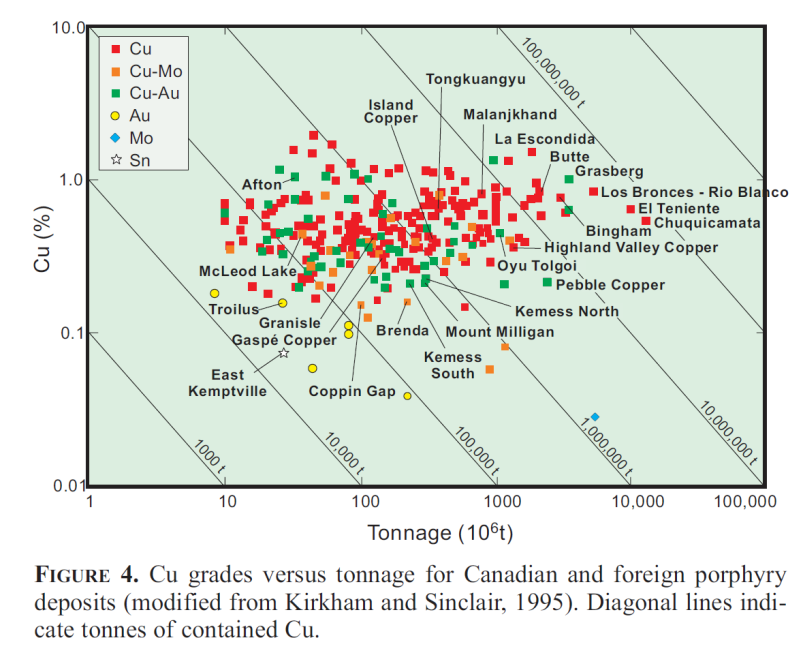 Mikheevskoe,
Тomino
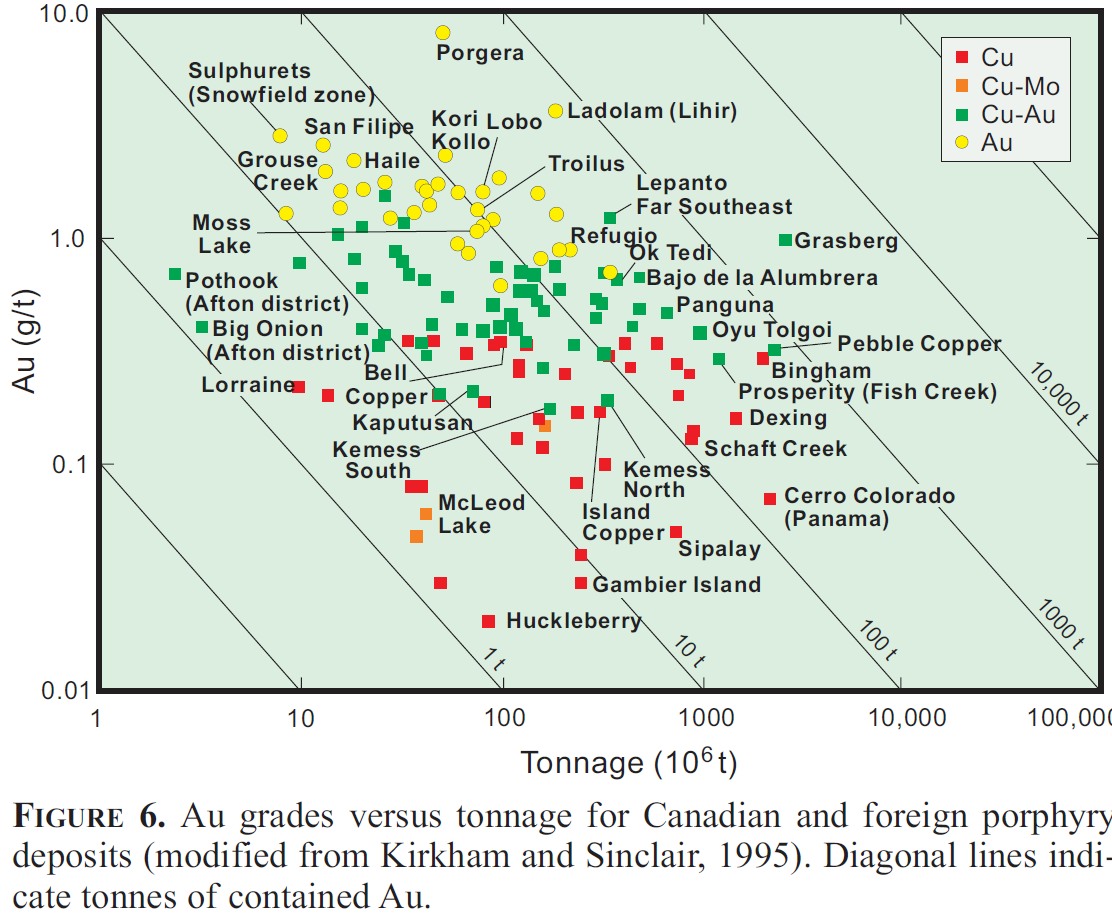 Yubileinoe
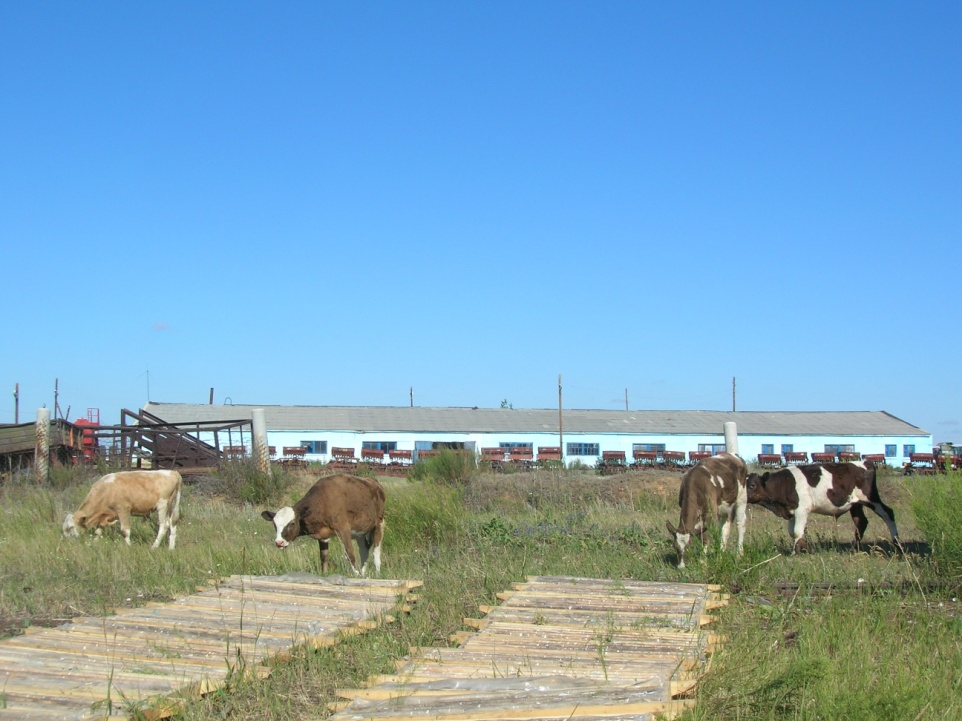 Most volcanic arc terranes in the Urals are not well understoood as porphyry permissive
Few of known porphyry (&related) deposits are well studied, explored and dated yet…
But most seem promising as sources of both Cu and strategic metals (Mo, Re, Au)
There is a long way ahead …
Thank you!
69